МДК 03.01 СЛЕСАРНОЕ ДЕЛО И ТЕХНИЧЕСКИЕ ИЗМЕРЕНИЯ РАЗДЕЛ 1 СЛЕСАРНОЕ ДЕЛО
Размерная слесарная обработка:
ТЕМА: Нарезание резьбы
Тема 1.3
Размерная слесарная обработка:

Тема 1.3.1 Опиливание металла
Тема 1.3.2 Слесарная обработка отверстий
Тема 1.3.3 Нарезание резьбы
Тема 1.3
Размерная слесарная обработка:

Тема 1.3.3 
Нарезание резьбы
ИЗУЧАЕМЫЕ ВОПРОСЫ:
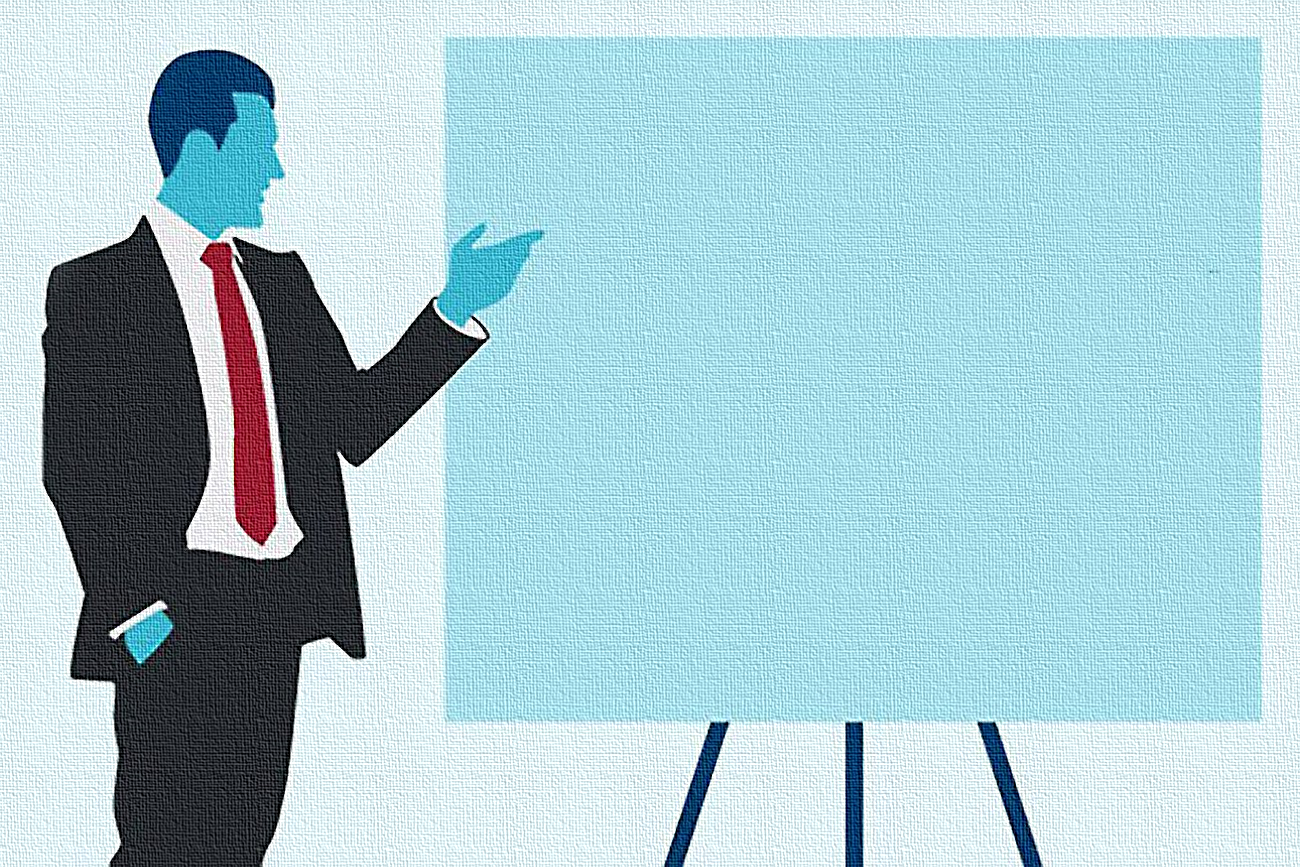 Сущность и назначение резьбовых соединений. 
Резьба и её элементы. 
Нарезание внутренней резьбы вручную. 
Нарезание наружной резьбы вручную. 
Контроль размеров резьбы.
Правила техники безопасности при нарезании    резьбы. 
Проверка знаний.
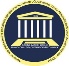 ТЕМА 1.3.3 НАРЕЗАНИЕ РЕЗЬБЫ
4
Тема: НАРЕЗАНИЕ РЕЗЬБЫ
Учебные вопросы:
Сущность и назначение резьбовых соединений. 
Резьба и её элементы. 
Нарезание внутренней резьбы вручную. 
Нарезание наружной резьбы вручную. 
Контроль размеров резьбы.
Правила техники безопасности при нарезании    резьбы. 
Проверка знаний
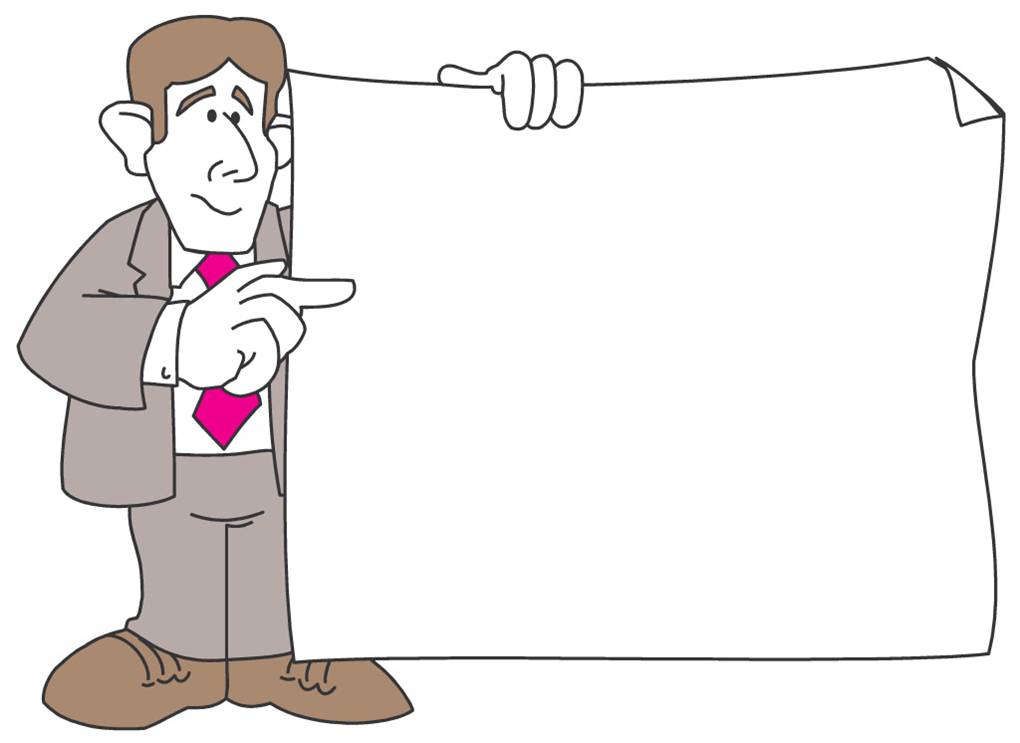 1. Сущность и назначение резьбовых соединений
Новые термины
Резьбовое соединение
Болт
Гайка
Шпилька
Винт
Резьба – наружная и внутренняя
Плашка
Плашкодержатель
Метчик
Вороток
7
ВИДЫ СОЕДИНЕНИЙ ДЕТАЛЕЙ
Разъёмные
Неразъёмные
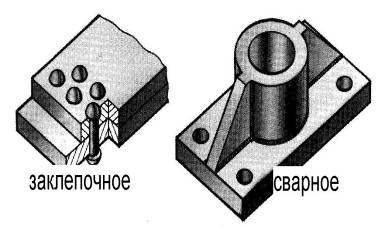 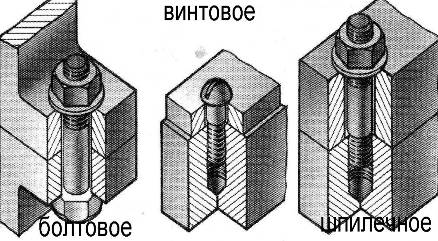 Разъёмные соединения
Соединения, которые можно неоднократно 
разбирать и вновь собирать
клиновые
шпоночные
резьбовые
штифтовые
шлицевые
фрикционные
бесшпоночные
Наиболее распространёнными соединениями деталей машин являются резьбовые.
Резьбовое соединение – разъёмное соединение деталей машин при помощи винтовой или спиральной поверхности (резьбы).
Резьбовые соединения
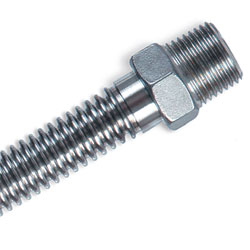 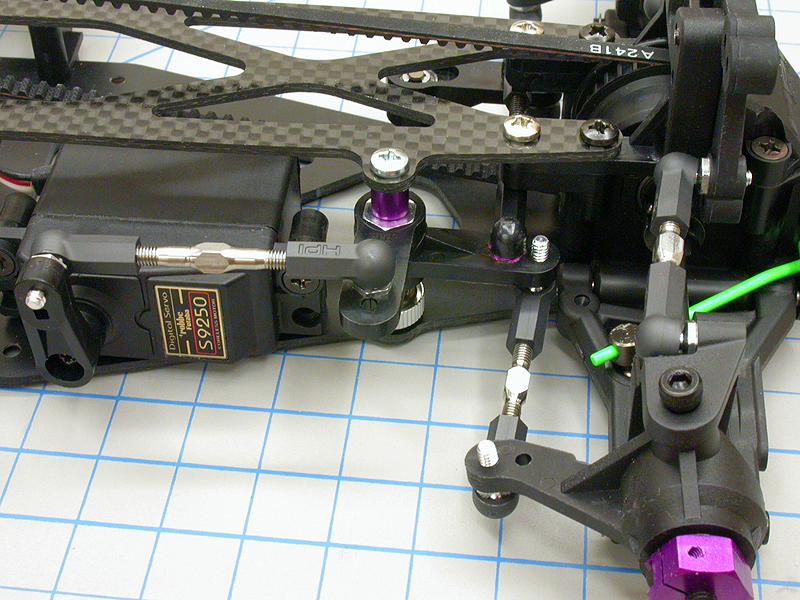 Резьбовое соединение — разъёмное соединение деталей машин при помощи винтовой или спиральной поверхности.
ДОСТОИНСТВА РЕЗЬБОВЫХ СОЕДИНЕНИЙ
сравнительная простота конструкции;
высокая надёжность и  долговечность (продолжительный срок службы);
создание разъёмных соединений, простота монтажа и демонтажа при помощи общедоступных инструментов;
контроль силы затягивания при сборке;
фиксация в заданном положении, благодаря эффекту самоторможения;
возможность создания больших осевых сил, благодаря клиновому действию резьбы;
малый вес и размеры крепежа, по сравнению с соединяемыми конструктивными элементами;
широкая доступность, большой выбор типоразмеров крепежа, их низкая стоимость.
НЕДОСТАТКИ РЕЗЬБОВЫХ СОЕДИНЕНИЙ
концентрация напряжений во впадинах резьбы, понижающие её прочность;
неравномерное распределение нагрузки по винтовой линии резьбы (около 50% давления приходиться на первый виток);
ускоренный износ и ослабление стыка при частой разборке крепежа;
низкая вибрационная стойкость (самоотвинчивание при вибрации).
НАЗНАЧЕНИЕ РЕЗЬБОВЫХ СОЕДИНЕНИЙ
Обеспечение:
плотного соединения стыкуемых деталей с достижением необходимого значения; 
фиксации деталей в заданном положении, предотвращение возможности их смещения при эксплуатации конструкции или механизма; 
заданного расстояния между деталями.
Многие детали машин, строительных конструкций и бытовых приборов соединяют между собой при помощи 
резьбовых соединений. 

В резьбовых соединениях применяют резьбовые изделия: 
болты, шпильки и винты.
Сегодня существует множество разновидностей болтов, гаек, винтов и т.п., но иногда бывают ситуации, при которых требуется самостоятельно нарезать резьбу, например, при ремонте автомобилей. 

Для этого существует несколько инструментов и способов нарезки резьбы, рассмотрим их ниже.
РЕЗЬБОВЫЕ СОЕДИНЕНИЯ
Соединения деталей с помощью резьбы являются одним из старейших и самым распространённым видом разъёмных соединений – в конструкциях машин они составляют до 25 % от общего числа соединений.

К ним относятся соединения с помощью:
болтов и гаек;
шпилек и гаек;
винтов;
стяжек.
Основной критерий работоспособности – 
прочность нарезанной части стержня на растяжение.
Резьбовые соединения
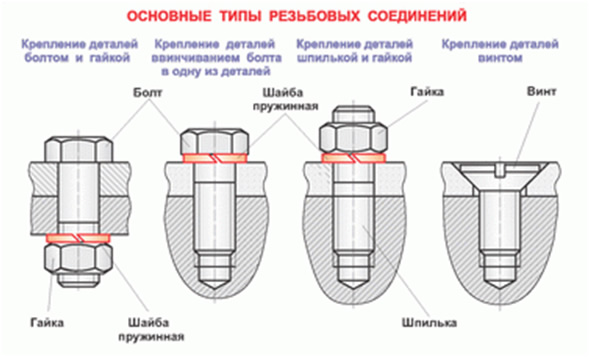 Резьбовые соединения
ОБЩИЕ СВЕДЕНИЯ
Резьбовые соединения относятся к разъёмным и выполняются посредством сверления отверстий в соединяемых деталях, в которые вставляются резьбовые крепежные детали: болты, винты или шпильки. 
На выступающие концы болтов и шпилек навинчиваются гайки, затяжка которых обеспечивает соединение. При использовании винтов или шпилек в отверстиях одной из  соединяемых деталей нарезается резьба.
Крепёжные резьбовые детали стандартизованы.
Вид крепёжных изделий зависит от толщины, формы и материала соединяемых деталей. 
Болты применяют, когда в соединяемых деталях можно сделать сквозные отверстия; винты или шпильки – в случае невозможности сделать сквозные отверстия в одной из деталей.
Основным элементом резьбового соединения является резьба, которая получается путём прорезания канавок на поверхности деталей по винтовой линии.
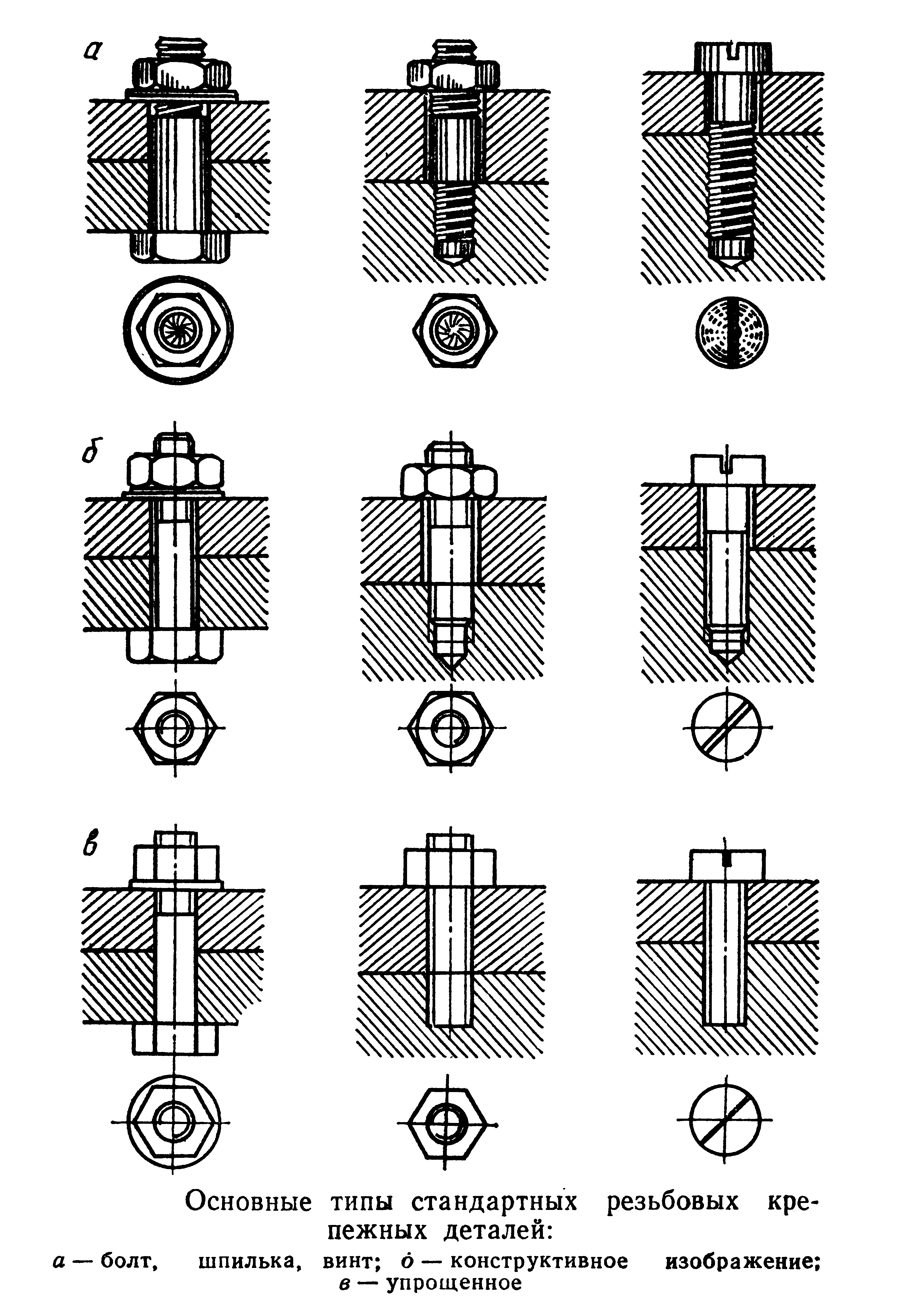 Виды резьбовых соединений
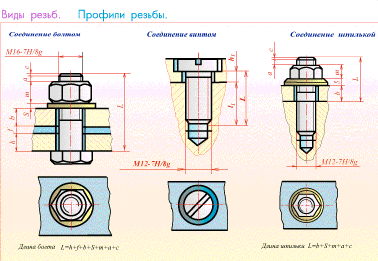 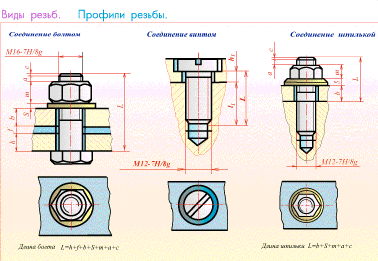 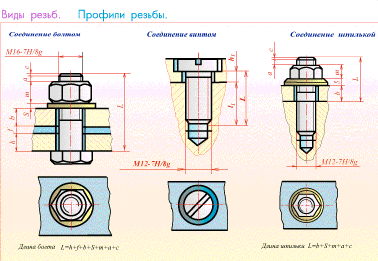 Соединение болтом
Соединение винтом
Соединение шпилькой
Болт – цилиндрический стержень с головкой на одном конце и с резьбой на другом для навинчивания гайки.

Винт – цилиндрический стержень с резьбой для ввинчивания в одну из соединяемых деталей и головкой различных форм.

Шпилька – цилиндрический стержень с резьбой на обоих концах.
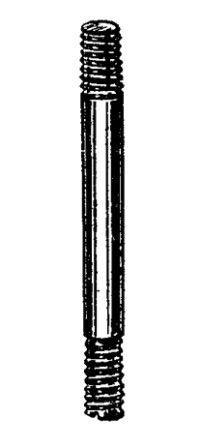 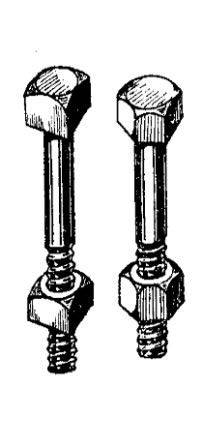 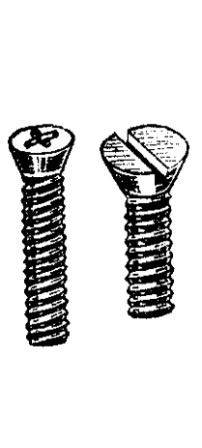 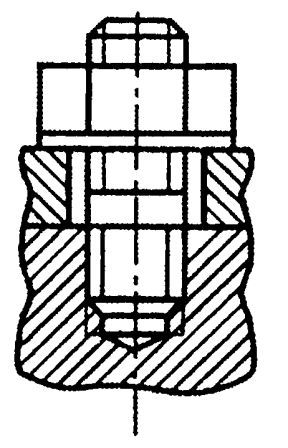 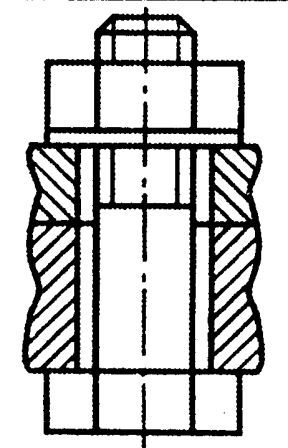 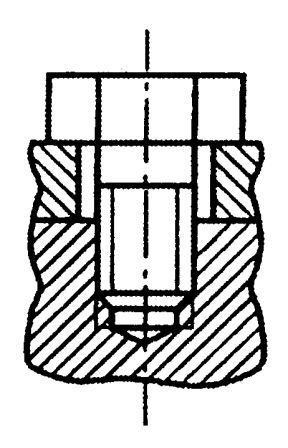 Гайка – многогранная металлическая пластинка с отверстием, имеющим винтовую нарезку внутри.
Детали резьбовых соединений
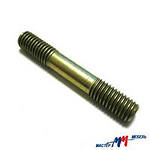 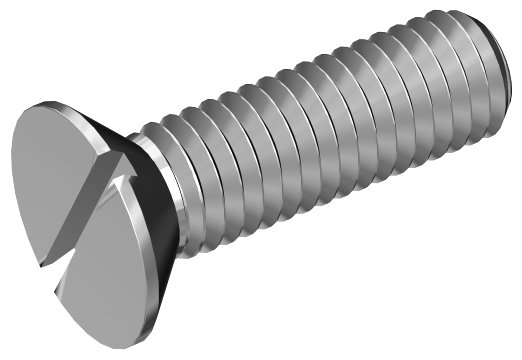 болт
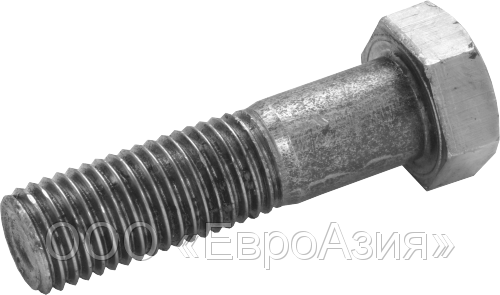 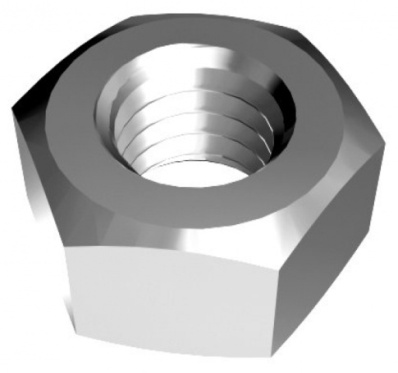 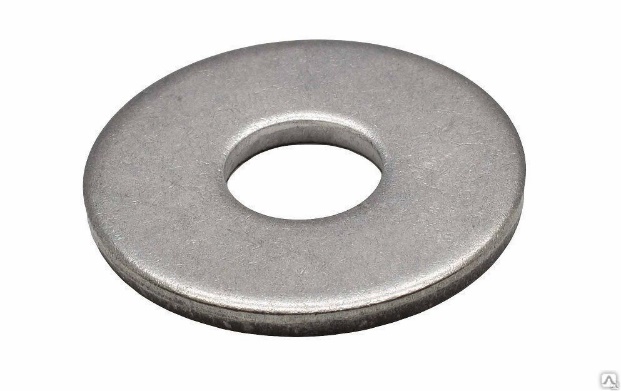 винт
шпилька
шайба
гайка
Крепёжные детали
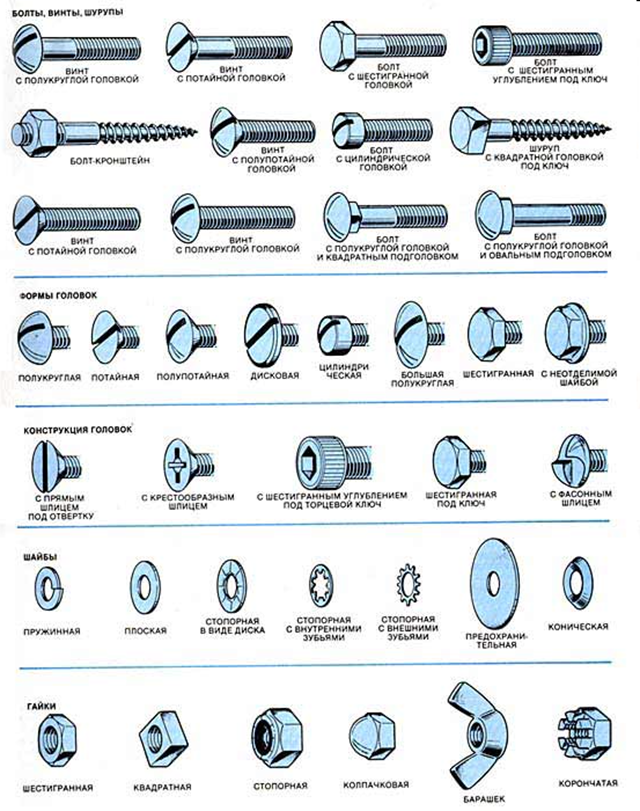 СТАНДАРТНЫЕ РЕЗЬБОВЫЕ ДЕТАЛИ
Шайба М12
Гайка М12
Болт М12×60
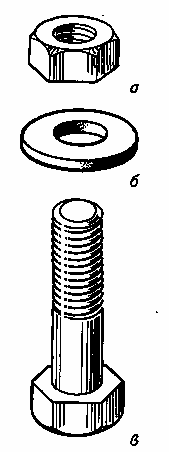 Винты М12×50
Шпилька М16×120
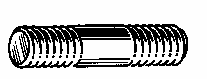 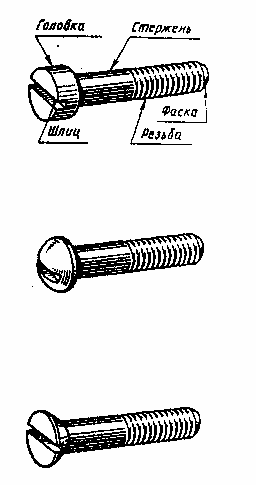 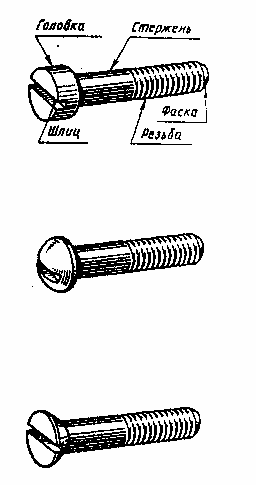 Болтовое соединение
БОЛТОВОЕ СОЕДИНЕНИЕ
Болтовое соединение – это соединение деталей, осуществляемое с помощью болта, гайки и шайбы.
Чертёж болтового соединения
1 – Основание
2 – Крышка
3 – Болт
4 – Гайка
5 – Шайба
БОЛТОВОЕ СОЕДИНЕНИЕ
Детали болтового соединения
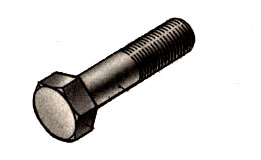 Болт
Болтовое соединение
Гайка
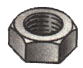 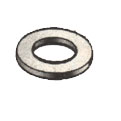 Шайба
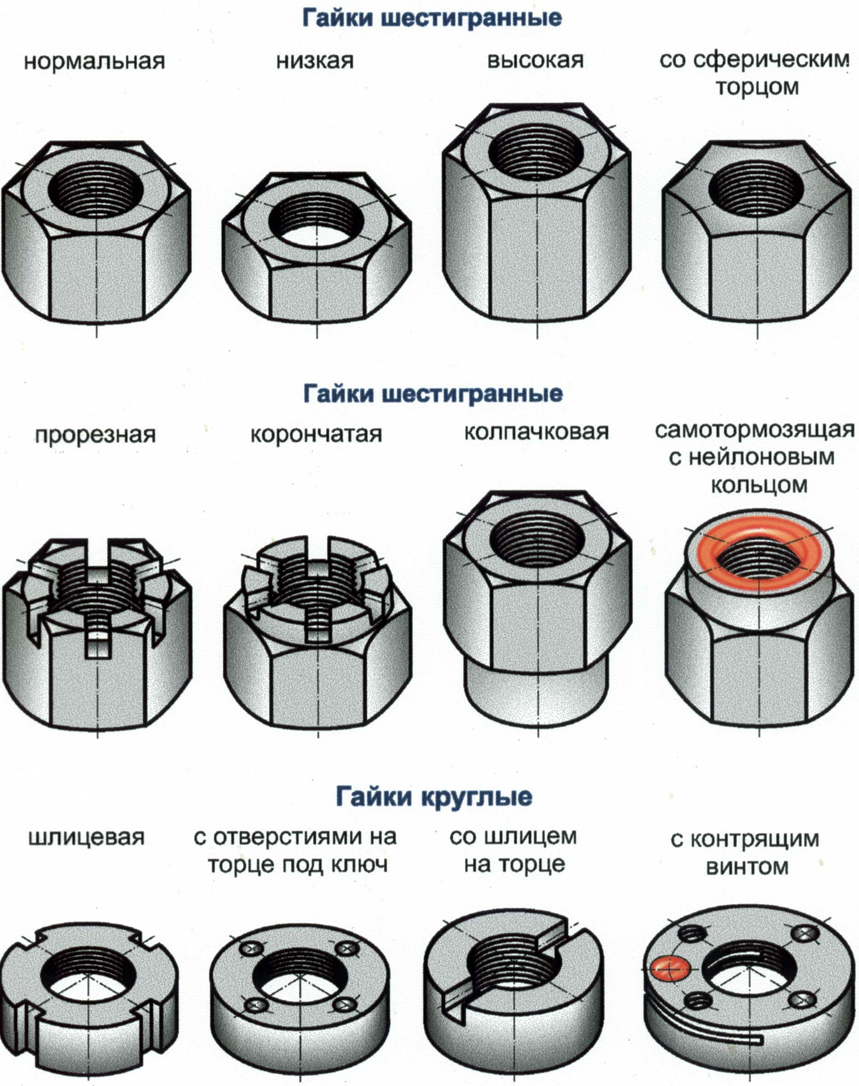 КОНСТРУКЦИЯ ГАЕК
КОНСТРУКЦИЯ БОЛТОВ
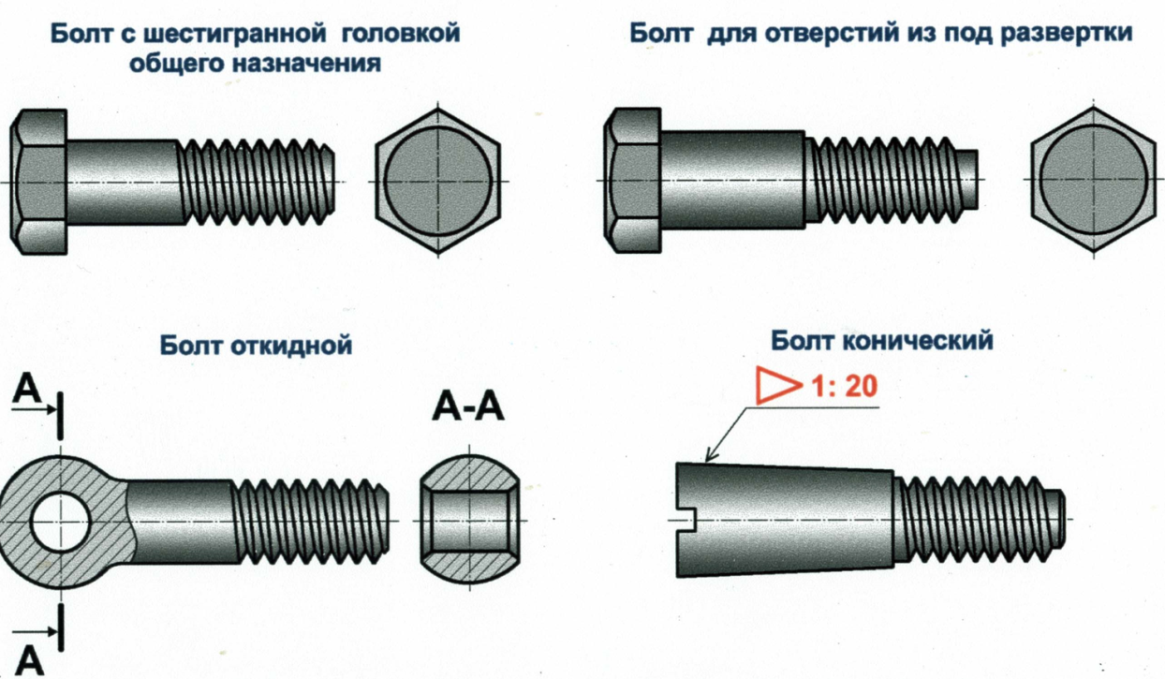 Шпилечное соединение
ШПИЛЕЧНОЕ СОЕДИНЕНИЕ
1 – Основание
2 – Крышка
3 – Шайба
4 – Гайка
5 – Шпилька
Чертёж шпилечного соединения
1 – Основание
2 – Крышка
3 – Шайба
4 – Гайка
5 – Шпилька
Детали шпилечного соединения
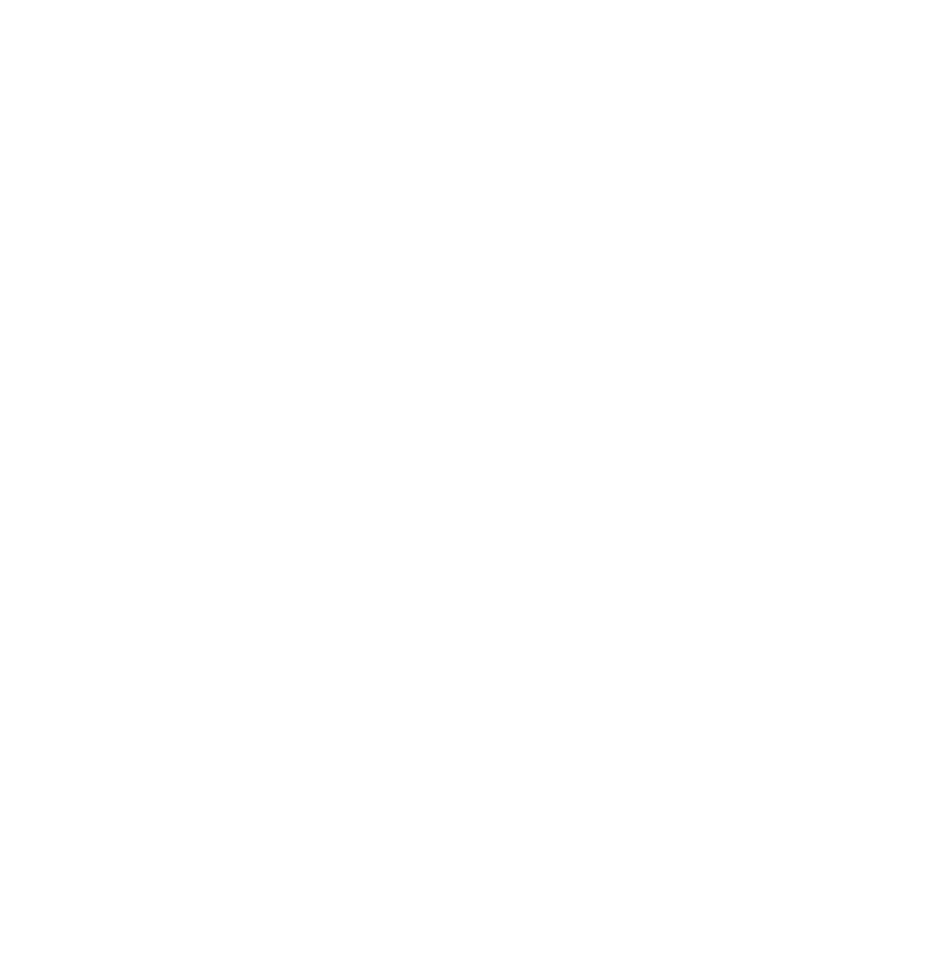 Шпилечное соединение
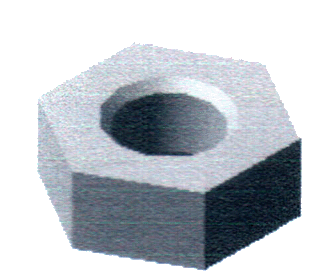 Гайка
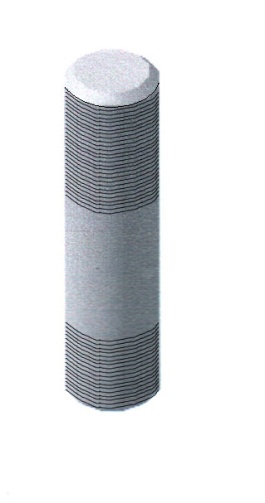 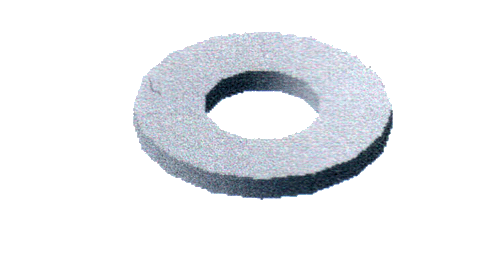 Шайба
Шпилька
Винтовое соединение
ВИНТОВОЕ СОЕДИНЕНИЕ
Винтовое соединение – это соединение деталей, осуществляемое с помощью винта, ввинчиваемого в одну из соединяемых деталей, либо винта, шайбы и гайки.
1 – Основание
2 – Крышка
3 – Винт
Детали винтового соединения
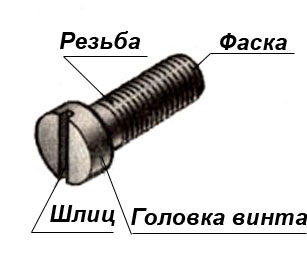 1 – Основание
2 – Крышка  
3 – Винт
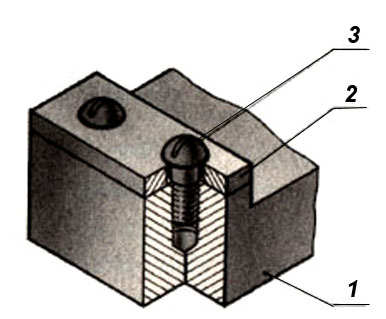 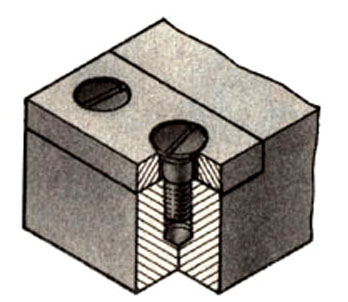 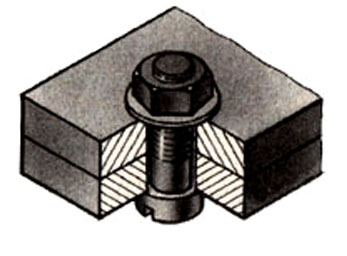 ИЗОБРАЖЕНИЕ РЕЗЬБЫ НА ЧЕРТЕЖАХ
ИЗОБРАЖЕНИЕ РЕЗЬБЫ НА ЧЕРТЕЖАХ
Независимо от профиля и размеров все резьбы изображаются одинаково: 
На стержне:
по наружному диаметру – сплошными основными линиями; 
по внутреннему диаметру – сплошными тонкими;
на видах, перпендикулярных оси стержня,                          по внутреннему диаметру резьбы проводят дугу на три четверти окружности сплошной тонкой линией.
В отверстии:
по внутреннему диаметру основной линией; 
по наружному диаметру тонкой линией.
Границу резьбы на видах и разрезах изображают сплошной основной линией.
В обозначение резьбы включают условный знак профиля резьбы, наружный диаметр и шаг резьбы (М20х1, G ½ ).
На разрезах резьбового соединения в отверстии показывают только ту часть резьбы, которая не закрыта резьбой стержня.
Изображение наружной резьбы
ЭТО РЕЗЬБА НА ПОВЕРХНОСТИ.
На стержне изображают:
сплошными основными линиями по наружному диаметру; 
сплошными тонкими по внутреннему диаметру.
Цилиндрический стержень (без резьбы)
Цилиндрический стержень с резьбой при длине нарезанной части l
На видах, перпендикулярных оси стержня:
по внутреннему диаметру резьбы проводят дугу на три четверти окружности сплошной тонкой линией.
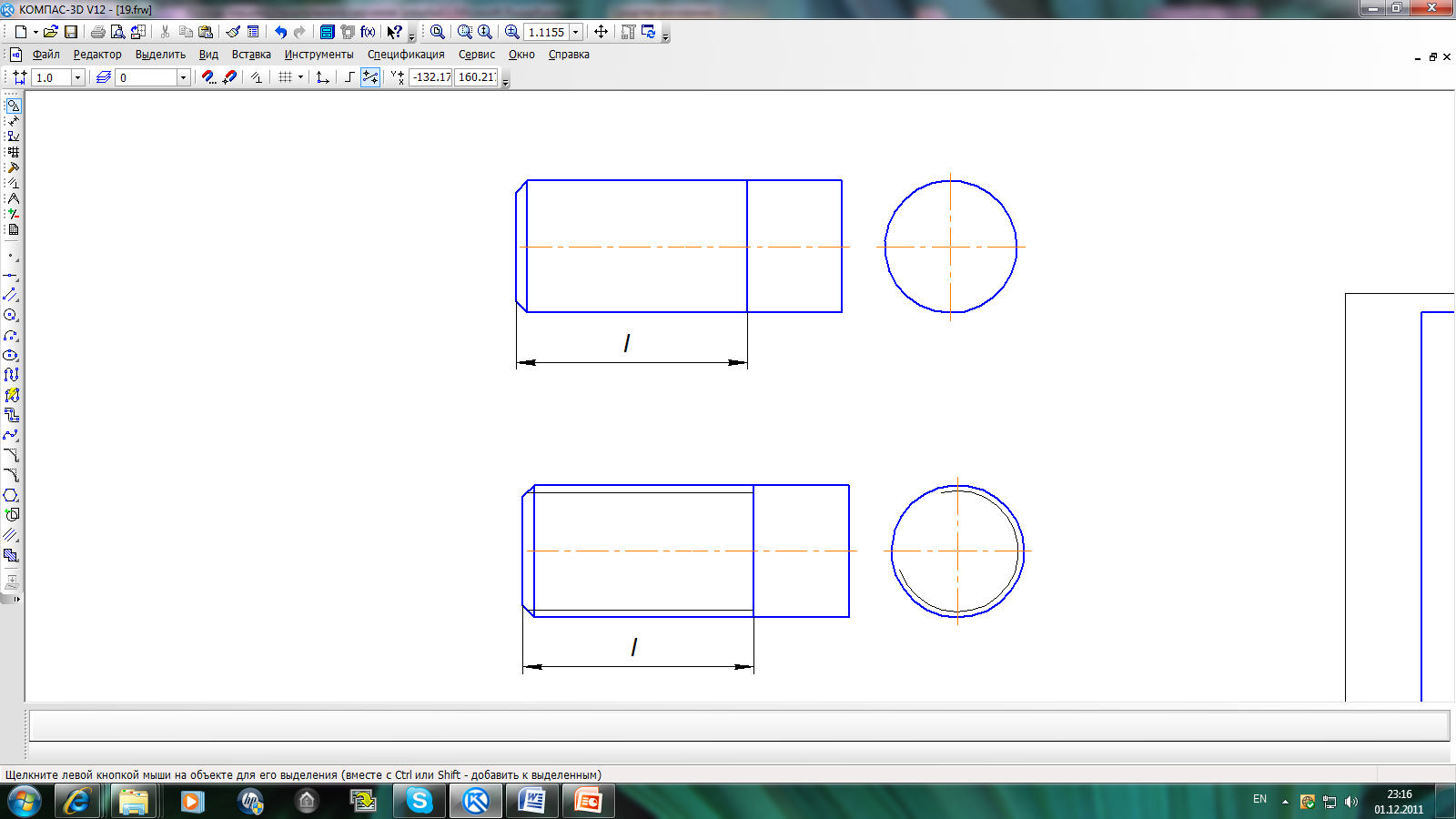 Изображение внутренней резьбы
ЭТО РЕЗЬБА В ОТВЕРСТИИ.
Изображают:
сплошными основными линиями по внутреннему диаметру;
сплошными тонкими                                              по наружному диаметру.
Отверстие без резьбы
Отверстие с резьбой при длине нарезанной части l
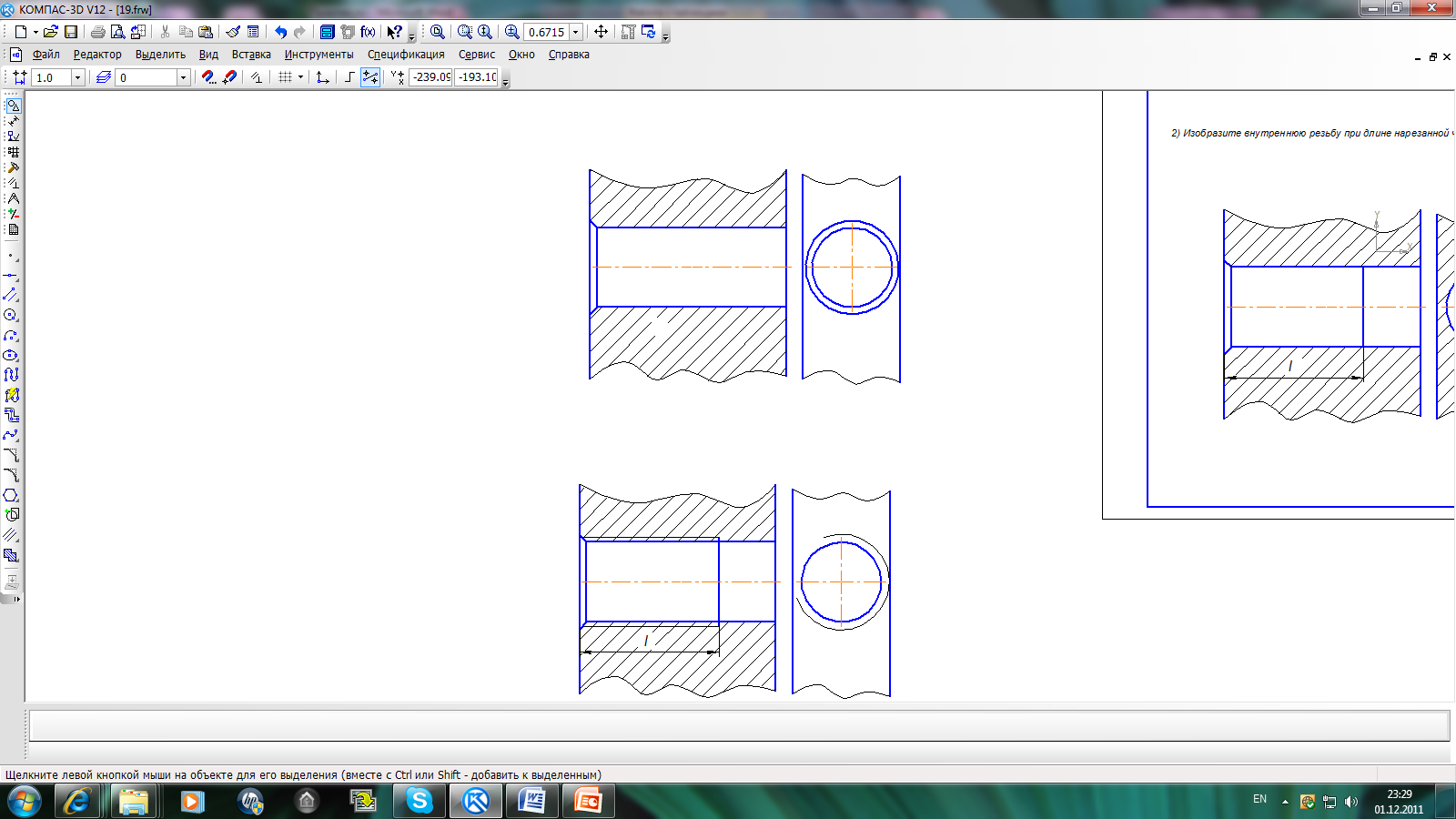 Фаска на виде слева не изображается (проводят дугу на три четверти окружности сплошной тонкой линией)
Изображение резьбы 
на цилиндрической поверхности
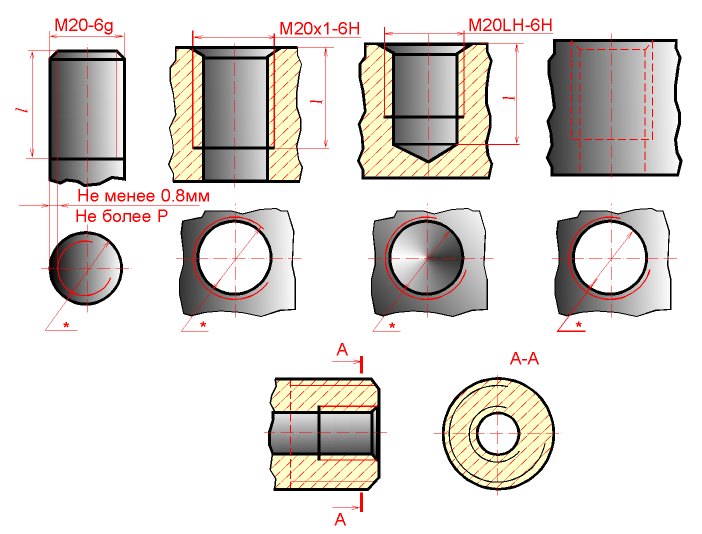 Изображение резьбы 
на конической поверхности
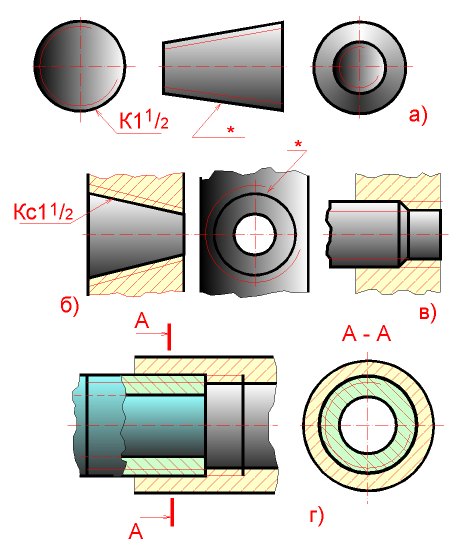 Виды резьбового соединения
Болтовое и шпилечное соединения
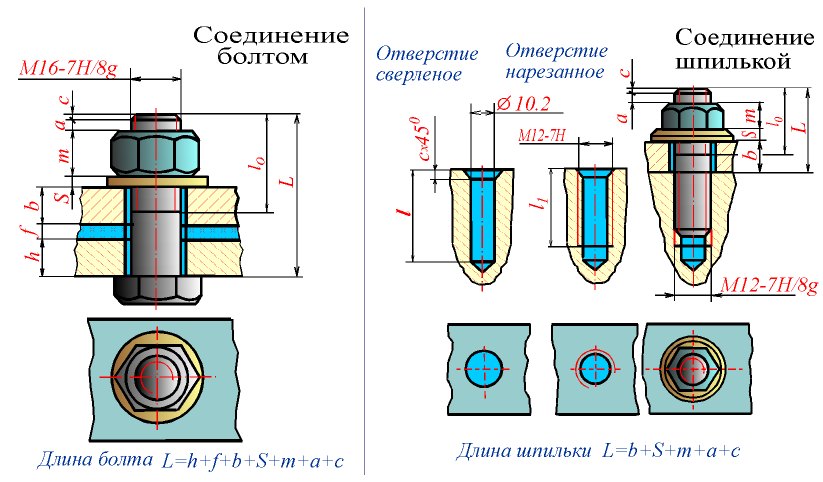 Болт, гайка, шпилька
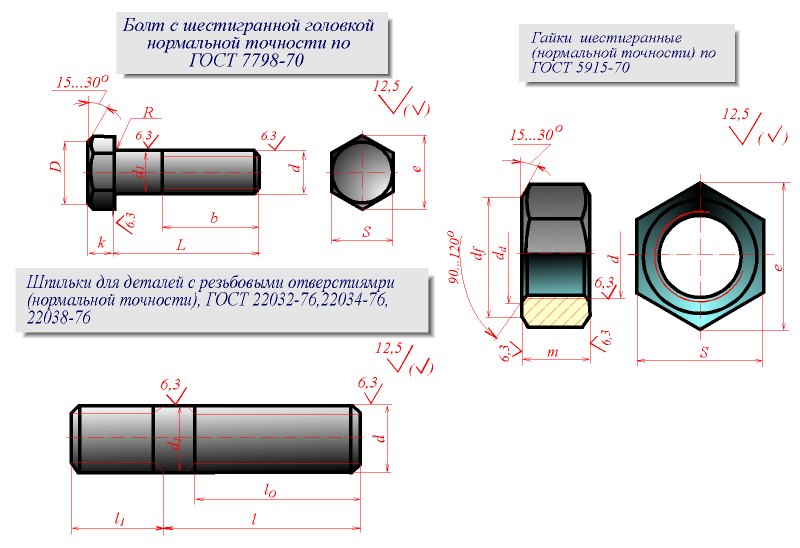 ИЗОБРАЖЕНИЯ БОЛТОВОГО СОЕДИНЕНИЯ
состоит из болта, гайки, шайбы и предназначается для неподвижного разъёмного соединения деталей. При корончатых и прорезных гайках используется еще шплинт.
можно вычерчивать:
а) по действительным размерам  болта, гайки, шайбы, взятым из стандартов, 
б) по условным соотношениям в зависимости от номинального размера диаметра резьбы d;
в) упрощенно и условно, когда толщина стержня на чертеже меньше 2 мм.
Упрощенное изображение болтового соединения
d – диаметр резьбы
dотв =  1,1d
D     =  2d
Dш   =  2,2d 
tш     =  0,15d
H      =  0,8d
h       =  0,7d
K      = 0,25 0,5d
S      = 0,9  0,95D

Длина болта:
l = A + Б + tш + H + K
ИЗОБРАЖЕНИЯ СОЕДИНЕНИЯ ШПИЛЬКОЙ
состоит из шпильки, гайки и шайбы; при корончатых гайках – ещё и шплинт. 
глубина сверления гнезда принимается равной l1+6Р, а длина нарезной части гнезда – l1+2Р; где Р – шаг резьбы; l1 – длина ввинчиваемого конца шпильки, зависит от материала детали: 
для стали и бронзы – d, 
для чугуна – (1,25; 1,6)d, 
для алюминия – (2-2,5)d.
Упрощенное изображение шпилечного соединения
Длиной шпильки считается её длина без ввинчиваемого конца
СОЕДИНЕНИЕ ВИНТОМ
В соединении деталь с гладким отверстием притягивается путём ввертывания винта в отверстие с резьбой другой детали. 
Нарезанное отверстие выполняется так же, как гнездо для шпильки.
Винты
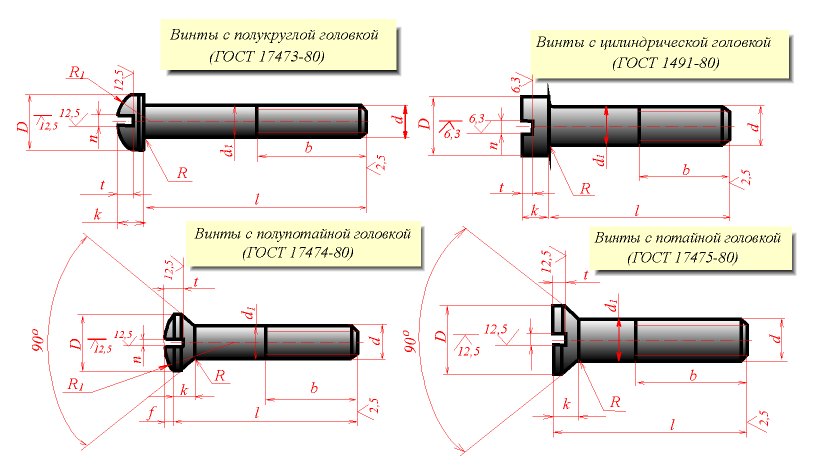 [Speaker Notes: На слайде приведены различные винты, выполненные по ГОСТам. Значения всех параметров приведенных стандартных винтов сведены в таблицы и представлены в справочниках по машиностроительному черчению .]
Конструктивные формы резьбовых соединений
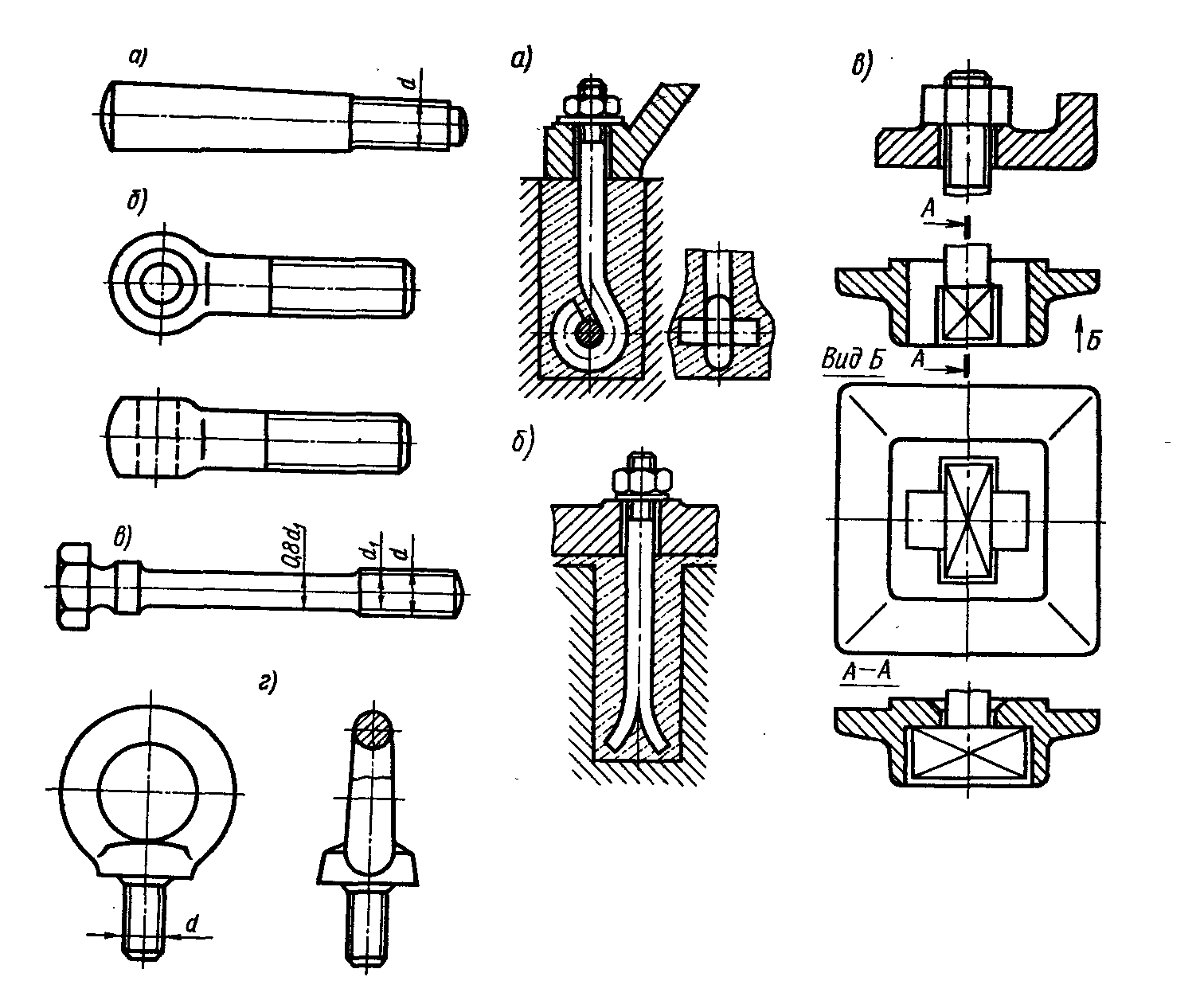 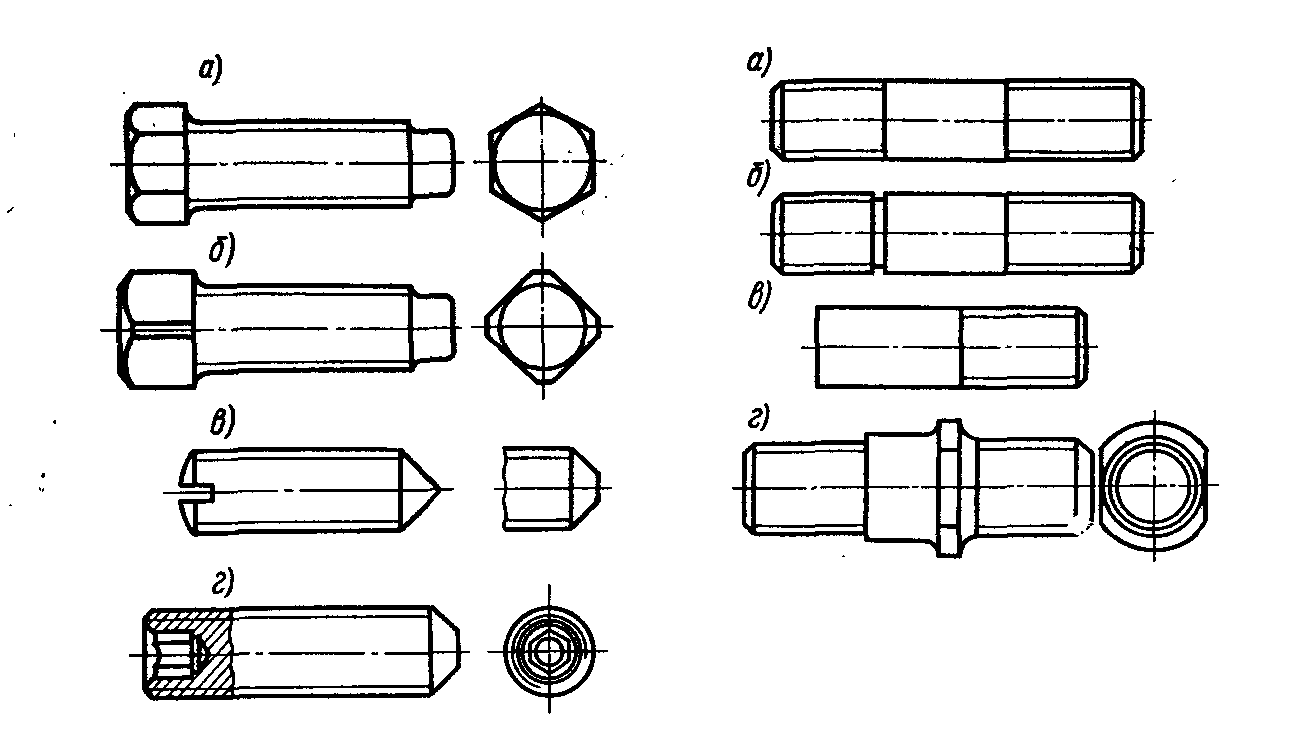 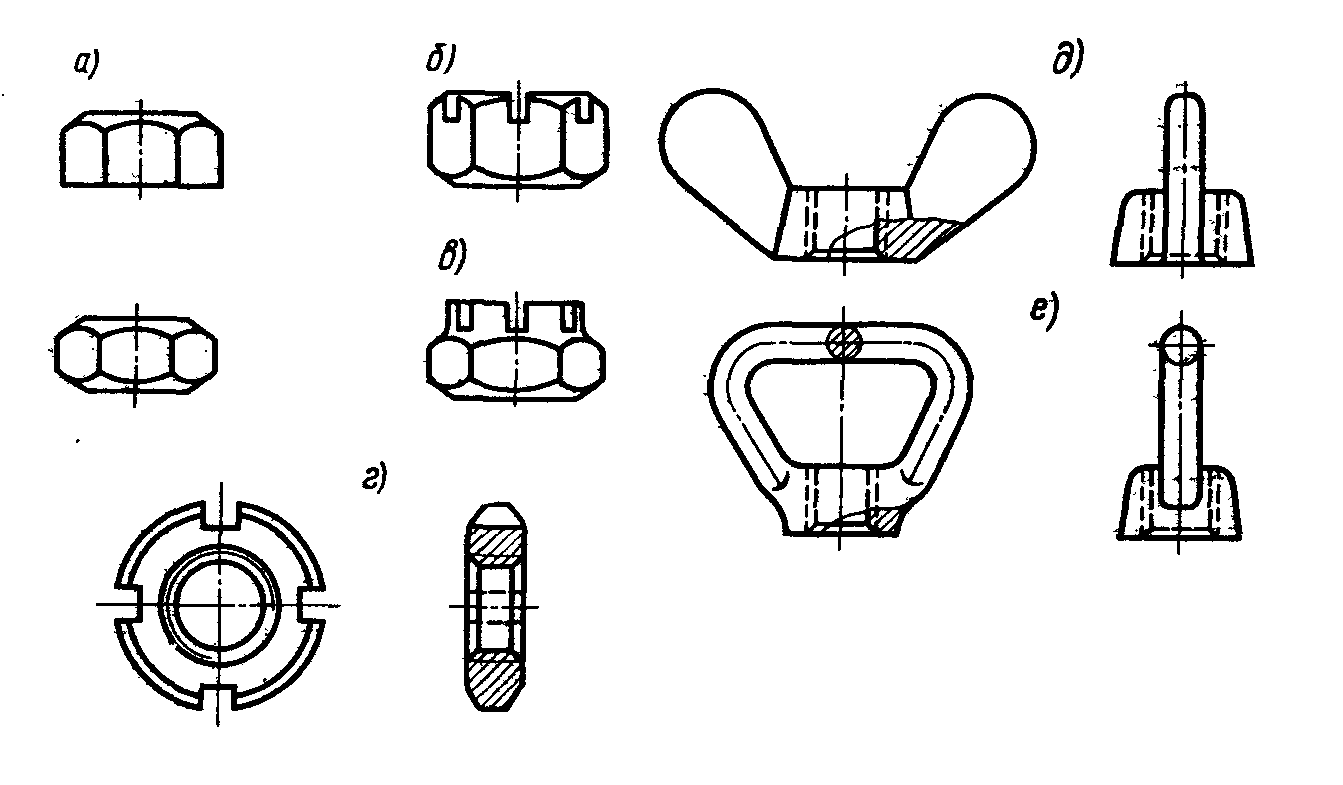 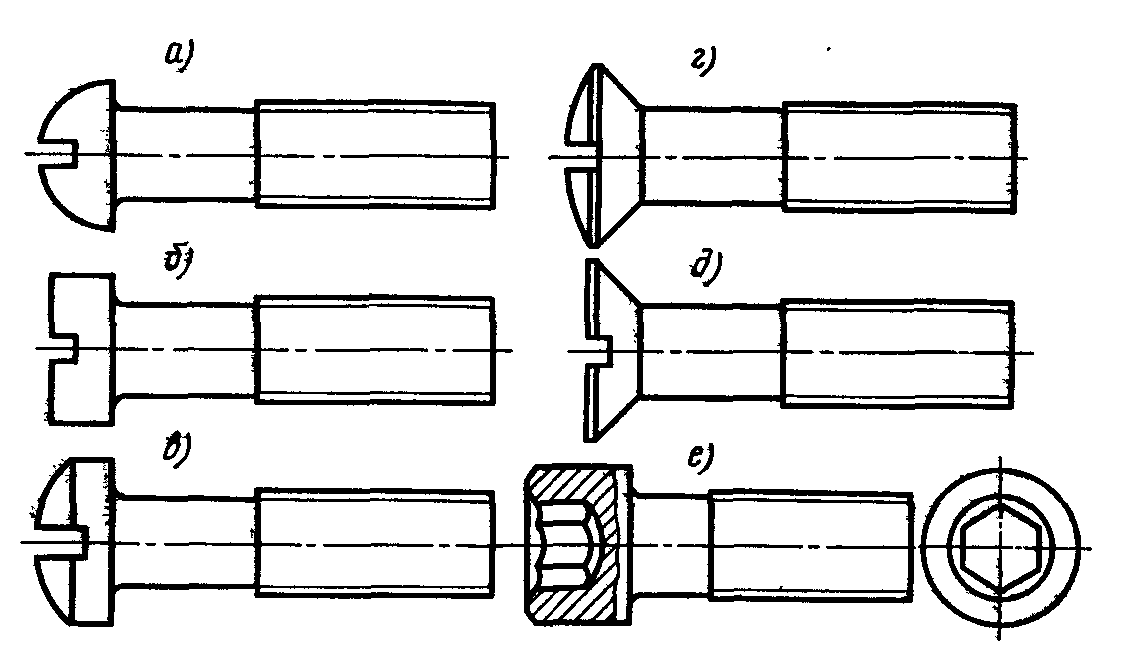 ПРИМЕНЕНИЕ РЕЗЬБОВЫХ СОЕДИНЕНИЙ
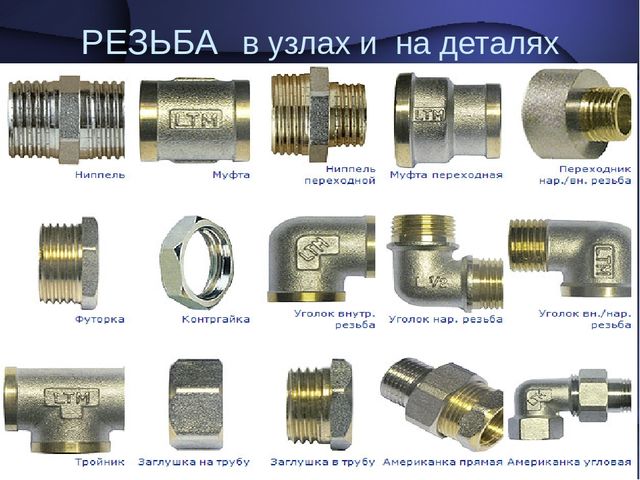 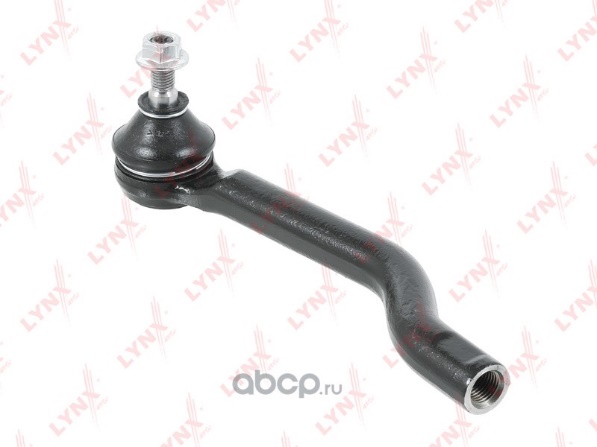 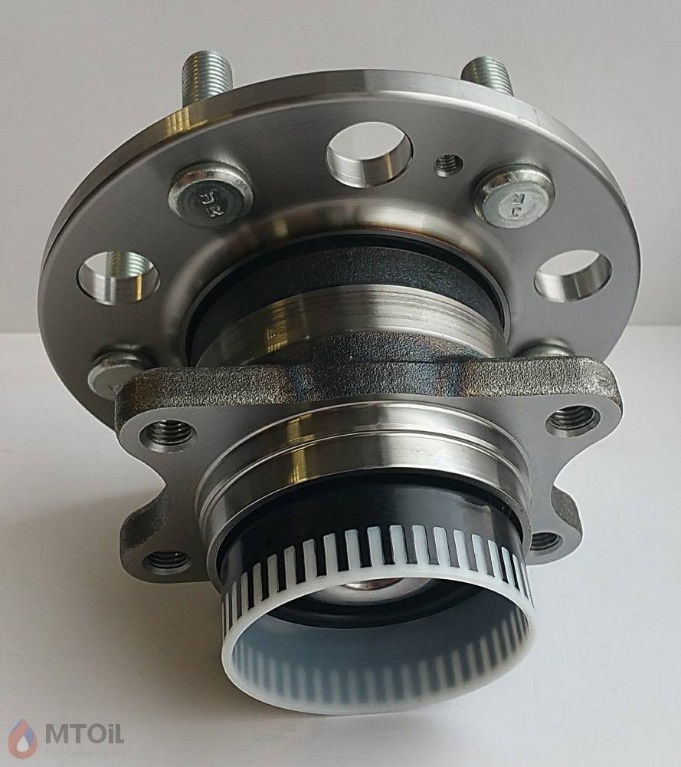 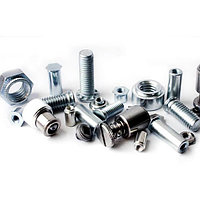 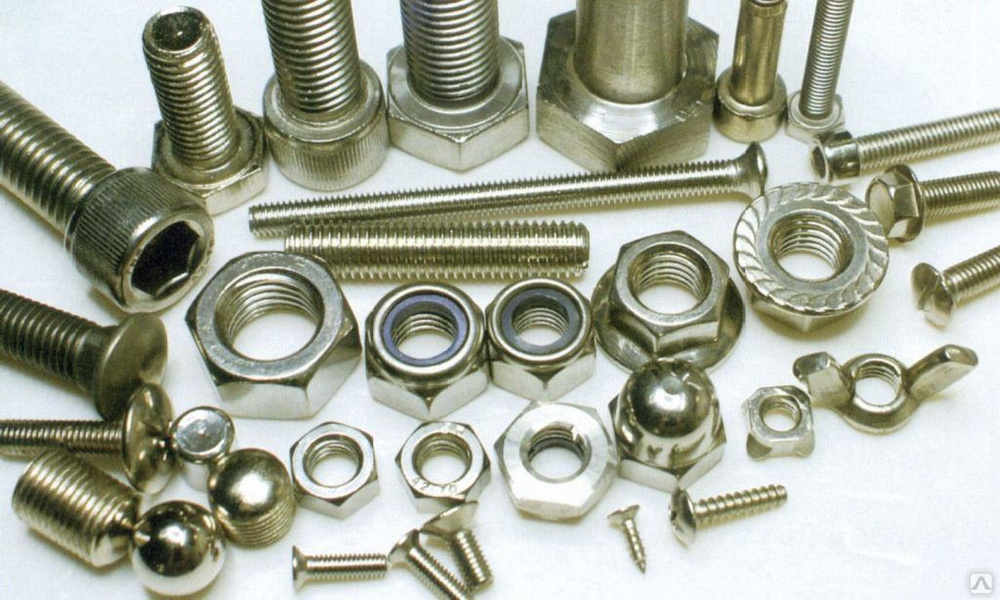 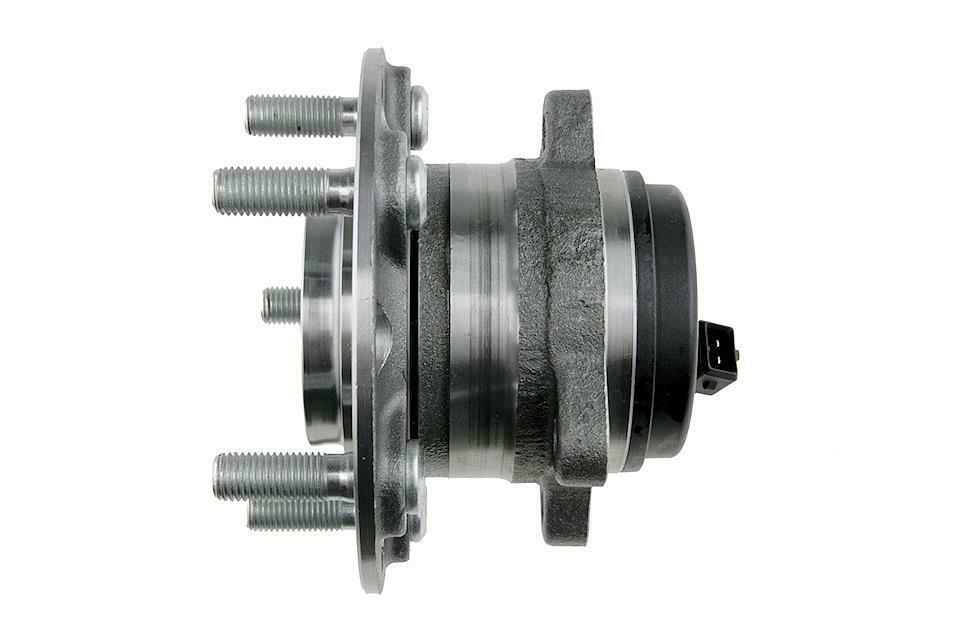 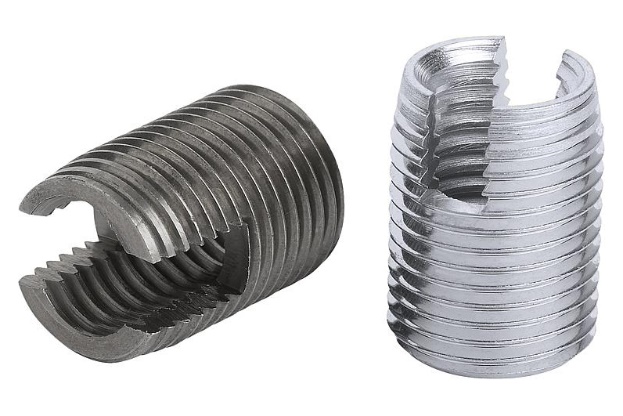 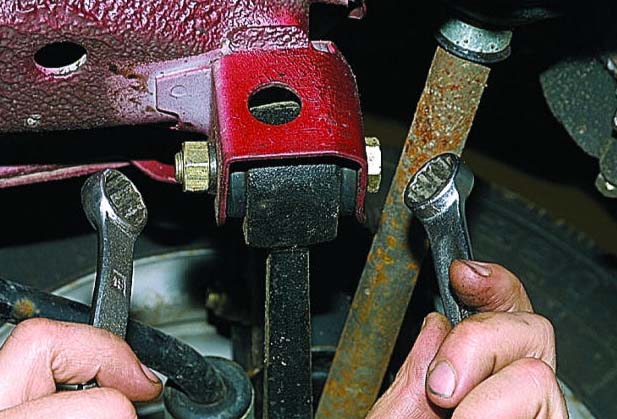 Применение винтовых соединений
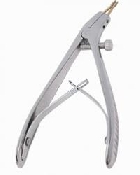 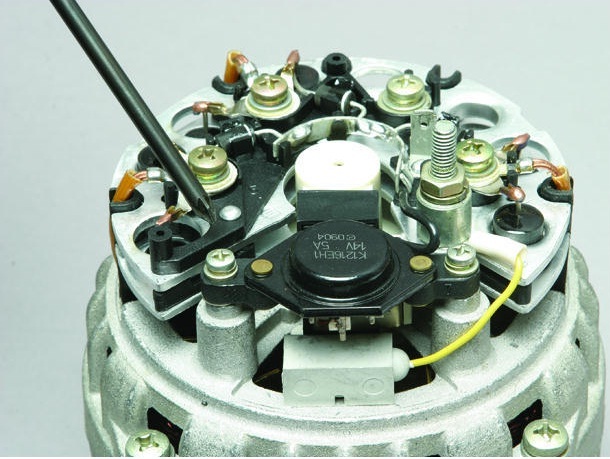 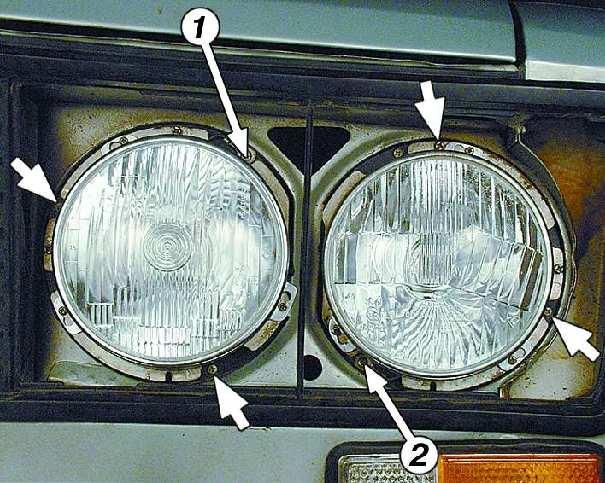 Применение шпилечных соединений
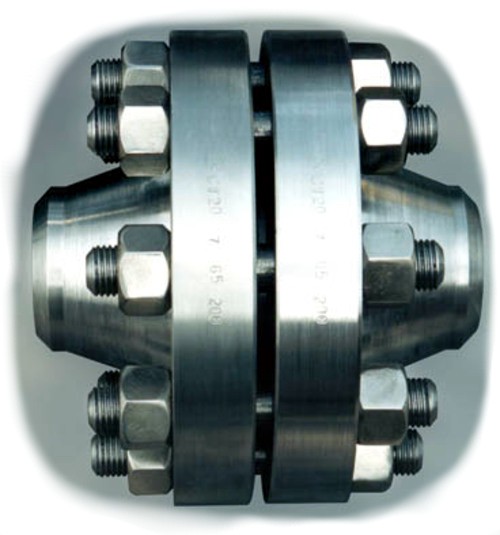 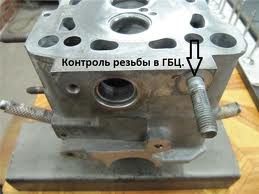 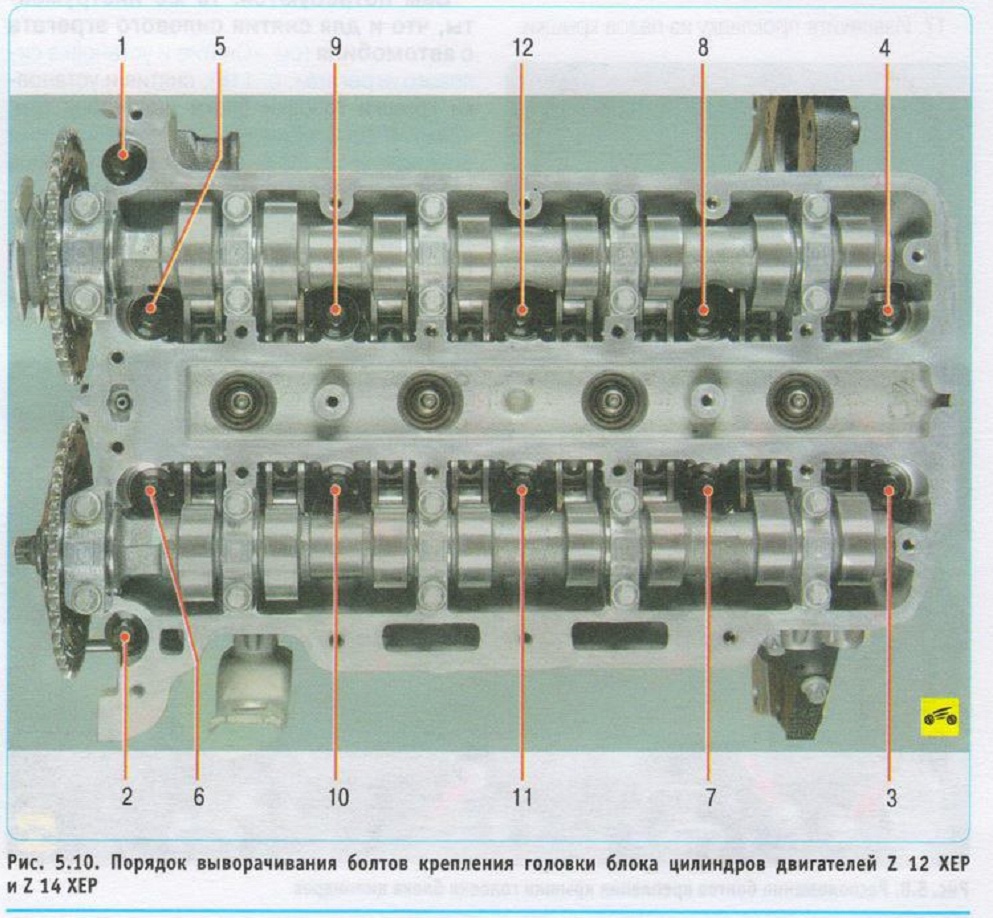 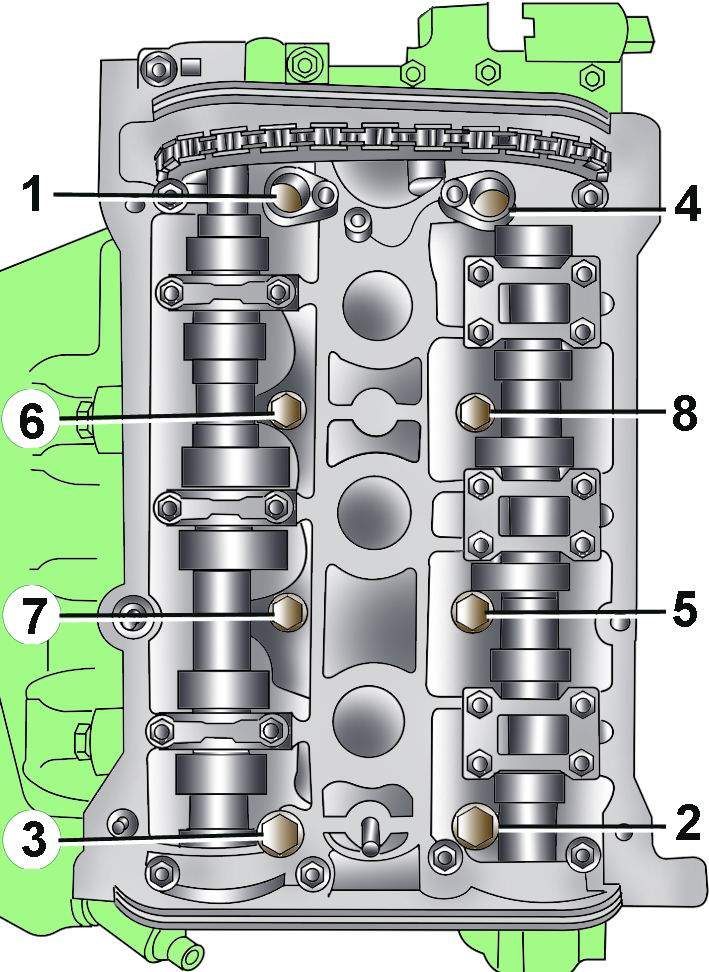 Ауди А6. Головка блока цилиндров. Audi A6
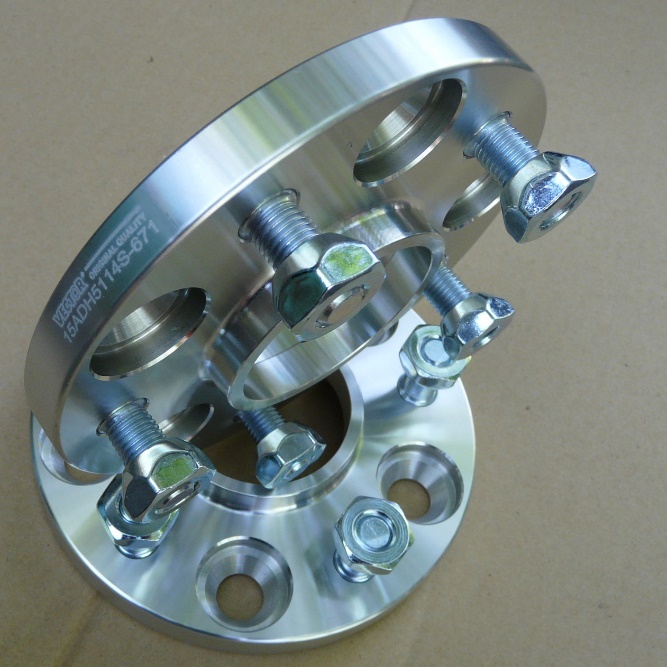 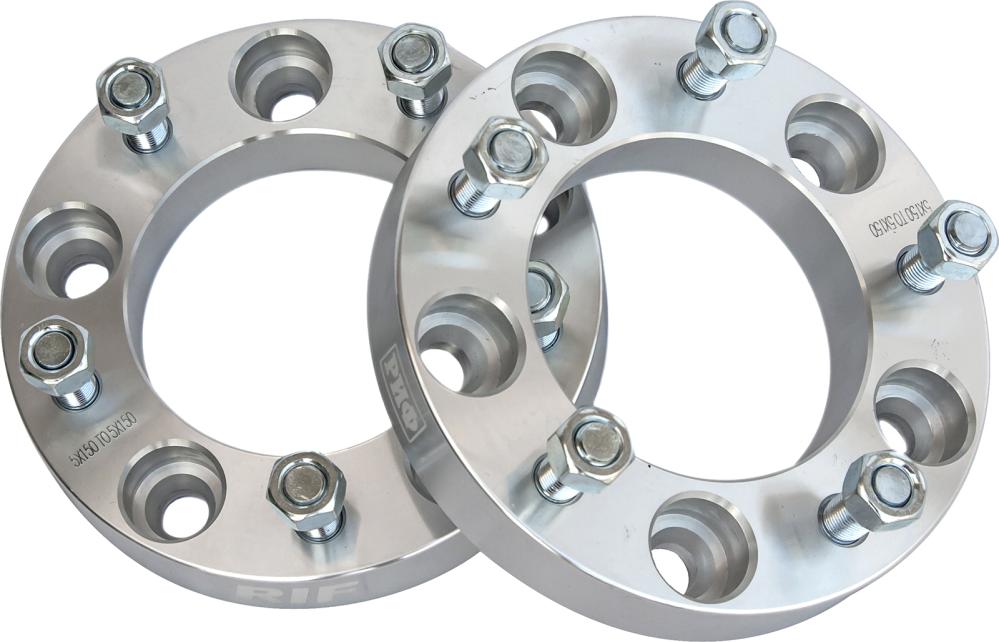 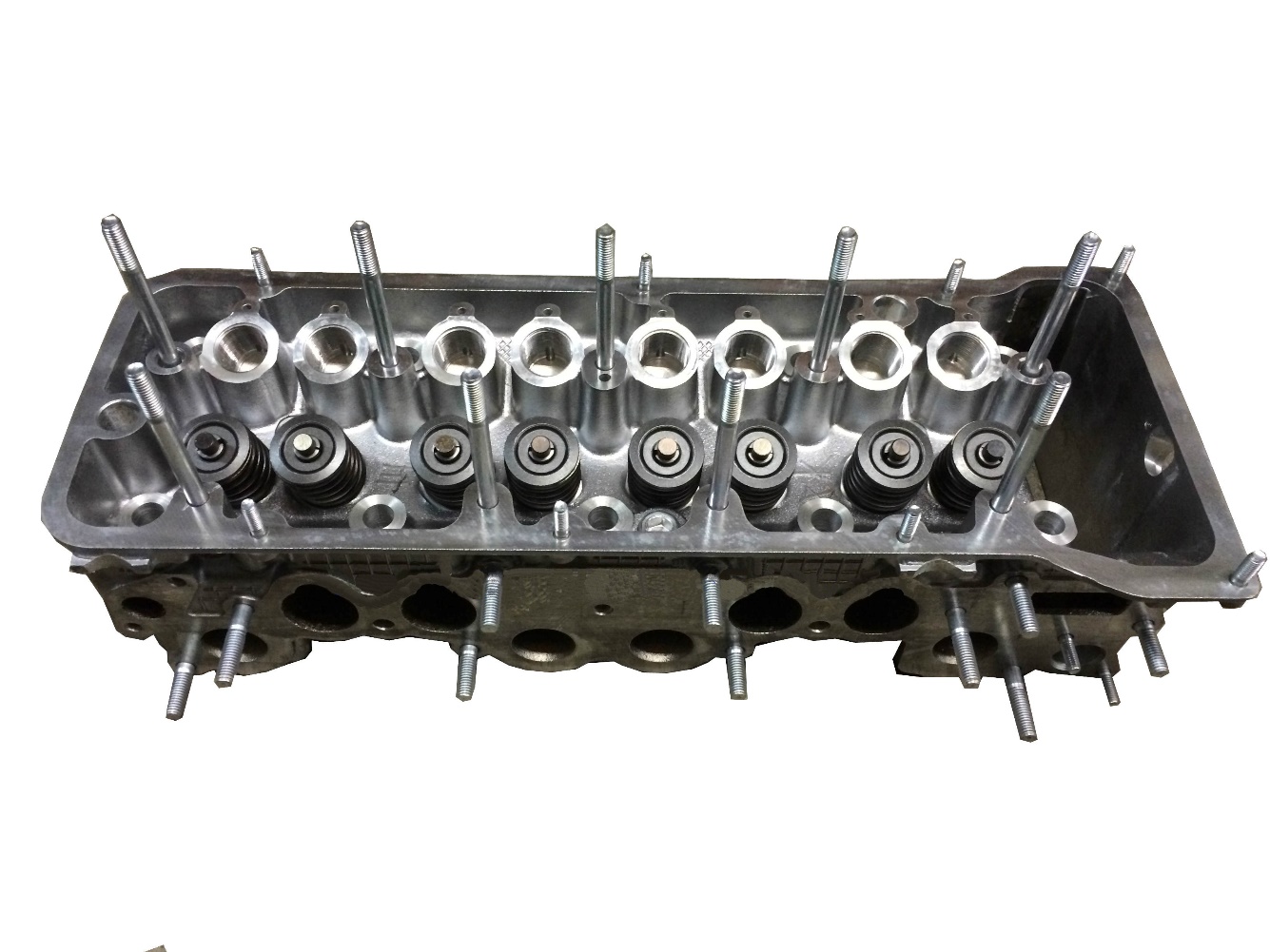 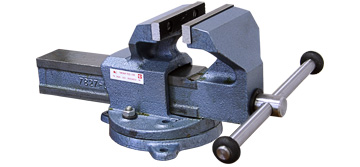 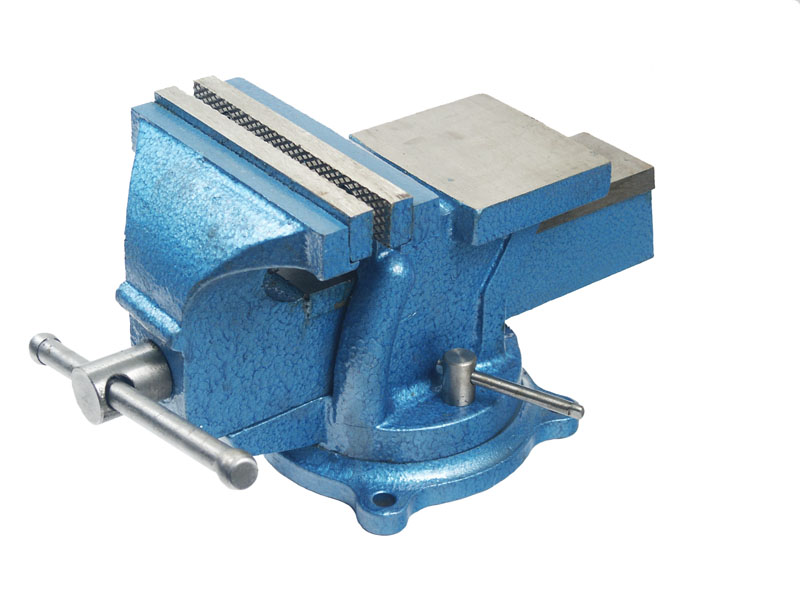 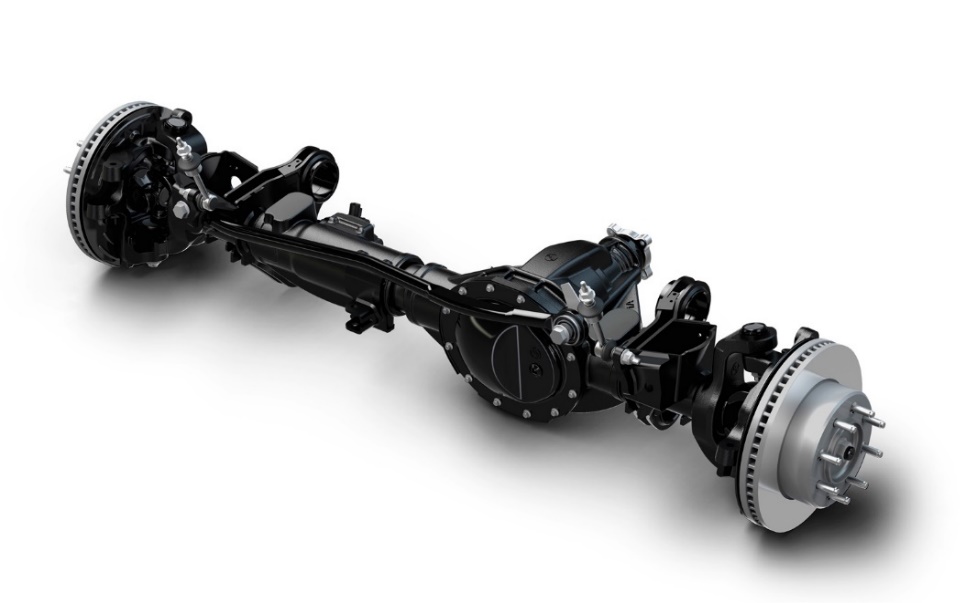 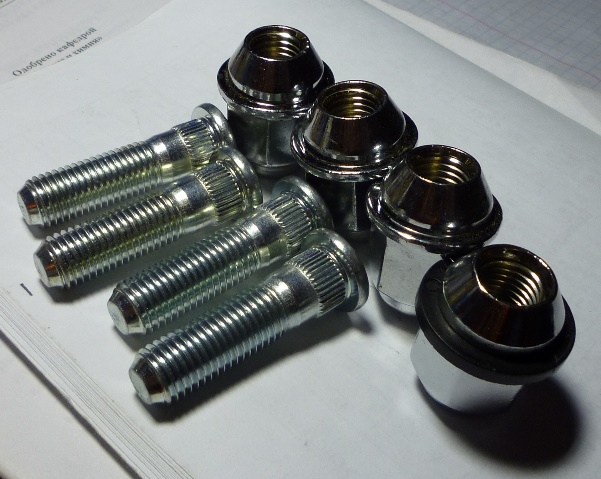 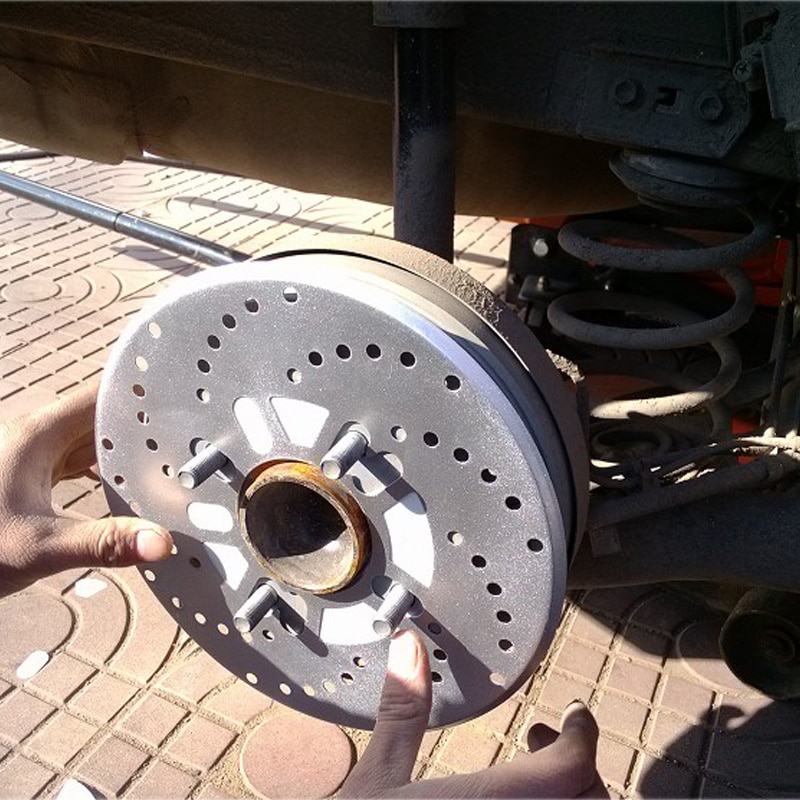 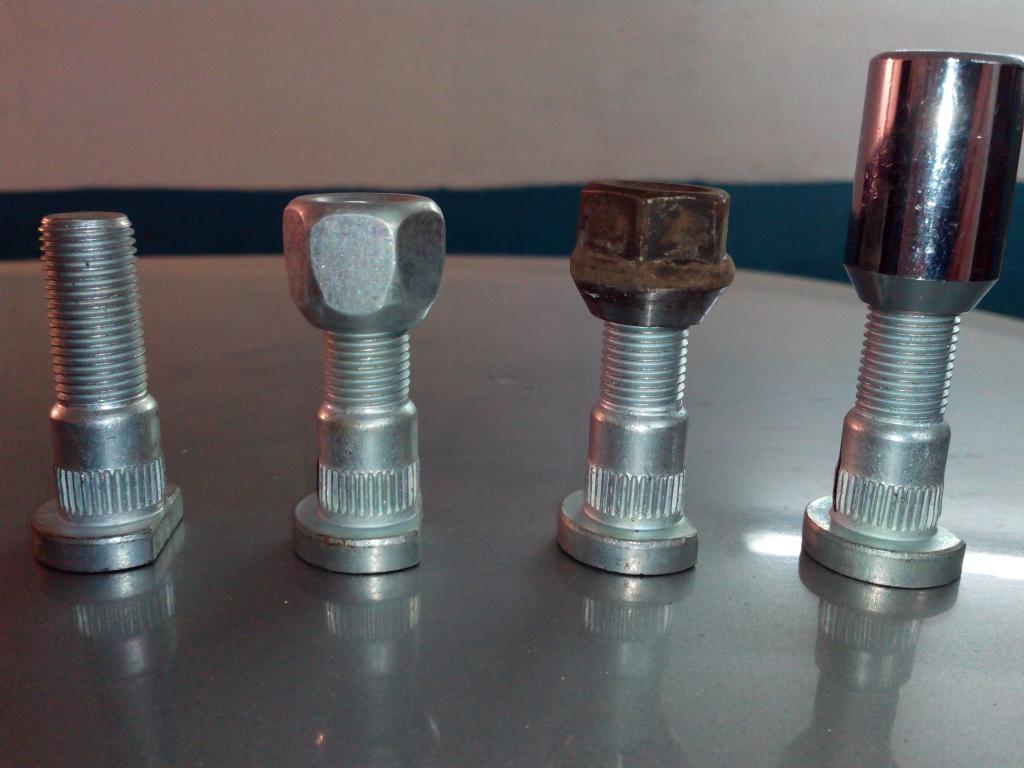 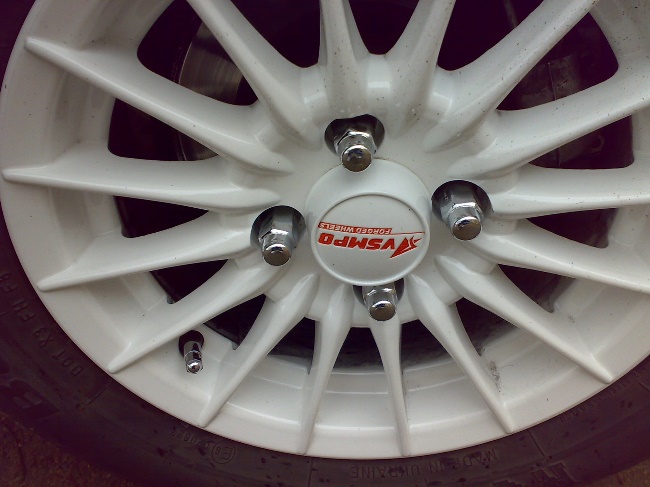 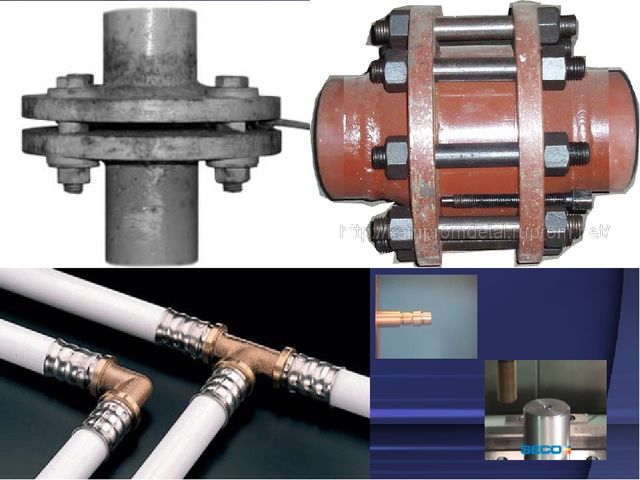 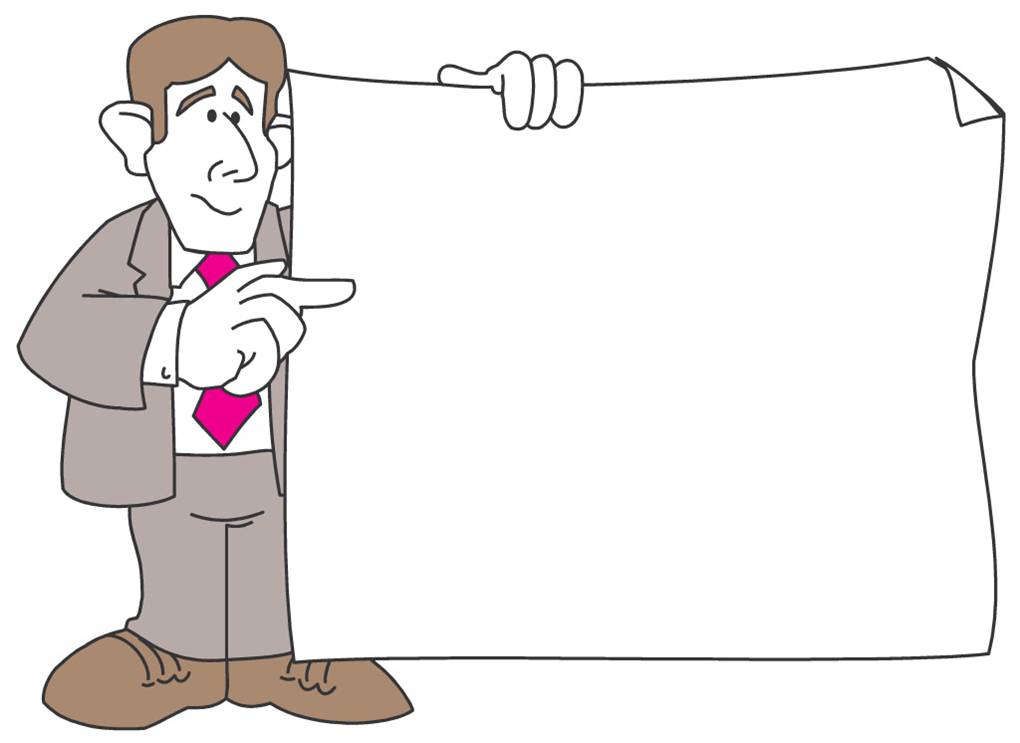 2. Резьба и её элементы
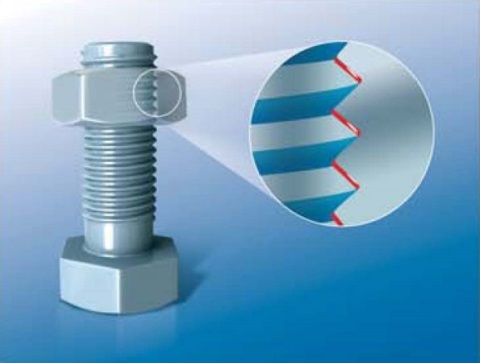 Что такое резьба и где она применяется?
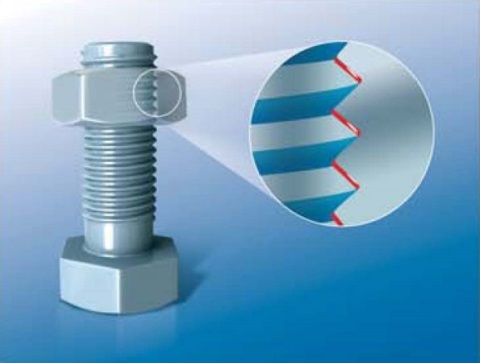 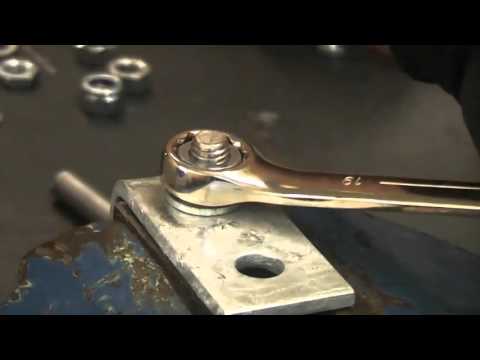 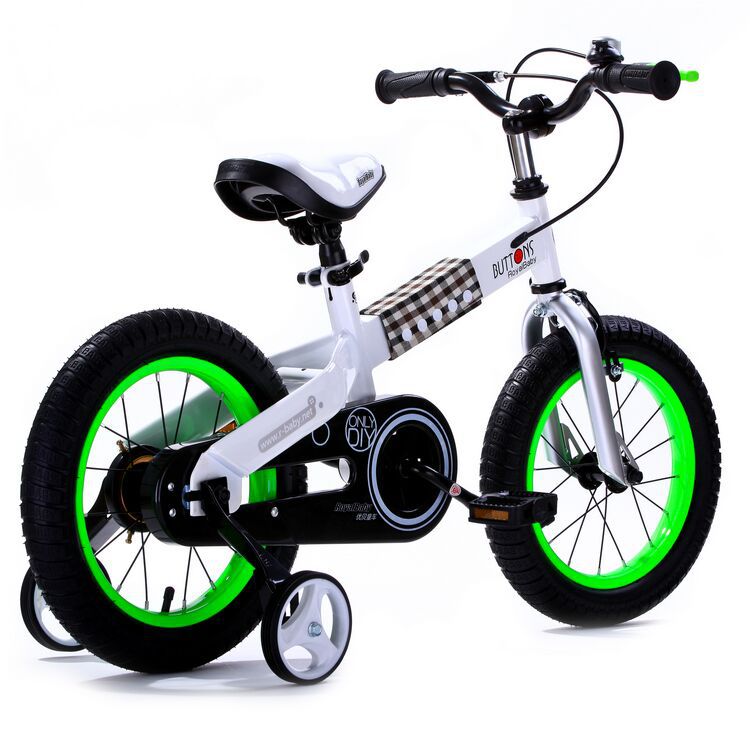 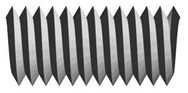 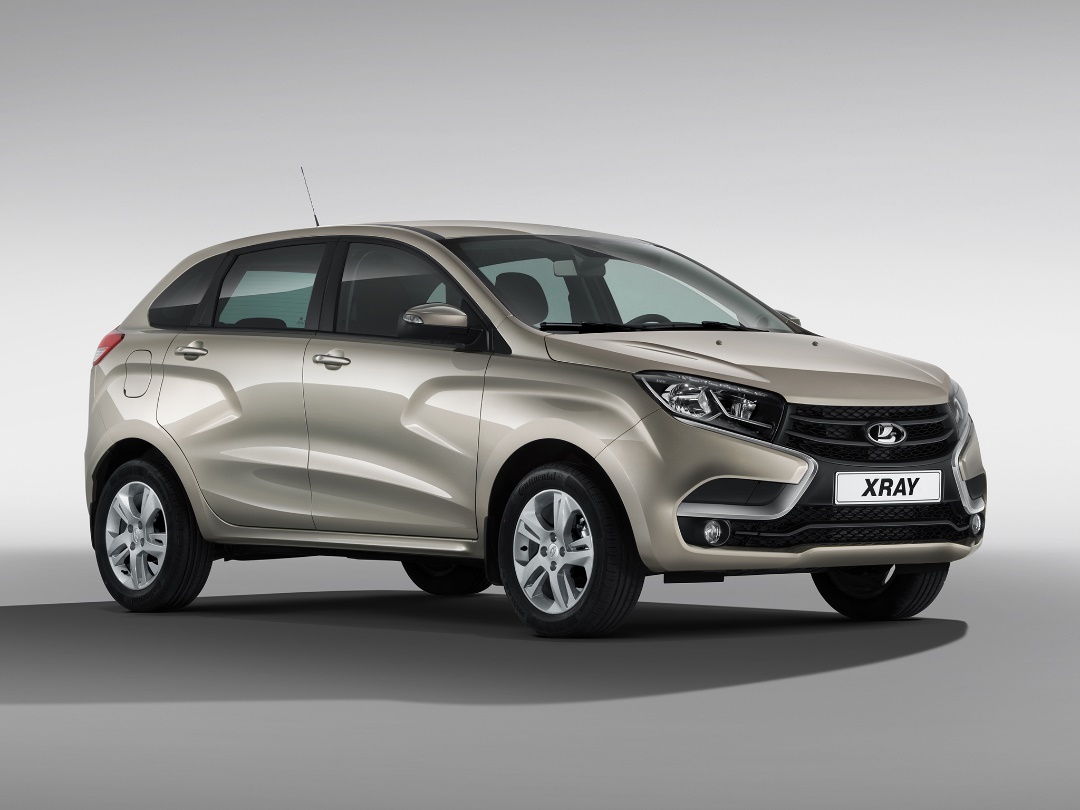 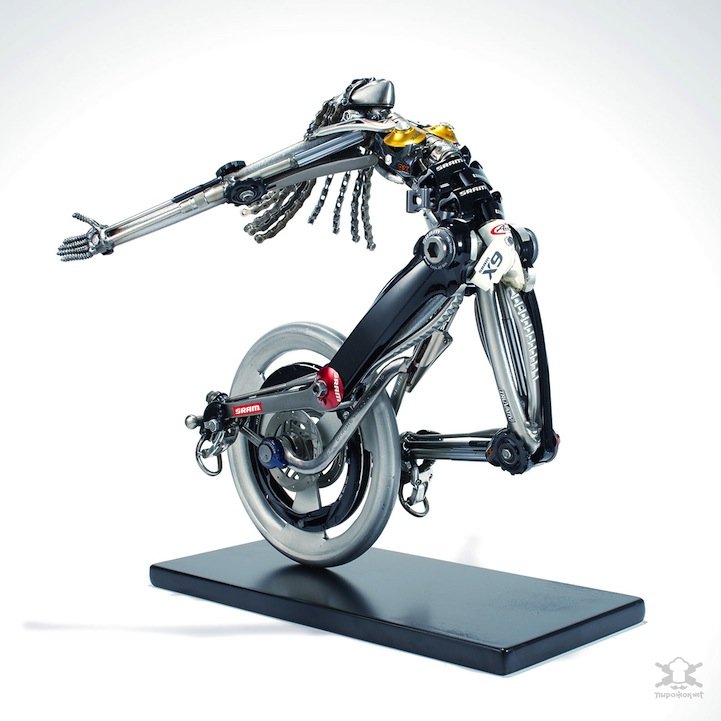 Что такое резьба?
Резьба – винтовые канавки и гребешки (витки), образованные на стержне или в отверстии.
Резьба – это выступы на поверхности винтов и гаек, расположенные по винтовой линии.
Резьбовые соединения имеют ряд существенных достоинств: 
высокая надёжность; 
удобство сборки-разборки; 
простота конструкции; 
дешевизна (вследствие стандартизации);
технологичность; 
возможность регулировки силы сжатия.
Недостатки резьбовых соединений: 
концентрация напряжений во впадинах резьбы; 
низкая вибрационная стойкость (самоотвинчивание при вибрации).
КЛАССИФИКАЦИЯ РЕЗЬБ
1) В зависимости от формы резьбовой поверхности:
цилиндрические; 
конические.
2) В зависимости от формы профиля резьбы: 
треугольные (метрическая, трубная, дюймовая); 
трапецеидальные; 
упорная;
прямоугольные (квадратные); 
круглые.
3) В зависимости от направления винтовой линии резьбы: 
правые; 
левые.
4) По расположению резьбы на поверхности деталей:
наружные;
внутренние.
5) В зависимости от числа заходов резьбы: 
однозаходные; 
многозаходные.
6) В зависимости от назначения резьбы: 
крепёжные (для соединения деталей); 
крепёжно-уплотнительные (для соединений труб с помощью специальных деталей – муфт); 
ходовые (кинематические) (для передачи движения: преобразования вращательного движения в поступательное и наоборот);
специальные (для специального назначения). 
7) В степени стандартизации резьб: 
стандартные (все параметры резьб определяются ГОСТами); 
нестандартные (квадратная и прямоугольная – изготовляются по индивидуальным чертежам, на которых заданы все параметры резьбы). 
8) По величине шага:
крупная;
мелкая.
КЛАССИФИКАЦИЯ РЕЗЬБ
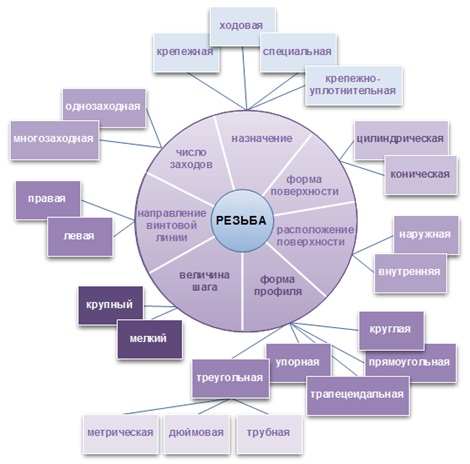 ФОРМА ПОВЕРХНОСТИ ОБРАЗОВАНИЯ РЕЗЬБЫ
Классификация резьбы
1) В зависи­мости от формы поверхности, на которой образуется резьба, различают:
цилиндрические и 
конические
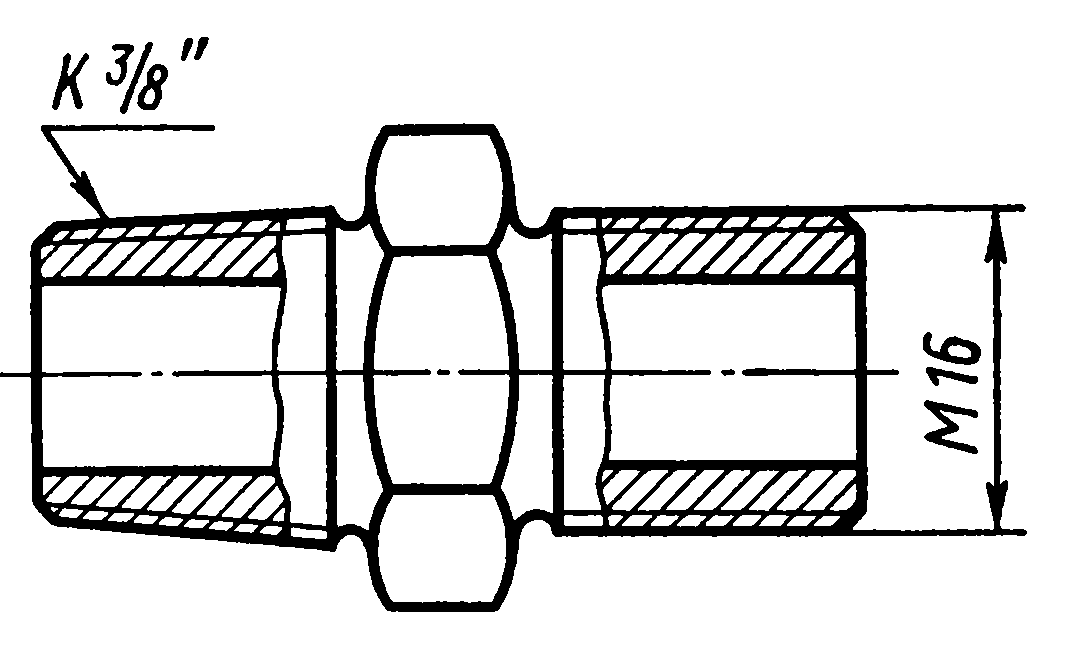 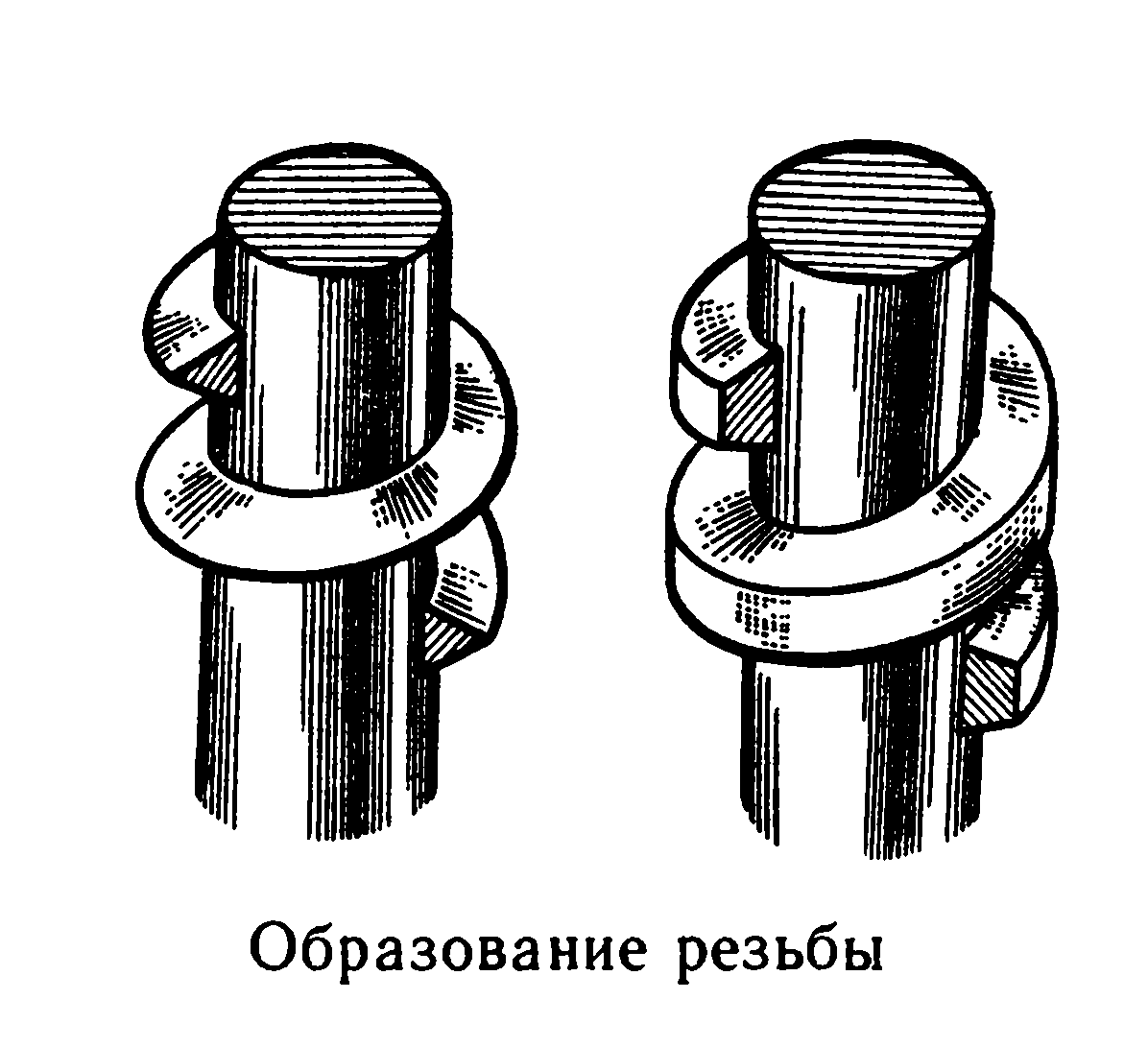 ПРОФИЛИ И ПАРАМЕТРЫ РЕЗЬБЫ
Классификация резьбы (продолжение)
2) В зависимости от формы профиля резьбы: 
треугольные (а):
метрическая; 
дюймовая; 
трубная; 
трапецеидальные (б); 
прямоугольные (в); 
упорная (г);
круглые (д).
а
б
в
г
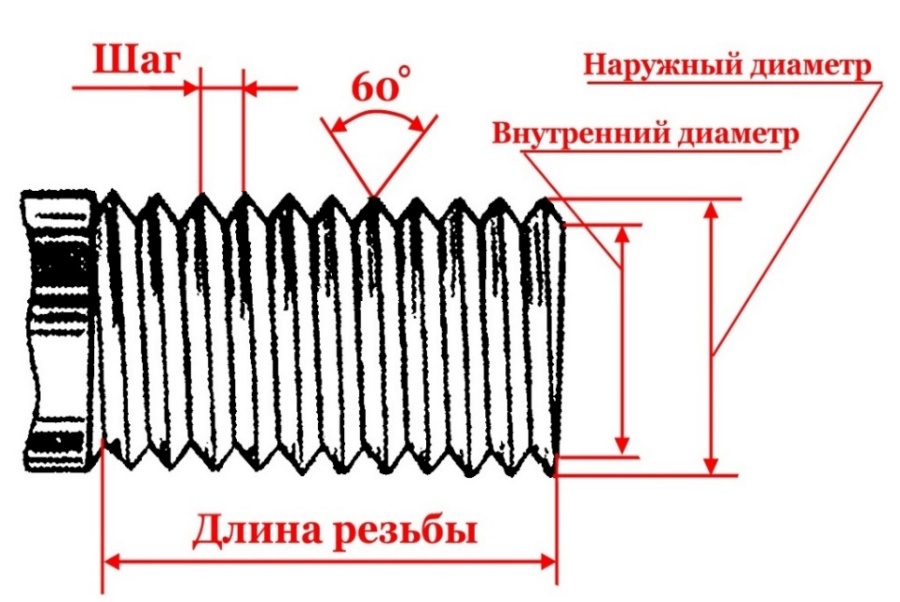 Наибольшее распространение имеет треугольная резьба.
д
КРЕПЁЖНЫЕ (ТРЕУГОЛЬНЫЕ) РЕЗЬБЫ
МЕТРИЧЕСКАЯ РЕЗЬБА имеет профиль в виде равностороннего треугольника с углом при вершине 60°. Выступы и впадины резьбы притуплены (ГОСТ 9150-2002).
Метрическая резьба бывает цилиндрической и конической.
Радиальный зазор делает её негерметичной. 
Метрические резьбы делятся на резьбы с крупным и мелким шагом. 
Резьбу с крупным шагом применяют в качестве крепёжной, так как она менее чувствительна к износу и неточностям  изготовления. 
Резьбы с мелким шагом меньше ослабляют деталь.
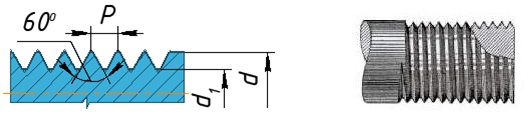 Резьба метрическая цилиндрическая
Метрическая резьба
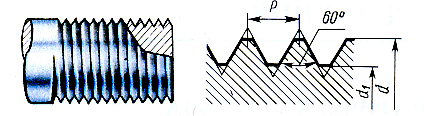 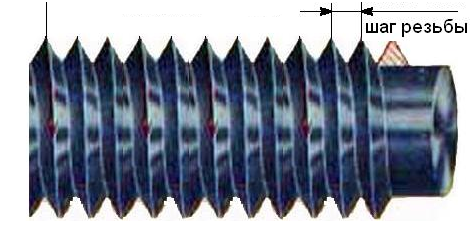 Параметры метрической резьбы
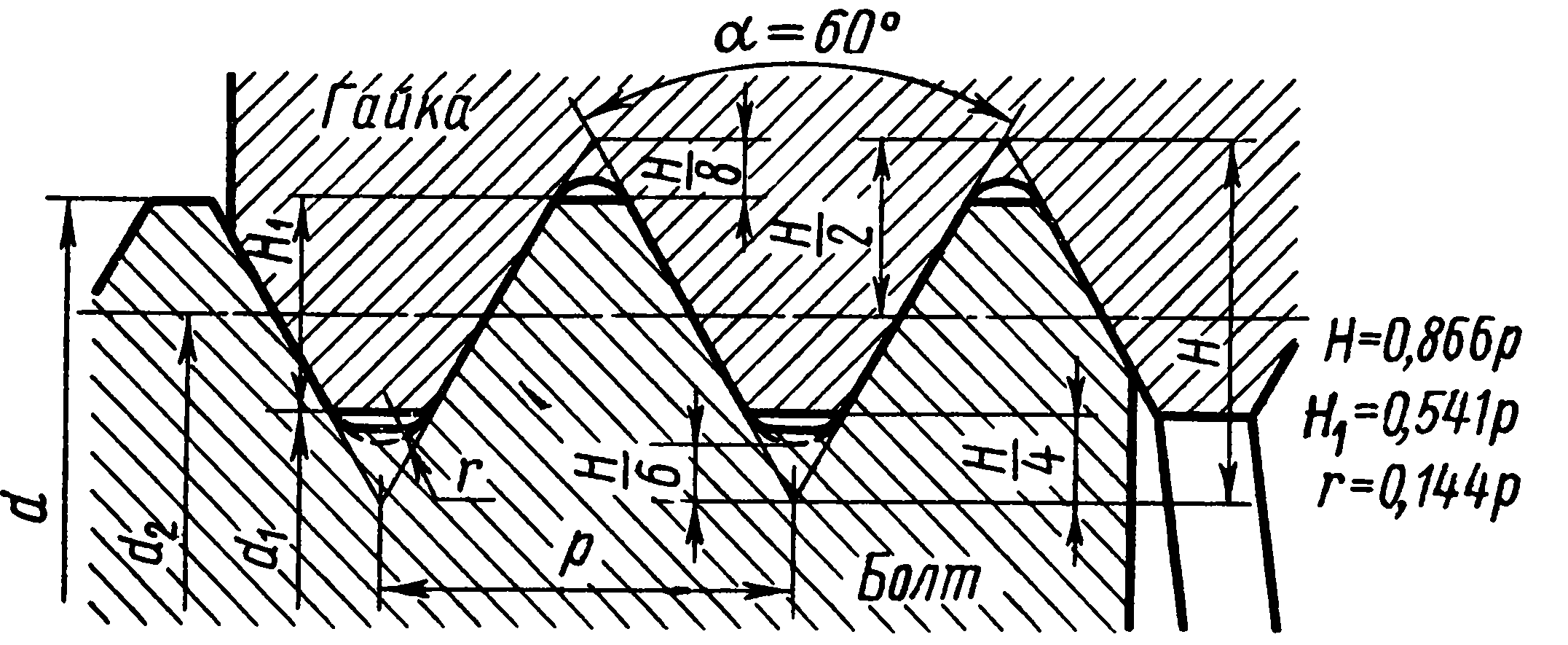 КРЕПЁЖНЫЕ (ТРЕУГОЛЬНЫЕ) РЕЗЬБЫ
ДЮЙМОВАЯ РЕЗЬБА имеет профиль в виде равностороннего треугольника с углом при вершине 55° или 60°. 
Дюймовая резьба бывает цилиндрической (55°) и конической (60°).
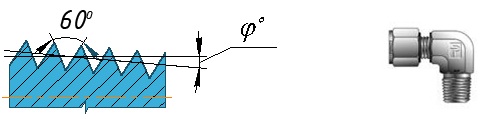 Резьба дюймовая коническая
Дюймовая резьба применяется при ремонте деталей импортных автомобилей.
Параметры дюймовой резьбы
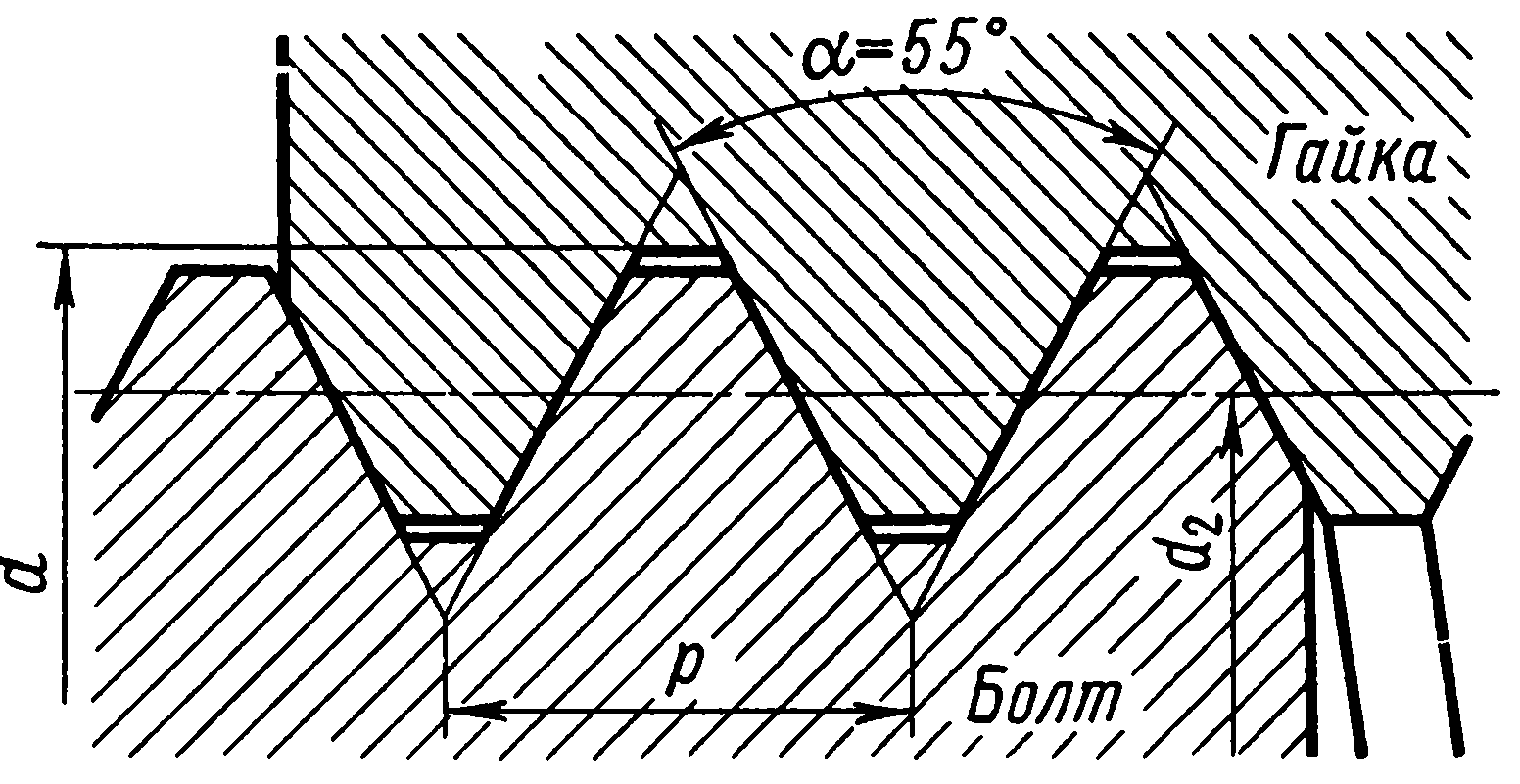 Резьба дюймовая цилиндрическая
КРЕПЁЖНЫЕ (ТРЕУГОЛЬНЫЕ) РЕЗЬБЫ
ТРУБНАЯ РЕЗЬБА имеет профиль в виде равнобедренного треугольника с углом при вершине 55°. 
Трубная резьба может быть цилиндрической и конической.
Резьба трубная цилиндрическая
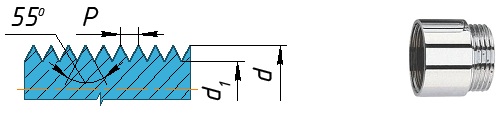 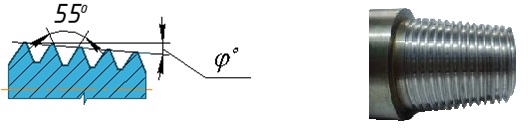 Резьба трубная коническая
Трубная цилиндрическая резьба схожа с дюймовой резьбой, но с закруглёнными выступами и впадинами. Отсутствие радиальных зазоров делает резьбовое соединение герметичным. 
Применяется для соединения труб. 
Высокую прочность соединения даёт трубная коническая резьба.
Параметры трубной резьбы
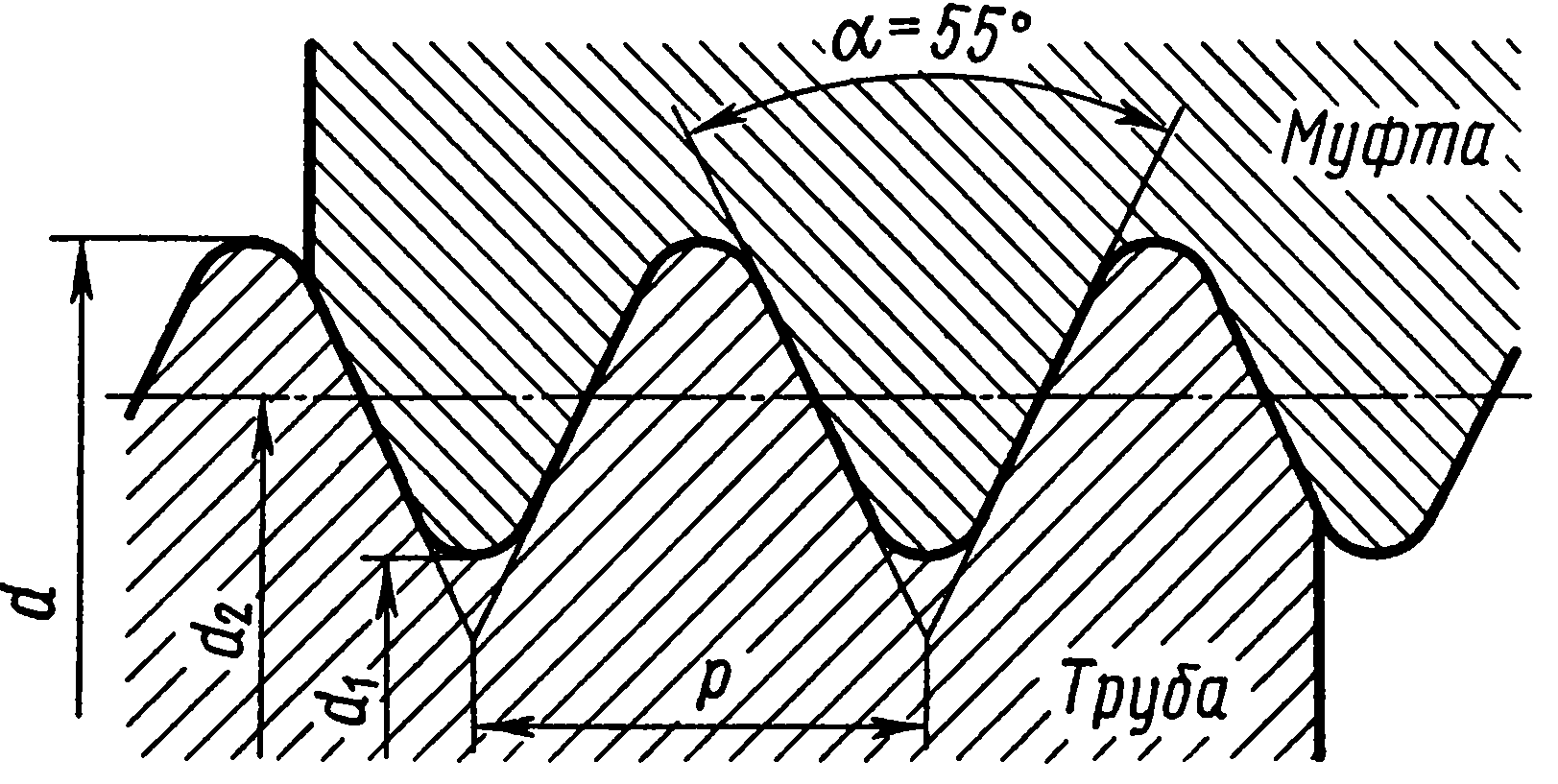 ХОДОВЫЕ РЕЗЬБЫ
ТРАПЕЦЕИДАЛЬНАЯ РЕЗЬБА  имеет профиль в виде равнобочной (равнобедренной) трапеции с углом 30° между боковыми сторонами.
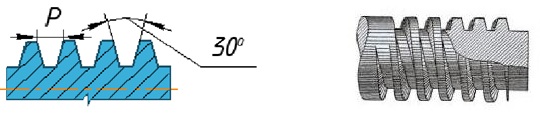 Резьба трапецеидальная ходовая
Это основная резьба в передаче винт – гайка. 
Характеризуется небольшими потерями на трение с треугольным профилем.
Трапецеидальная резьба
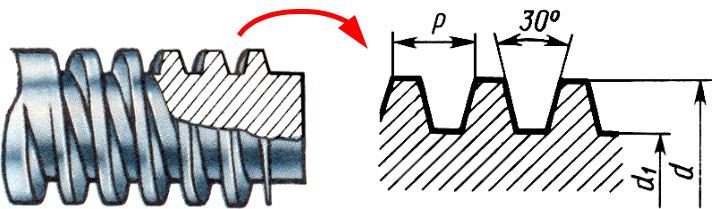 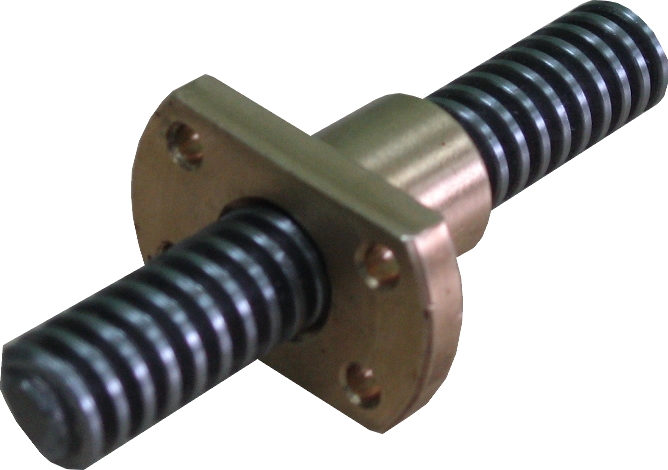 Параметры трапецеидальной резьбы
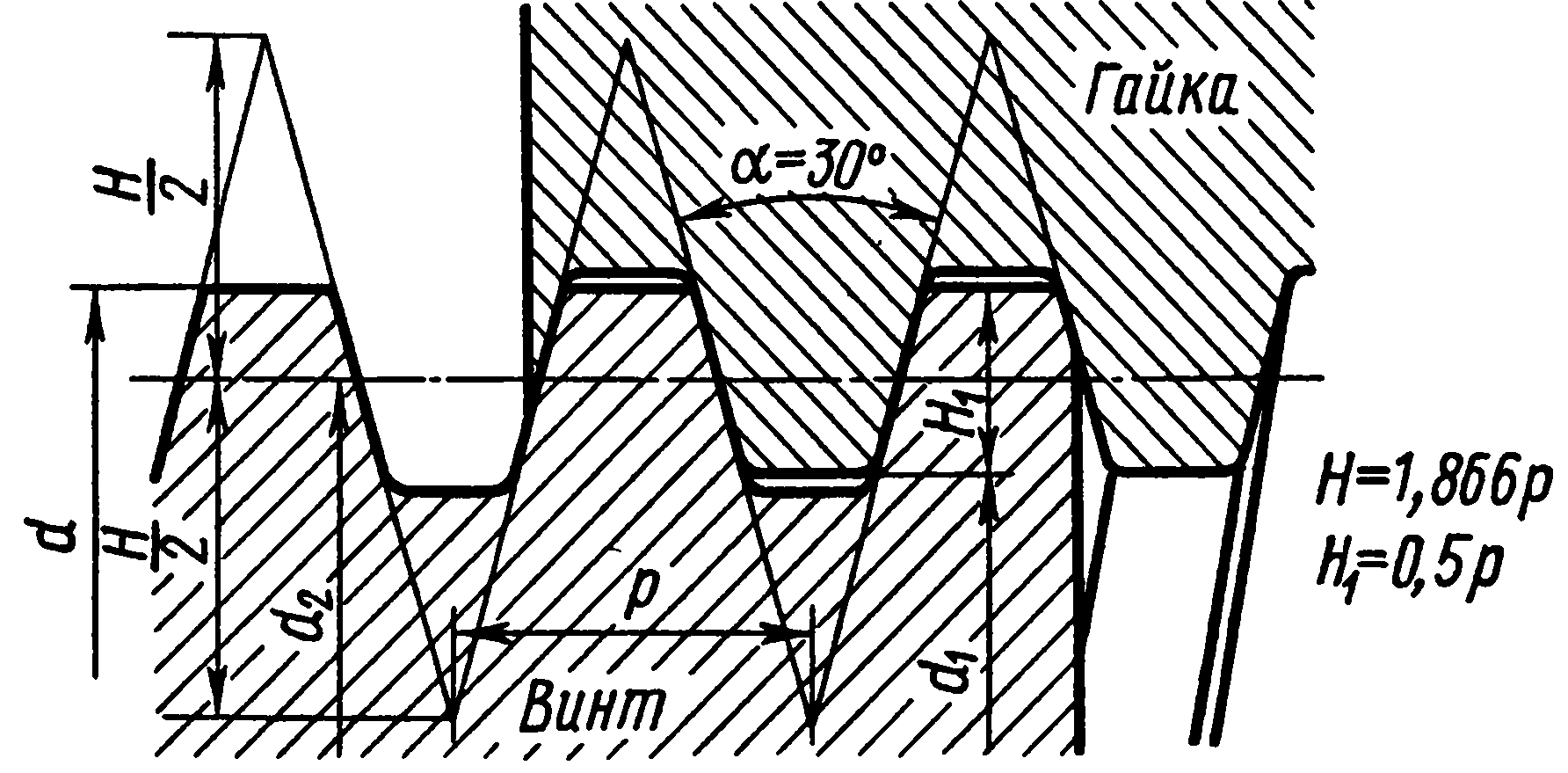 ХОДОВЫЕ РЕЗЬБЫ
ПРЯМОУГОЛЬНАЯ (КВАДРАТНАЯ) РЕЗЬБА  имеет профиль в виде прямоугольника (квадрата). Резьба не стандартизована.
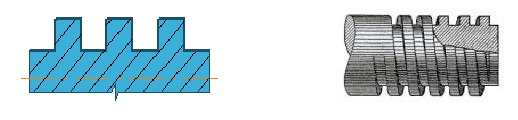 Резьба прямоугольная нестандартная (ходовая)
У прямоугольной резьбы самый высокий КПД из всех резьб.  
Обладает пониженной прочностью. 
Применяется в малонагруженных передачах винт – гайка.
Прямоугольная резьба
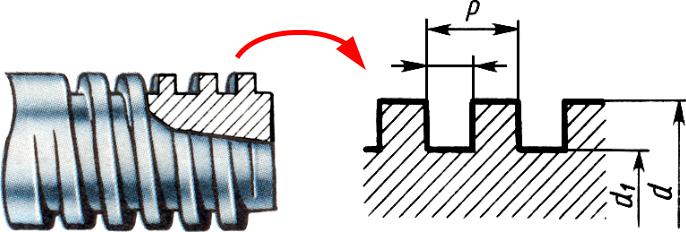 Параметры прямоугольной резьбы
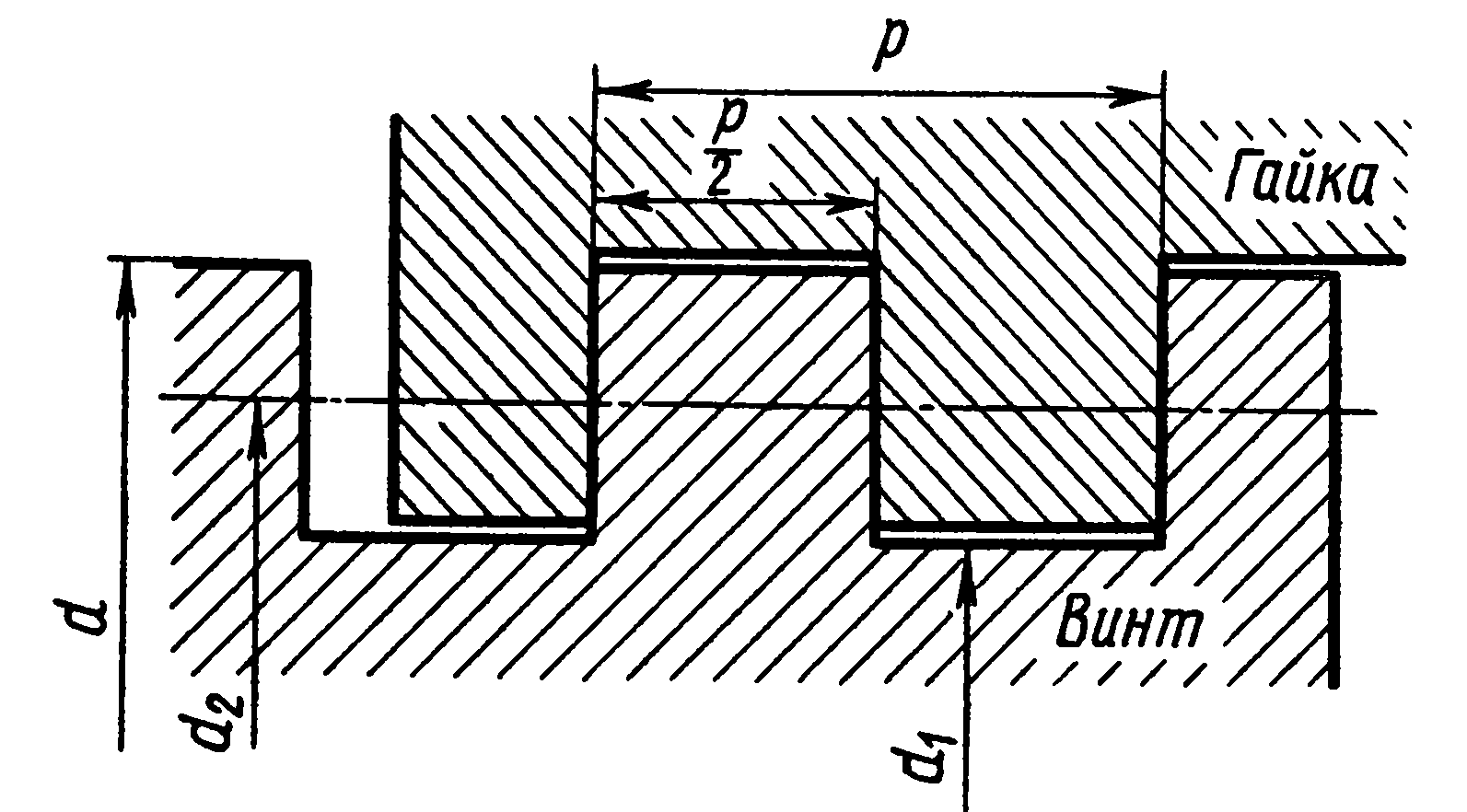 ХОДОВЫЕ РЕЗЬБЫ
УПОРНАЯ РЕЗЬБА  имеет профиль не равнобочной трапеции с углом 27 (угол наклона рабочей стороны 3° и нерабочей – 30°).
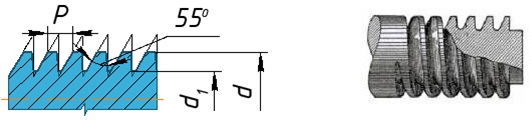 Резьба упорная ходовая
Для упорной резьбы КПД выше, чем у трапецеидальной. Применяется в передаче винт – гайка при больших односторонних осевых нагрузках.
Упорная резьба
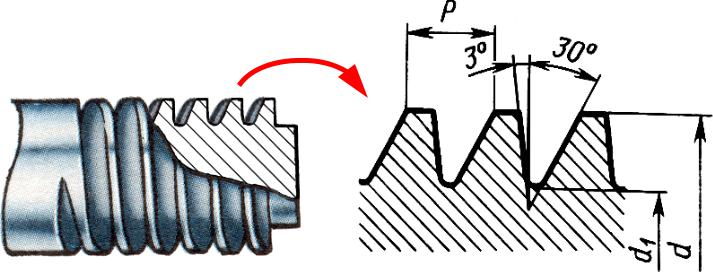 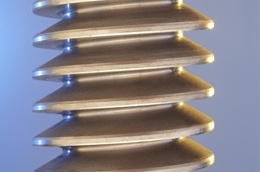 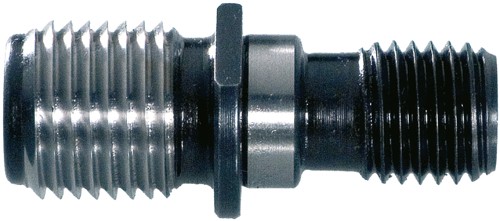 Параметры упорной резьбы
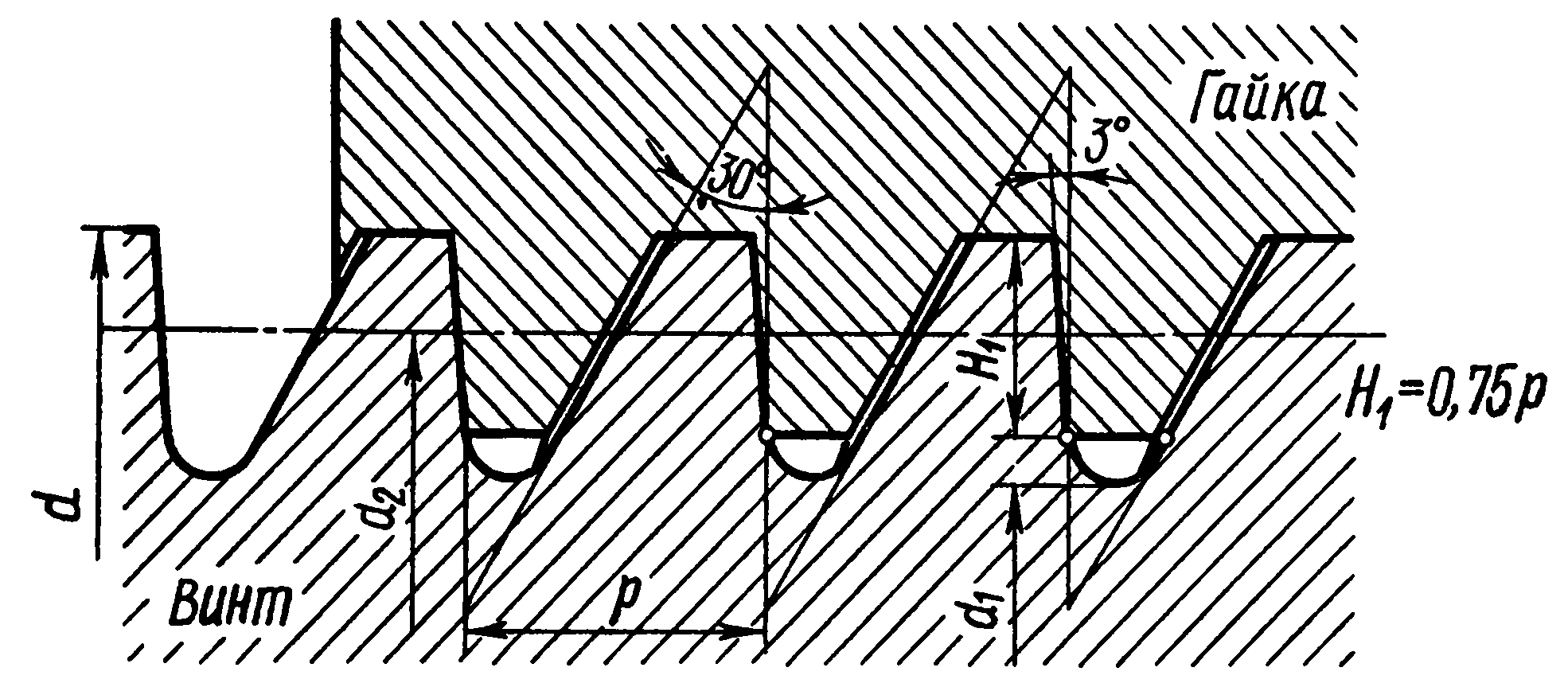 КРУГЛАЯ РЕЗЬБА  имеет профиль в виде полуокружности с углом  = 30.
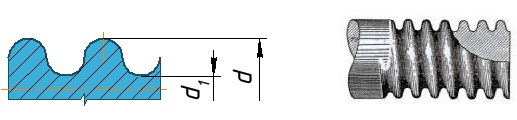 Резьба круглая
Круглая резьба характеризуется высокой динамической прочностью.
Применяется для сантехнической аппаратуры и цоколей ламп.
Профили видов резьбы
Круглая
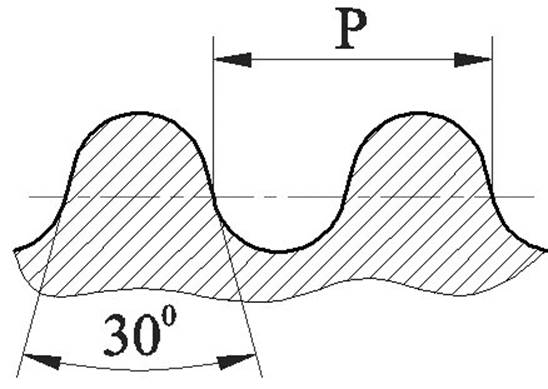 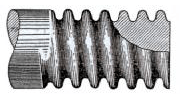 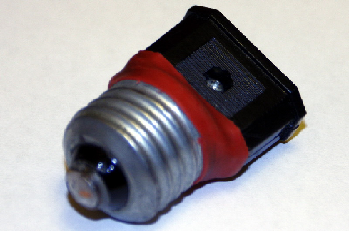 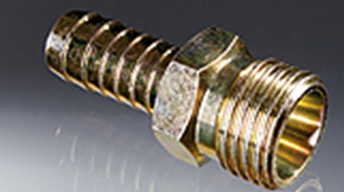 Параметры круглой резьбы
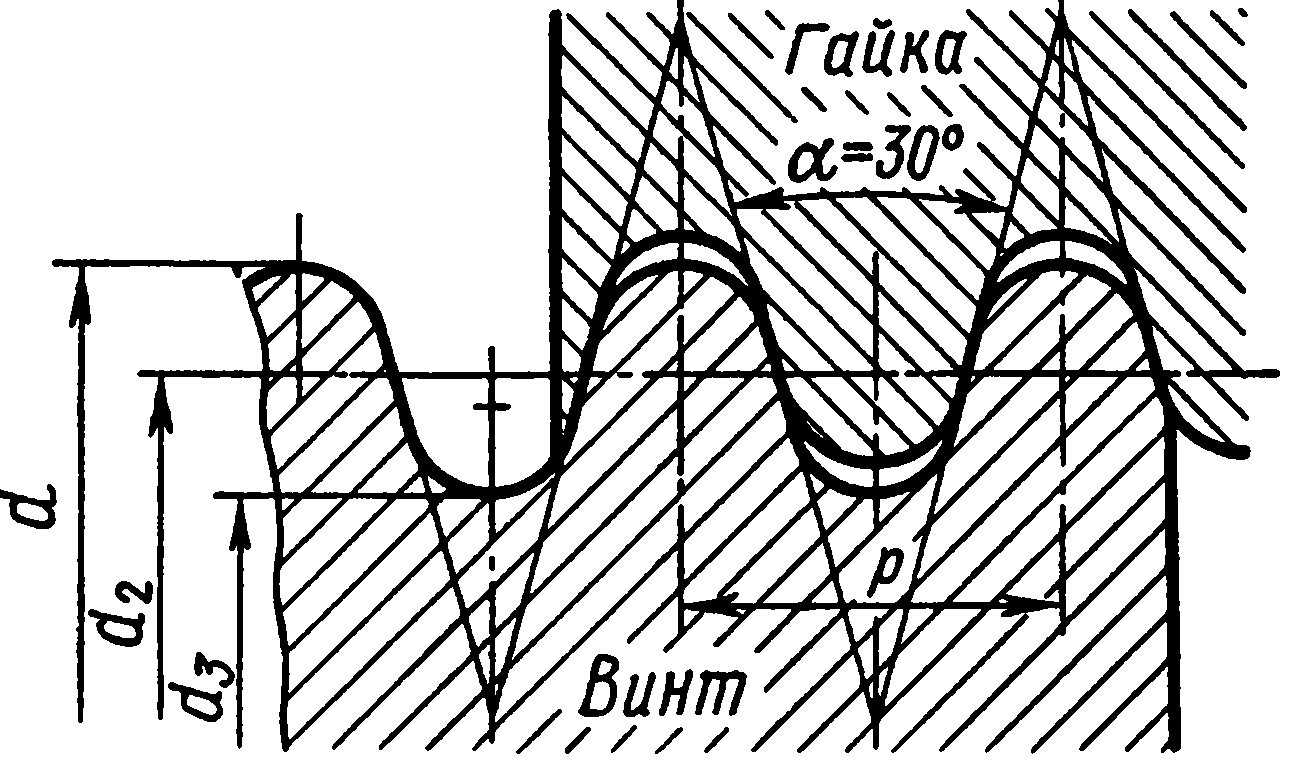 Профиль резьбы
Упорная резьба
Профили резьбы
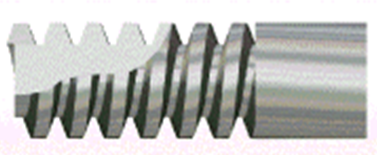 Трапецеидальная однозаходная (Tr)
Обозначение правой резьбы:
наружной    Tr40х6-7е
внутренней Tr40х6-7Н
Обозначение левой резьбы: Tr40х6LH-7Н
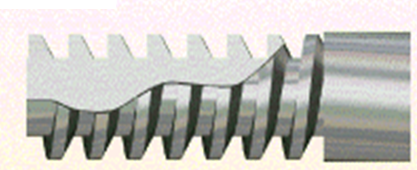 Упорная резьба (S)
Обозначение резьбы S80 х 10 – 7h
                                    S80 х 10LH – 7h
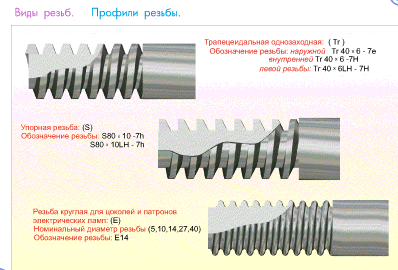 Резьба круглая цоколей и патрона электрических ламп (Е)
Номинальный диаметр резьбы 
( 5, 10, 14, 27, 40)
Обозначение резьбы Е 14
Профили резьбы
Профили резьбы
Тип резьбы
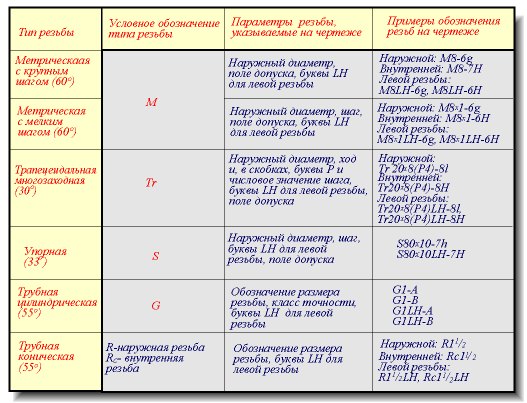 Классификация резьбы (продолжение)
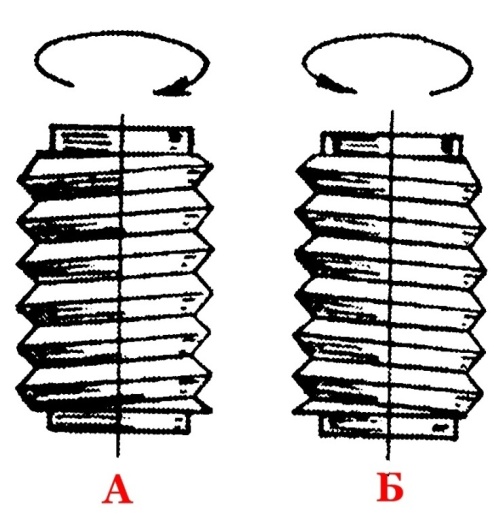 3) В зависимости от направления винтовой линии резьбы:
правые (А), завинчивают по ходу часовой стрелки (винтовая линия поднимается слева направо);
левые (Б), завинчивают против хода часовой стрелки (винтовая линия поднимается справа налево). 
Ле­вая резьба имеет ограниченное применение.
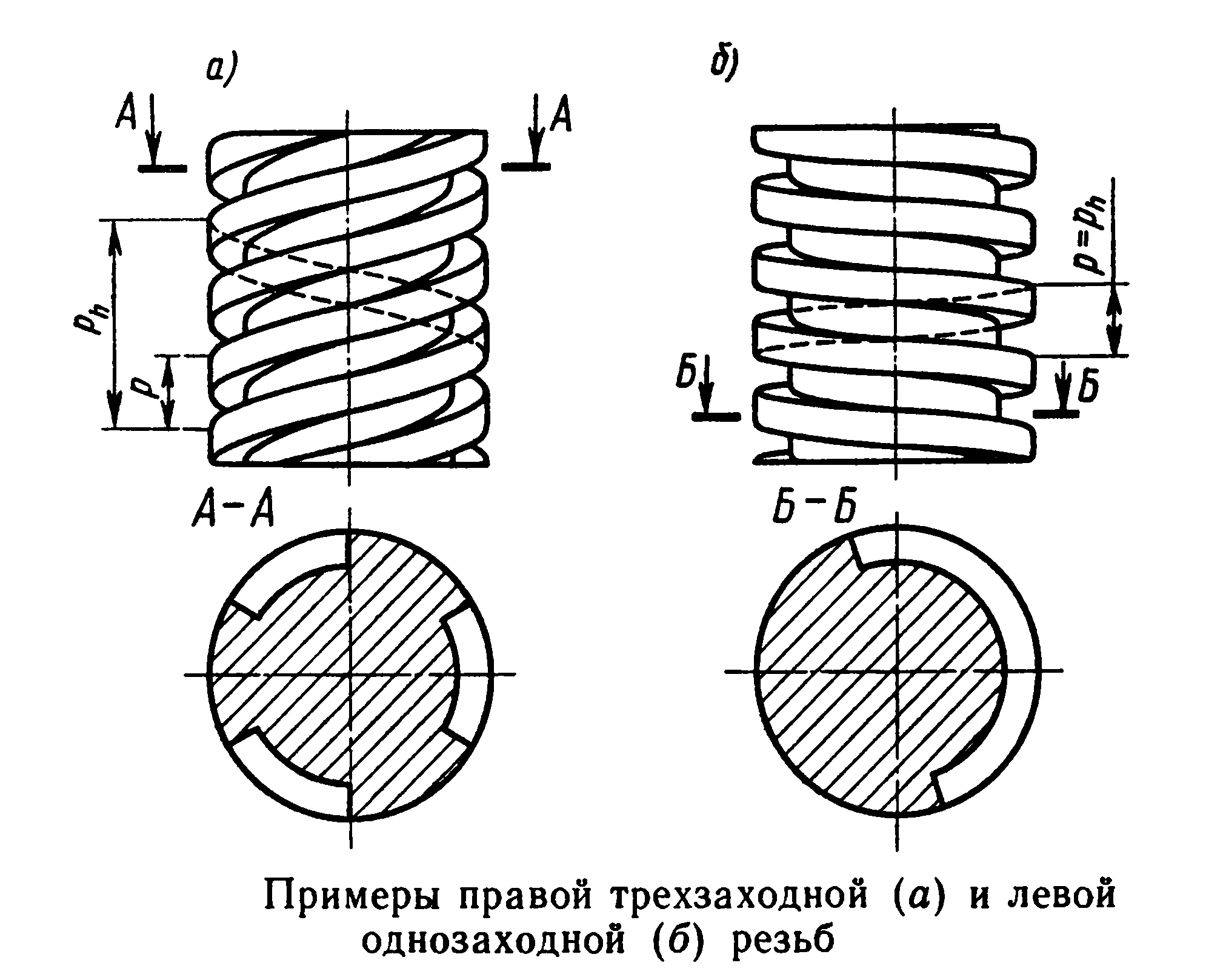 4) В зависимости от числа заходов резьбы:
одноза­ходные;
многозаходные. 
Многозаходные резьбы получа­ют при перемещении профилей по нескольким винтовым линиям. 
Заходность резьбы можно определить с торца вин­та по числу сбегающих витков.
5) В зависимости от назначения резьбы делят на крепежные, крепежно-уплотняющие и для преобразования движения.
Крепежные резьбы применяют в соединениях для скрепления деталей. Они имеют треугольный профиль, отличающийся повышенным моментом сопротивления отвинчиванию и высокой прочностью.
Крепежно-уплотняющие резьбы применяют для скрепления деталей в соединениях, требующих герметичности. Их также выполняют треугольного профиля, но без зазоров . Крепежные резьбовые детали имеют однозаходную резьбу.
Резьбы для преобразования движения (вращательного в поступательное или наоборот) (ходовые – кинематические) применяют в винтовых механизмах. Они имеют трапецеидальный (реже прямоугольный) профиль, который характеризуется малым моментом сопротивления вращению.
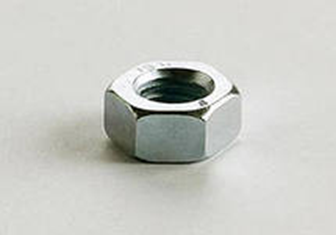 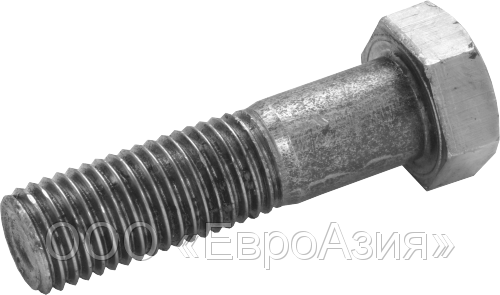 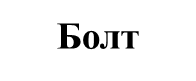 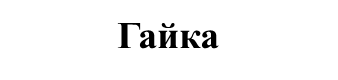 6) По расположению резьбы на поверхности деталей:
наружные (резьба на стержне);
внутренние (резьба в отверстии).
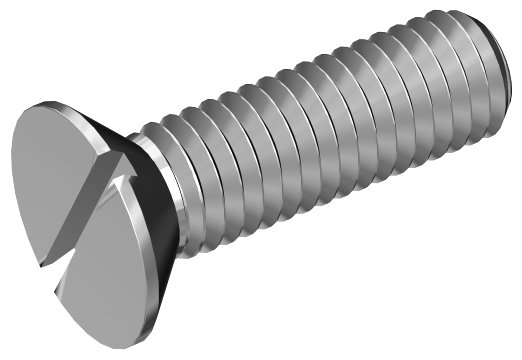 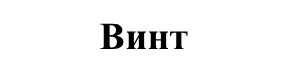 наружная резьба
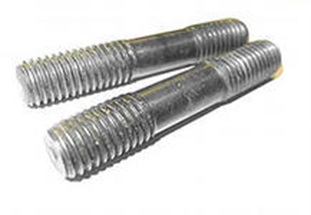 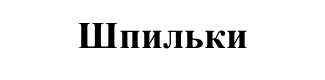 внутренняя резьба
ГЕОМЕТРИЧЕСКИЕ ПАРАМЕТРЫ (ЭЛЕМЕНТЫ) РЕЗЬБЫ
Резьба имеет множество элементов. 
Наиболее важные из них: 
профиль резьбы, 
шаг резьбы, 
угол профиля, 
наружный и внутренний диаметры.
Резьба – это винтовые канавки и гребни, образованные на стержне или в отверстии.
Шаг резьбы
Угол подъема
Угол профиля
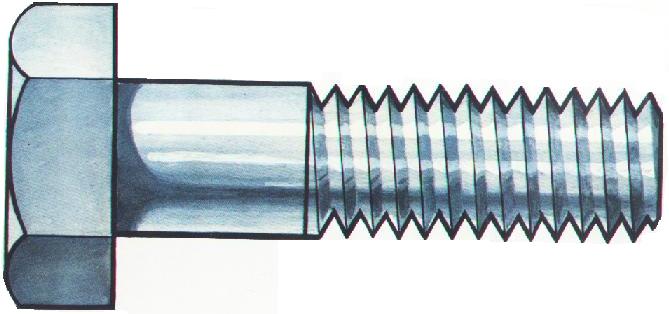 Резьба – это выступы на поверхности винтов, гаек, болтов и шпилек, расположенные по винтовой линии.
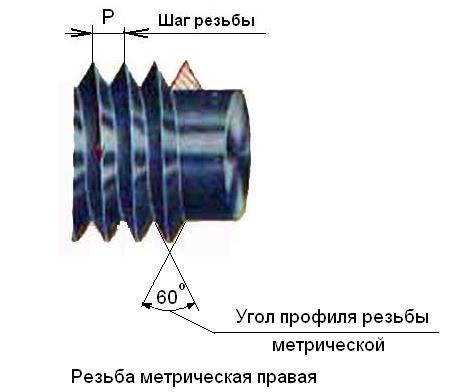 Элементы резьбы
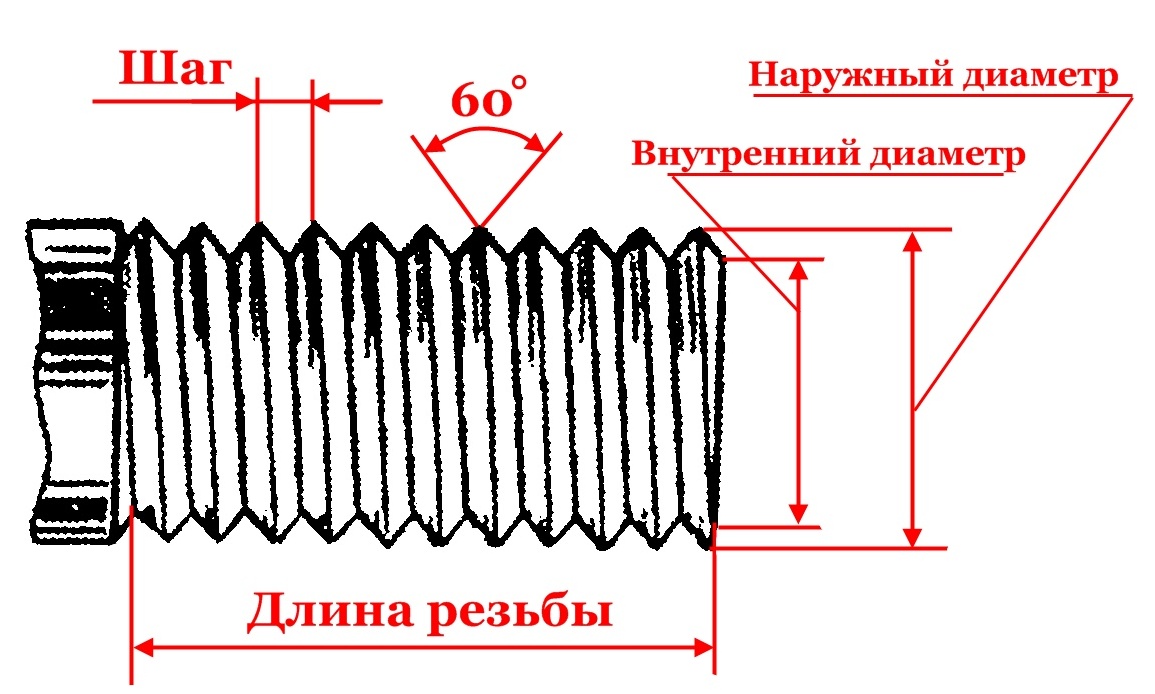 Р
d1
d
l
Если элементы резьбы даются в миллиметрах, то есть единицах метрической системы, то такая резьба называется метрической. 
В нашей стране метрическая резьба имеет наибольшее распространение.
Геометрические параметры резьбы
Основными геометрическими параметрами цилиндрической резьбы являются: 
d — номинальный диаметр резьбы (наружный диаметр для винта); 
d1 — внутренний диаметр резьбы винта (по дну впадины);
d2 — средний диаметр резьбы, т. е. диаметр воображаемого цилиндра, на котором толщина витка равна ширине впадины; 
р — шаг резьбы, т. е. расстояние между одноименными сторонами соседних профилей, измеренное в направлении оси резьбы; 
рh — ход резьбы, т. е. расстояние между одноименными сторонами одного и того же витка в осевом направлении:  для однозаходной резьбы рh = р;
 для многозаходной рh = pzр, 
где z — число заходов. 
Ход равен пути перемещения винта вдоль своей оси при повороте на один оборот в неподвижной гайке; 
α — угол профиля резьбы;
ψ — угол подъема резьбы, т. е. угол, образованный разверткой винтовой линии по среднему диаметру резьбы и плоскостью, перпендикулярной оси винта tgψ= ph/ πd2. 
Из формулы  следует, что угол ψ возрастает с увеличением числа заходов резьбы. 
­
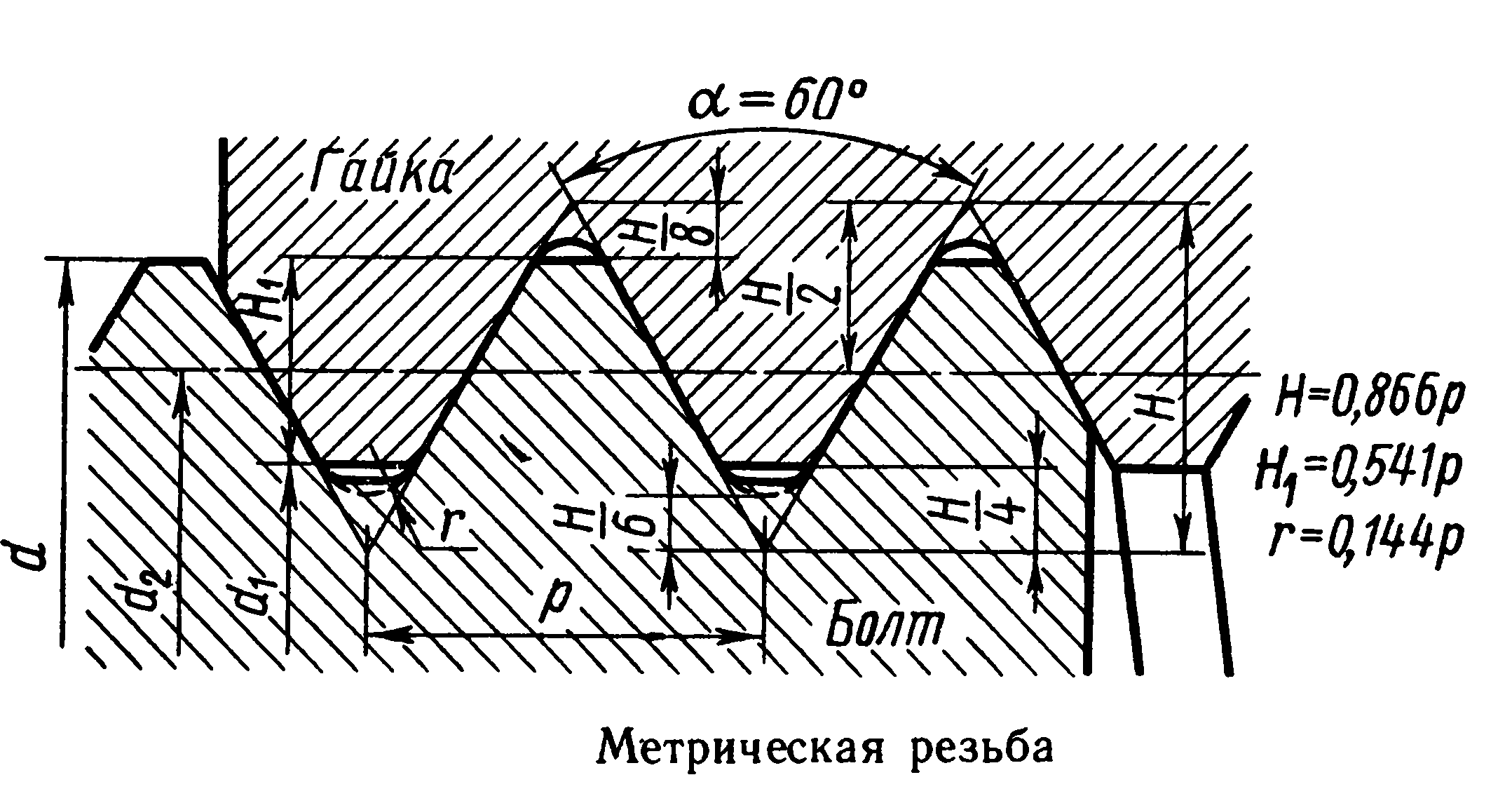 Параметры резьбы
Элементы резьбы
p – шаг резьбы (расстояние между двумя соответствующими точками соседних витков);
d – наружный диаметр резьбы;
d1 – внутренний диаметр резьбы.
Профили резьбы
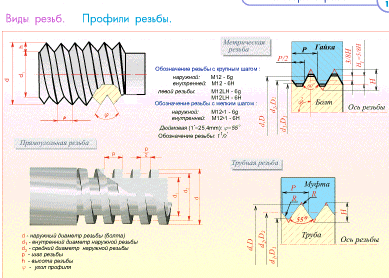 Измерение и вычисление шага резьбы
Схема снятия замеров
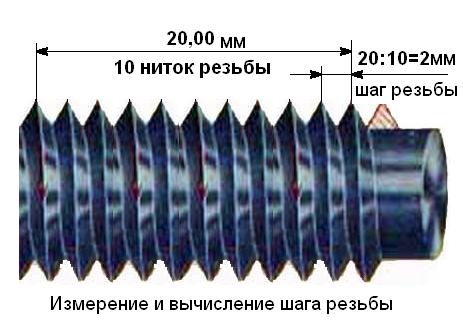 Метрический профиль имеет унифицированное обозначение типа М8х1.5, в котором:
М – метрический стандарт;
8 – номинальный диаметр;
5 – шаг профиля.
Определить шаг профиля можно тремя способами 
использовать специальный инструмент (метрический резьбомер), 
сравнить шаг с крепежа с профилем метчика 
либо измерить его штангенциркулем. 

Определение последним методом наиболее простое – необходимо лишь измерить расстояние между десятью витками профиля и разделить полученную длину на 10.
Номинальный диаметр вымеривается штангенциркулем по наружной грани профиля. Представленная ниже таблица содержит перечень соответствия наиболее распространенных диаметров и шагов профиля метрической резьбы.
Измерение и вычисление шага резьбы
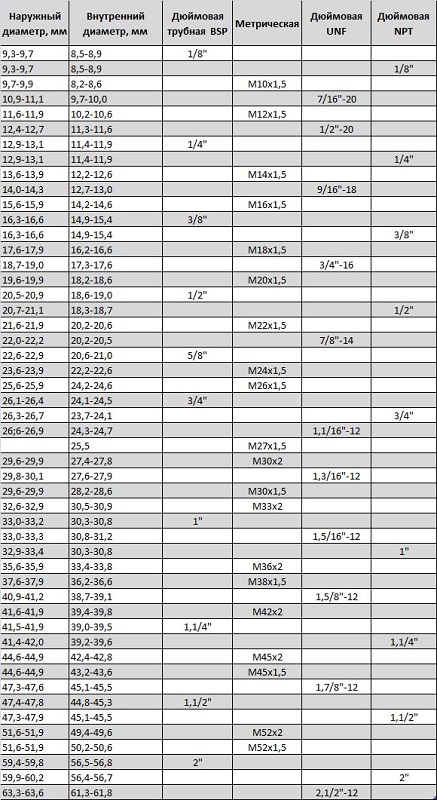 Таблица определения типа резьбы
При работе с дюймовой резьбой определить шаг ее профиля можно приложив к крепежу дюймовую линейку и визуально подсчитав количество витков, приходящихся на 1 дюйм (25,4 мм). 
Используя специальный резьбомер учитывайте, что английский и американский стандарт отличается по углу профиля (60 и 55 соответственно), так что тут потребуется внимание при выборе инструмента.
ВАЖНО: не забывайте, что шагом у метрической резьбы является расстояние между смежными витками профиля, а у дюймовой – количество витков на 1 дюйм.
Параметры метрической резьбы
Изображение резьбы на стержне и в отверстии
Изображение резьбы
Изображение резьбы в отверстии
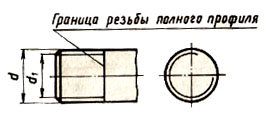 d – наружный диаметр резьбы;
d1 – внутренний диаметр резьбы
Изображение резьбы на стержне
Изображение резьбы
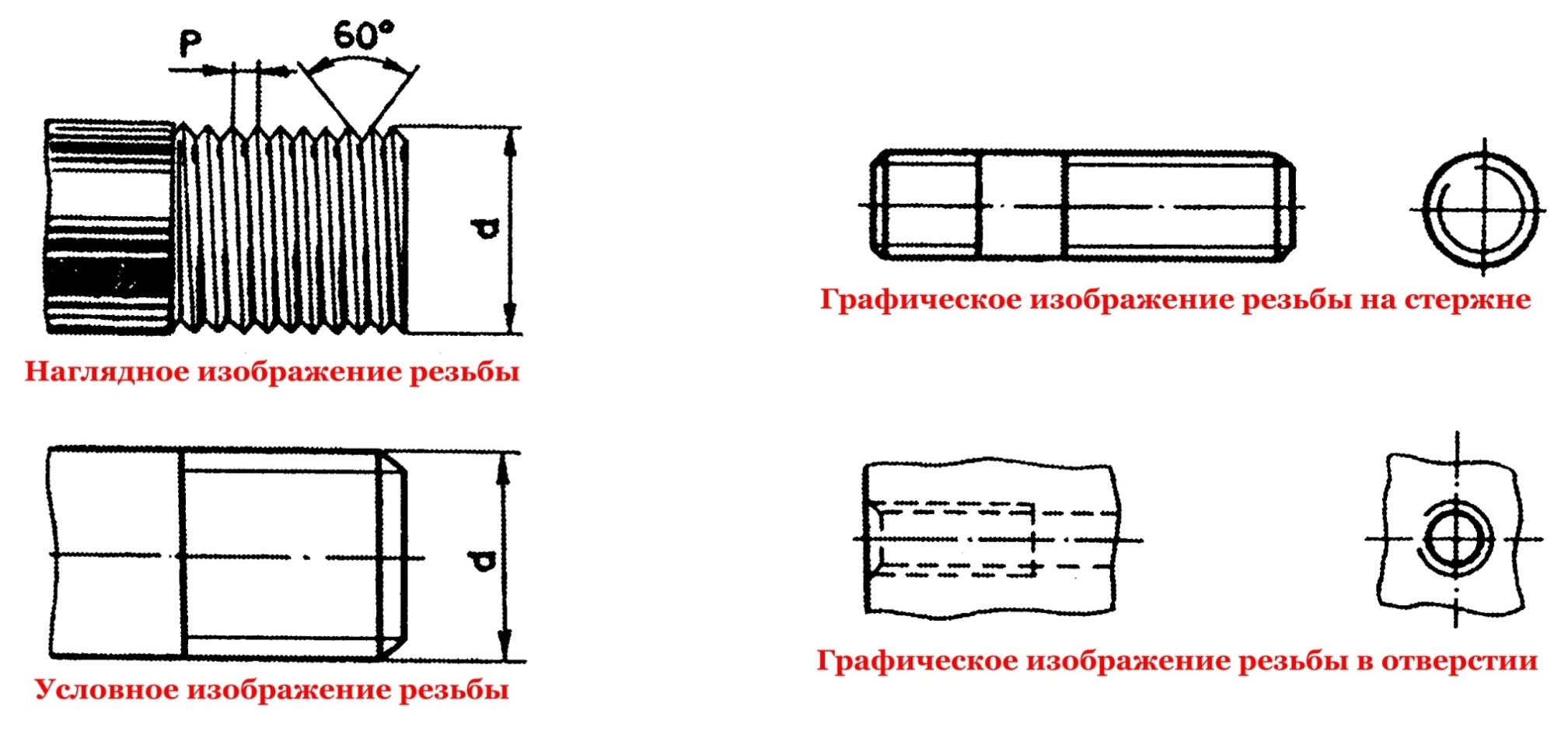 Обозначение резьбы
М30 – метрическая резьба с наружным диаметром 30 мм и крупным шагом резьбы.
М30x1,5 – метрическая резьба с наружным диаметром 30 мм, мелким шагом 1,5 мм.
МК30x2LH – левая метрическая коническая резьба с наружным диаметром 30 мм, шагом резьбы 2 мм.
Выносные линии при обозначении резьбы нужно проводить от наружного, т.е. большего, диаметра.
Образование (нарезание) резьбы
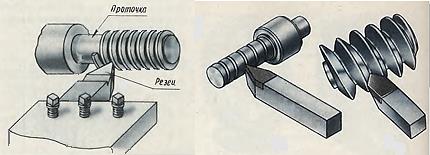 Плашка
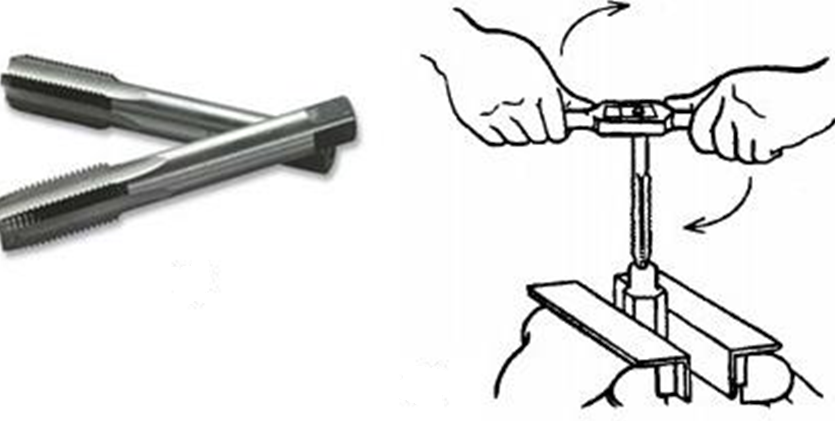 Метчик
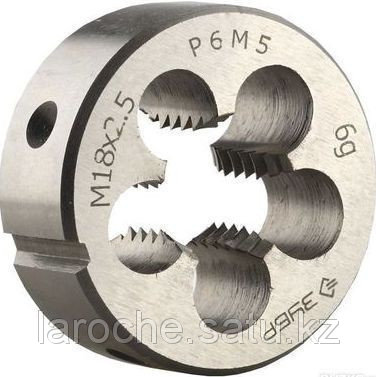 Инструменты и приспособления 
для нарезания резьбы
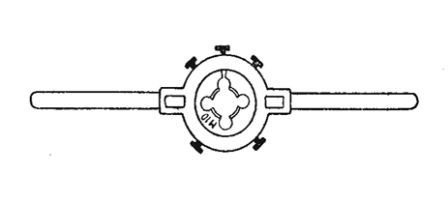 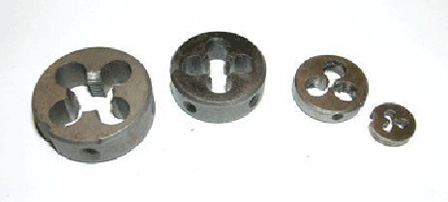 Плашки
Плашкодержатель
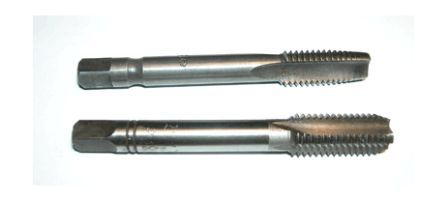 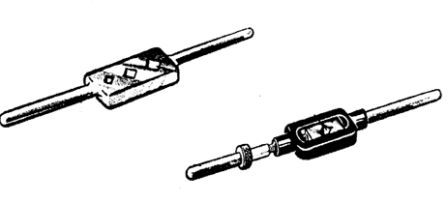 Метчики
Воротки
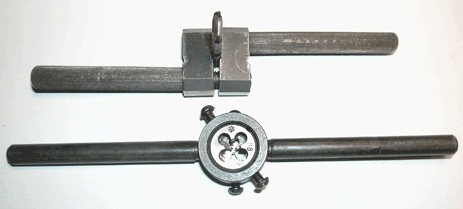 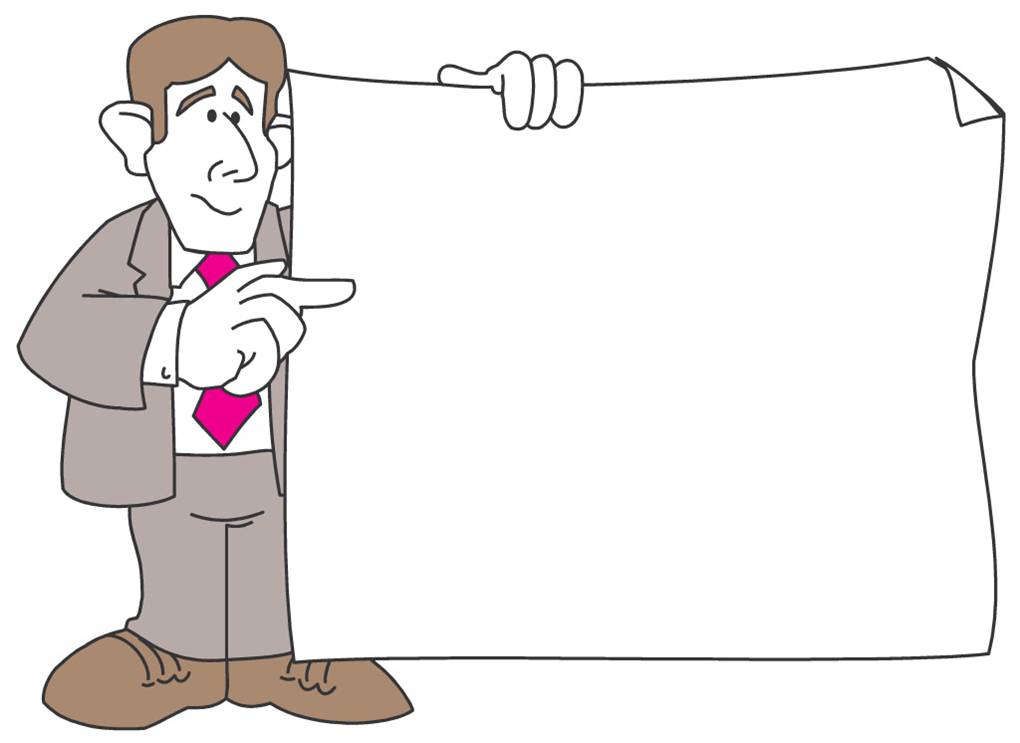 3. Нарезание внутренней   резьбы вручную
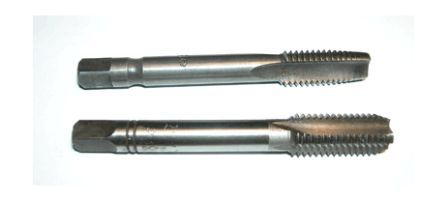 Инструмент для нарезания внутренней резьбы
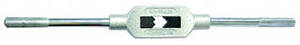 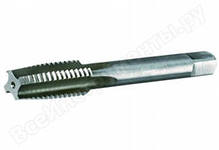 вороток
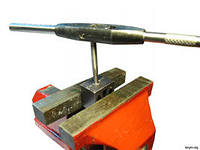 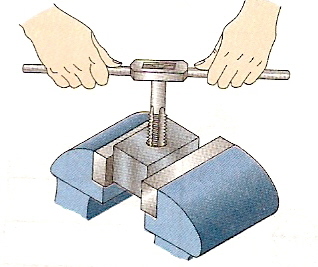 метчик
Нарезание внутренней резьбы                        с помощью метчика
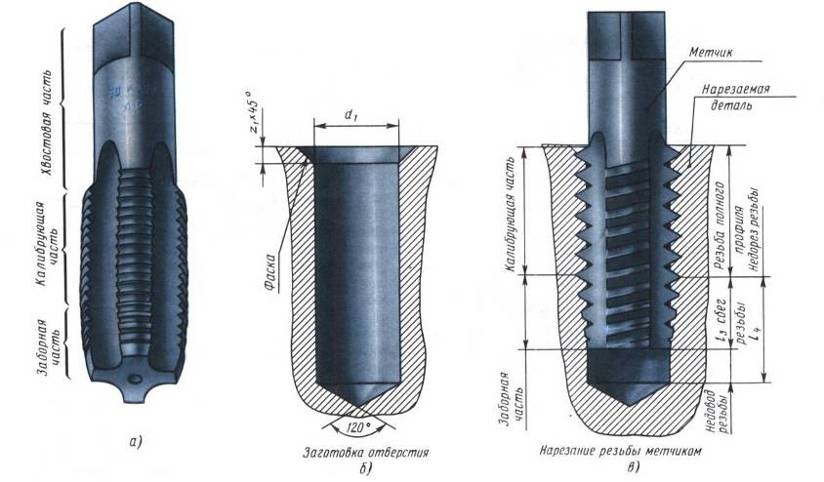 НАРЕЗАНИЕ ВНУТРЕННЕЙ РЕЗЬБЫ
Внутреннюю резьбу (резьбу в отверстии) нарезают метчиком. 
Он состоит из хвостовика и рабочей части. Хвостовиком метчик крепится в воротке или патроне станка. Рабочая часть метчика представляет собой винт с продольными или винтовыми канавками для нарезания резьбы. Как и в плашках, в рабочей части метчика имеется заборная часть для облегчения входа инструмента в отверстие. Винтовые канавки, аналогично продольным отверстиям в плашке, образуют режущие кромки. По ним же сходит стружка.
Ручные метчики для нарезания метрической резьбы выпускают в комплекте, включающем два метчика для резьбы диаметром до 3 мм и три (№ 1-черновой, № 2-средний и № 3-чистовой) для резьбы диаметром больше 3 мм. 
Метчики, входящие в комплект, имеют разные диаметры резьбонарезной части и различную форму профилей. На хвостовой части всех метчиков комплекта выбиты круговые риски (1,2,3) или проставлены номера метчиков, а также указаны размеры резьбы –диаметр и шаг.
    Для вращения метчика при нарезании резьбы ручным способом применяют приспособление – вороток. 
   Прежде чем приступить к нарезанию резьбы в отверстии, выполняют разметку места отверстия с обязательным его накерниванием. 
С учетом размеров будущей резьбы по таблице подбирают диаметр сверла.
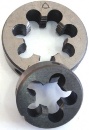 Инструменты, применяемые  для  нарезания  резьбы
Инструменты, для нарезания внутренней резьбы – метчики
Метчи́к – инструмент для нарезания внутренних резьб, представляет собой винт с прорезанными прямыми или винтовыми стружечными канавками, образующими режущие кромки.
Метчик хвостовой частью крепится в вороток, рабочей частью вводится в отверстие, в котором при проворачивании воротка возвратно-поступательными движениями нарезается резьба. 
Рабочая часть метчика имеет режущую и калибрующую части. 
Задняя поверхность рабочей части для исключения трения её об обрабатываемую деталь выполняется затылованной (некруглой).
Профиль резьбы метчика должен соответствовать профилю нарезаемой резьбы.
Метчик ручной
Рабочая часть метчика состоит из заборной и калибрующей частей.
Заборная (или режущая) часть обычно делается в виде конуса, она производит основную работу при нарезании резьбы
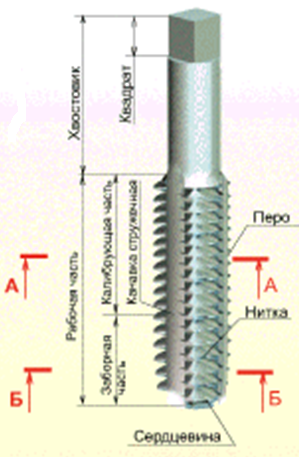 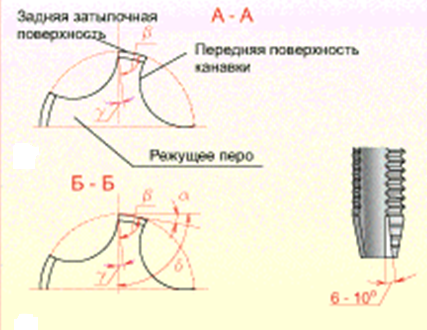 Комплект метчиков
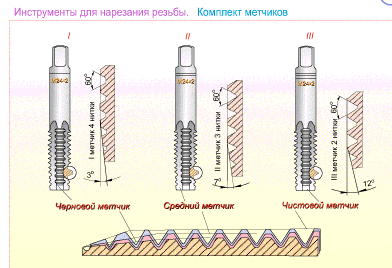 Нарезание внутренней резьбы
Ручные метчики закрепляются в приспособление – вороток
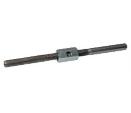 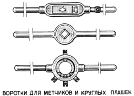 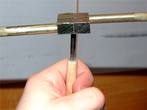 Нарезание внутренней резьбы
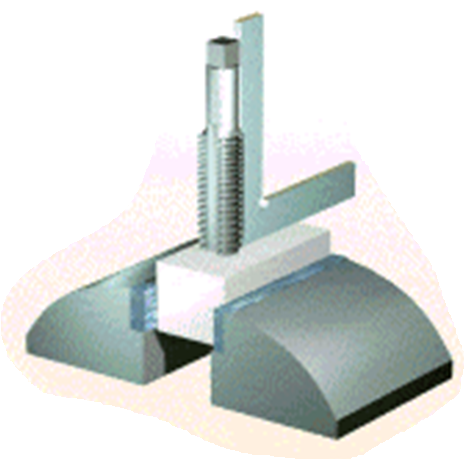 Установка метчика
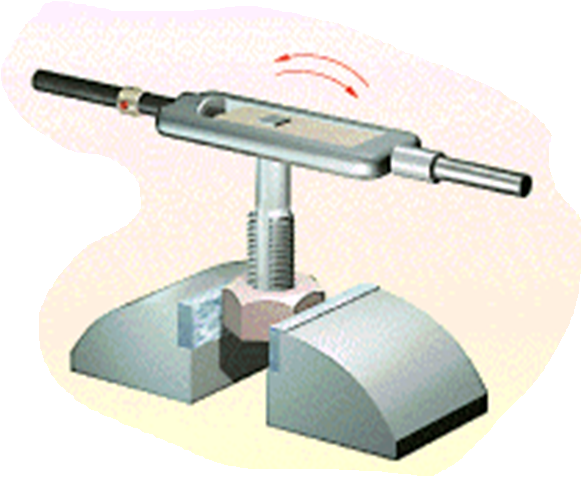 Процесс нарезания
В целях облегчения работы вороток с метчиком не всё время по направлению часовой стрелки, а один – два оборота вправо и пол-оборота влево и т.д. 
Благодаря такому возвратно вращательному движению метчика, стружка ломается, получается мелкой дробленой, а процесс резания значительно облегчается
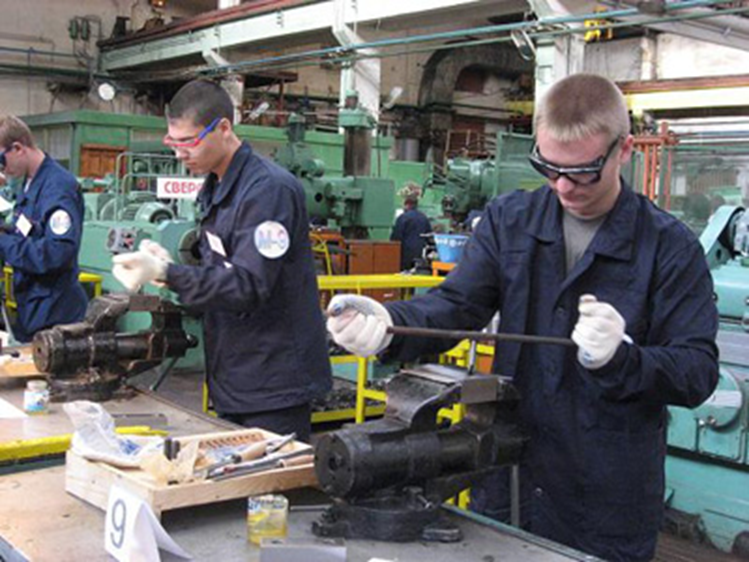 При нарезании внутренней резьбы металл как бы выдавливается, уменьшая диаметр отверстия.
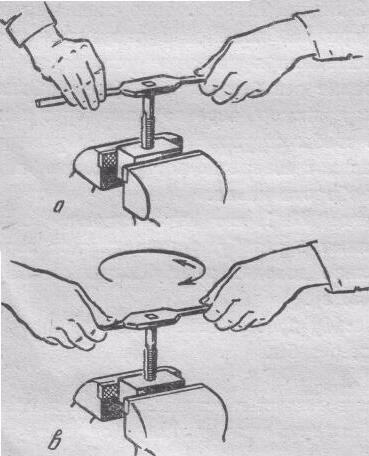 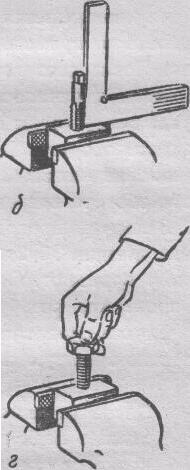 Нарезание резьбы метчиком: 
а – установка метчика; 
б – проверка угольником установки метчика; 
в – нарезание резьбы; 
г – проверка качества резьбы.
Поэтому диаметр сверла должен быть несколько больше внутреннего и меньше наружного диаметра резьбы. 
Если диаметр отверстия меньше требуемого, метчик сломается, а если больше – резьба будет неполной, ослабленной.
ПОРЯДОК НАРЕЗАНИЯ ВНУТРЕННЕЙРЕЗЬБЫ
Порядок нарезания внутренней резьбы
Подобрать сверло соответствующего диаметра.
Просверленное отверстие обработать зенкером (зенкерование позволяет улучшить качество, уменьшить конусность, овальность боковой поверхности отверстия).
Для качественного нарезания резьбы важно правильно закрепить деталь в тисках и установить в отверстии первый метчик. Деталь закрепляют так, чтобы поверхность с отверстием была параллельна плоскостям губок тисков, а метчик – перпендикулярен плоскости детали и губкам. Перпендикулярность (угол 90°) проверяют угольником.
Нарезают резьбу следующим образом:
Сначала устанавливают метчик № 1. Предварительно его резьбовую часть смазывают маслом. Прижимая левой рукой вороток к метчику, правой плавно вращают его вправо до тех пор, пока метчик не врежется на 1-2 нитки. Одновременно следят за сохранением прямого угла, при необходимости направляя метчик. После того как метчик занял правильное устойчивое положение и началось нарезание резьбы, вороток берут обеими руками и вращают с легким нажимом, перехватывая через каждые пол-оборота. Для того чтобы стружка ломалась и уходила в канавки метчика, его вращают возвратно-поступательно: полтора оборота вперед и пол-оборота назад.
Закончив проход метчиком № 1, его вывертывают, вставляют метчик № 2, заправляют в резьбу, устанавливают вороток и нарезают. 
Окончательно доводят резьбу метчиком № 3 и проверяют резьбу.
Глухие отверстия под резьбу просверливают на глубину несколько большую, чем длина резьбы.
При нарезании резьбы в вязких и мягких металлах необходимо периодически вывёртывать метчик и очищать канавки от стружки.
Резьбу следует нарезать последовательно полным набором метчиков. 
Необходимо тщательно следить за тем, чтобы не было перекоса метчика. 
Надо проявлять особую осторожность при нарезании резьбы в глухих отверстиях. 
Обязательно надо периодически смазывать нарезаемую резьбу маслом.
Правила нарезания внутренней резьбы
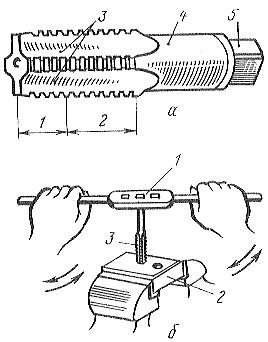 перед работой следует убедиться, что заготовка не имеет на участке нарезки резьбы окалины и следов коррозии, а ее диаметр точно соответствует табличным (справочным) значениям;
перед тем как закрепить деталь в тисках, необходимо обязательно сделать заходную фаску на ее торце, что значительно облегчит начальную фазу нарезания резьбы; 
перед работой смазать метчик для увеличения его срока службы и уменьшения вероятности его поломки;
после каждого оборота надо делать пол оборота в обратном направлении, для скалывания стружки
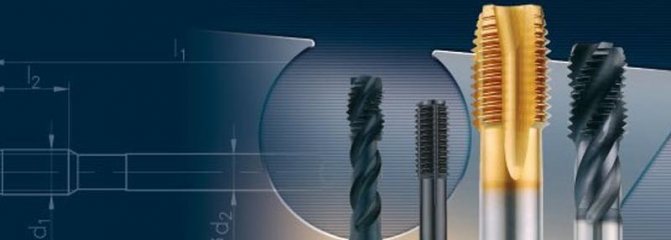 Для ремонта свечного отверстия рекомендуется метчик ступенчатый. 
Он центрируется в старом отверстии своей заходной частью, и сразу нарезает новую резьбу, минуя операцию рассверливания.
Ступенчатый метчик существенно уменьшает риск порчи свечного отверстия, но он заметно дороже обычного.
Для удлинения метчика при ремонте глубоко утопленного свечного отверстия можно использовать обычную торцовую двенадцатигранную головку на 10 с соответствующим инструментом.
Способы удаления сломанных метчиков
При поломке метчик удаляют из отверстия несколькими способами.
Если из отверстия торчит обломок метчика, то выступающую часть захватывают плоскогубцами или ручными тисочками и вывёртывают обломок из отверстия.
Когда сломан метчик из быстрорежущей стали, деталь с обломком метчика нагревают в муфельной или нефтяной печи и дают остыть вместе с печью.
Если деталь очень большая и её нагрев связан со значительными трудностями, применяют следующие способы:
с помощью специальной оправки, имеющей на торце три выступа (рожки);
с помощью специального зенкера;
путём приварки электродом планки на обломок метчика, сломанного в детали из силумина;
с помощью ключа, надеваемого на квадратный конец специальной оправки, приваренной к поломанному метчику;
путём травления метчика, сломанного в детали из алюминиевого сплава.
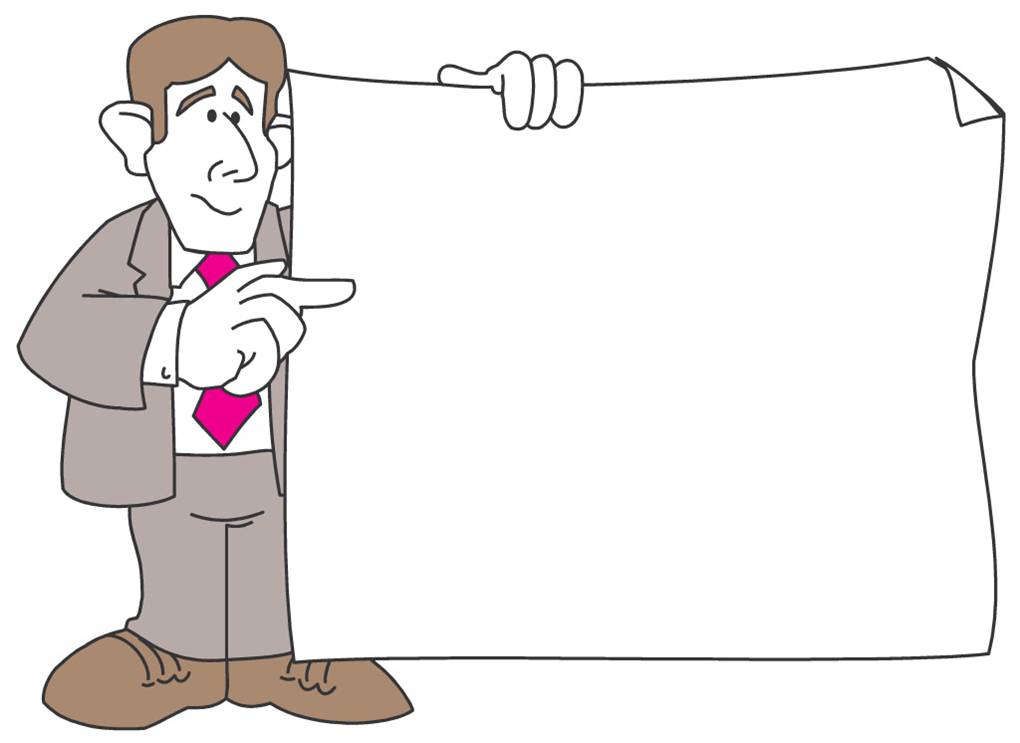 4. Нарезание наружной    резьбы вручную
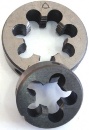 Инструмент для нарезания наружной резьбы
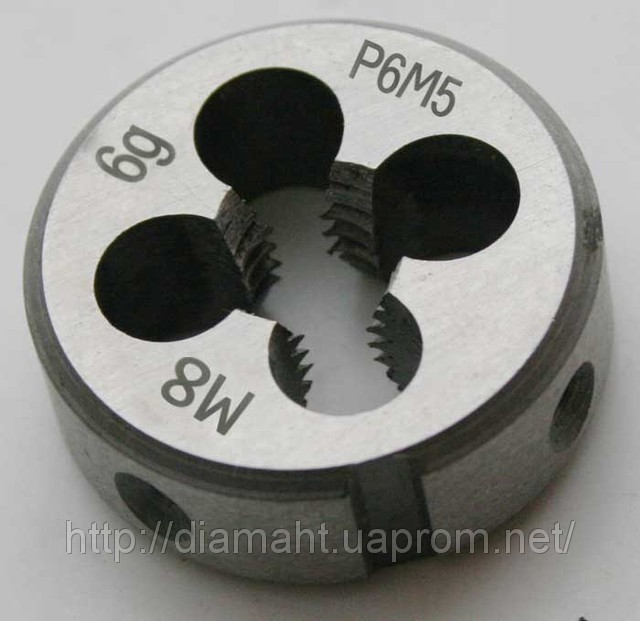 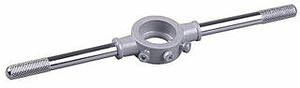 плашкодержатель
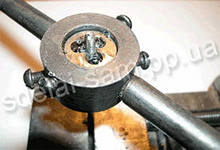 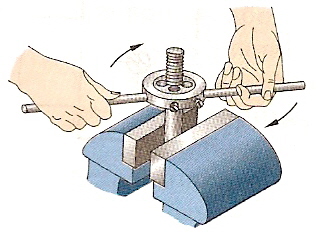 плашка
Инструмент для нарезания наружной резьбы
Плашка – это специальный металлорежущий инструмент, предназначенный для нарезания наружных резьб различного типа или их калибровки. Плашка применяется для ручной и машинной нарезки.
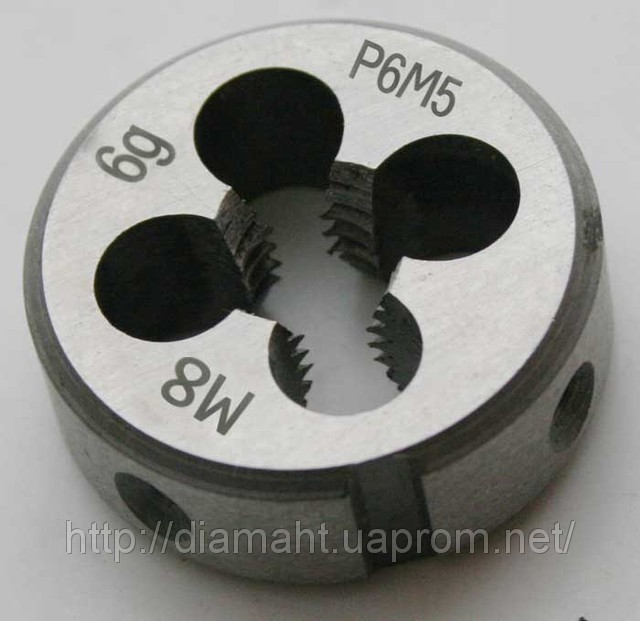 Плашка для нарезания резьбы представляет собой гайку с осевыми отверстиями формирующими режущие кромки, а также стружечными отверстиями для отвода образуемой стружки в процессе работы. Рабочая часть представляет собой, как правило, внутренний конус с                8-10 витками, из которых 2-3 витка представляет собой заборная часть.
Плашки предназначены для нарезания или калибрования наружных резьб за один проход. 
Наиболее распространены плашки для нарезания резьб диаметром до 52 мм.
плашка
ПЛАШКА – резьбонарезной инструмент
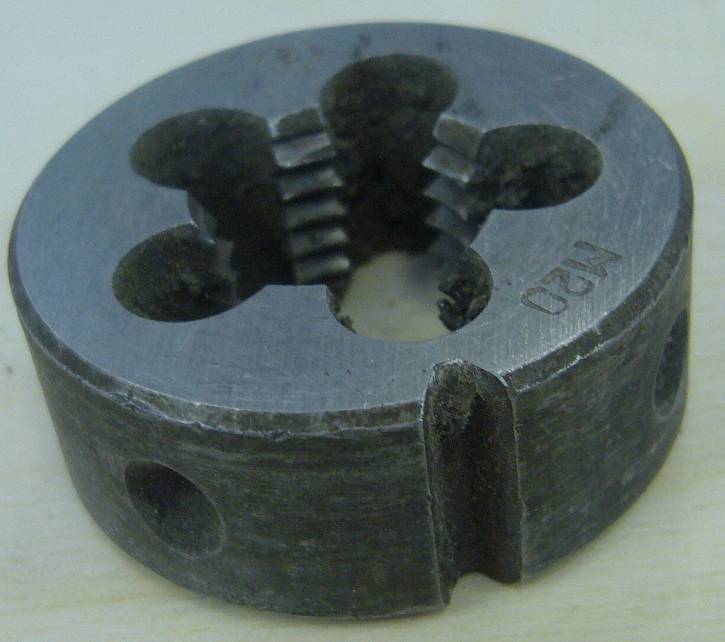 Калибрующая часть
Заборная часть
Стружечная канавка
Отверстие для закрепления
Нарезание наружной резьбы с помощью плашки
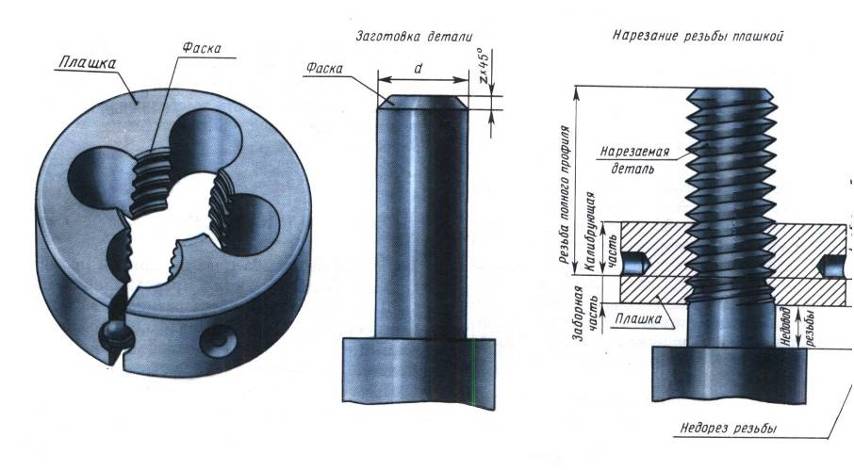 Нарезание наружной резьбы
Резьба представляет собой винтовую канавку, образованную на деталях вращения. Широко применяется для соединения деталей между собой (крепежная) и для передачи движения (как, например, в ходовом винте токарного станка).
Основные элементы резьбы: угол подъема винтовой линии а, шаг резьбы р, угол профиля у, наружный и внутренний диаметры. В зависимости от назначения резьбового соединения применяются разные типы резьбы. 
По направлению витков резьба бывает правой и левой. Чаще всего нарезают правую резьбу. 
Для нарезания наружной крепежной резьбы используют специальный инструмент – плашки. Они бывают круглые, резьбонакатные и раздвижные. Круглая плашка выполнена в виде гайки из закаленной стали. Резьбу плашки пересекают сквозные продольные отверстия. Образовавшиеся режущие кромки в форме клина и канавки обеспечивают резание заготовки и одновременный выход стружки. Для того чтобы торец стержня (заготовки) лучше входил в плашку с торцевых сторон, ее резьба имеет меньшую высоту профиля. Это так называемая заборная часть. Круглые плашки в соответствии со стандартом предусмотрены для нарезания метрической резьбы диаметром от 1 до 76 мм. Их закладывают в гнезда плашкодержателя и фиксируют там шпильками со шлицем для отвертки.
Инструменты, для нарезания наружной резьбы – плашки
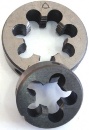 Круглые цельные плашки
Круглые разрезные плашки.                                        Прорезь (0,5…1,5 мм) позволяет регулировать диаметр резьбы в пределах (0,1…0,25 мм)
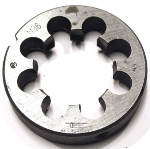 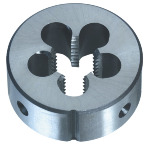 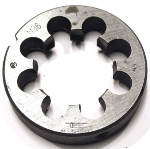 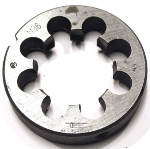 плашки
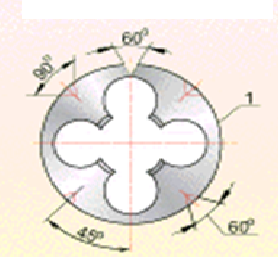 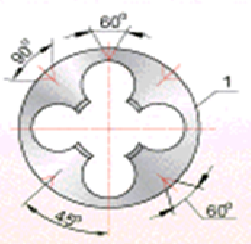 1 – плашка;
2 – резьба;
3 – заборная часть
Плашка разрезная
Плашка цельная
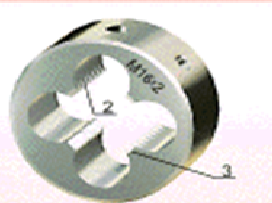 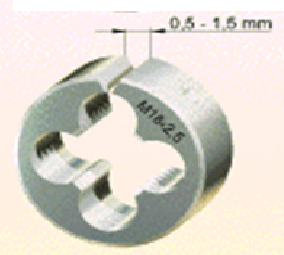 Раздвижные призматические плашки
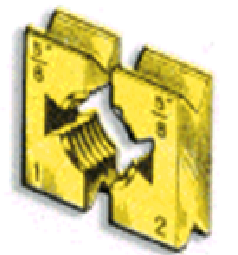 Клупп
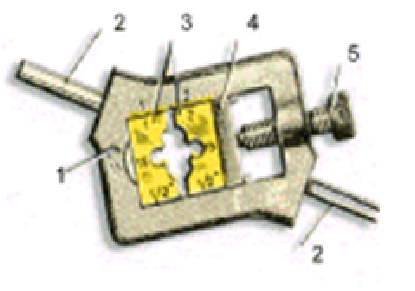 Полуплашка
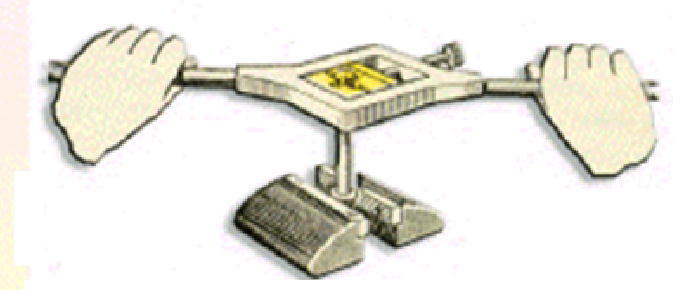 Нарезание резьбы
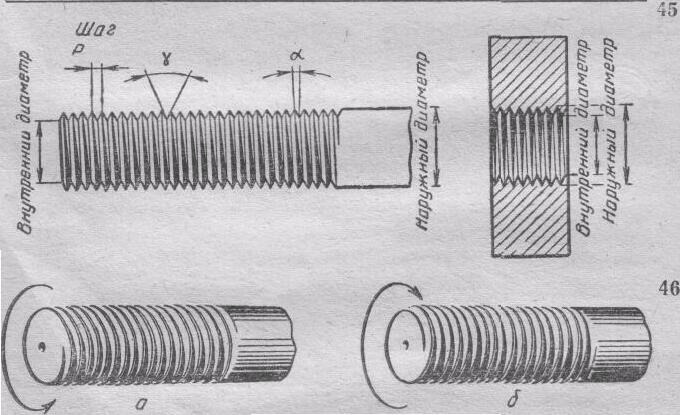 Элементы резьбы.
Виды резьбы:
а – правая; 
б – левая.
В корпусе резьбонакатной плашки установлены накатные регулируемые ролики с резьбой. Металл заготовки не режется, а выдавливается. 
За счет этого поверхность резьбы получается более чистой, а сама резьба – более качественной и точной.
   Раздвижные призматические плашки состоят из
двух раздвигающихся и отодвигающихся полуплашек.
   Для того чтобы нарезать резьбу плашкой на стержне, надо
сначала узнать наружный диаметр резьбы и ее шаг Р. 
Эти данные обозначены на плашке. 
Затем по таблице определить диаметр стержня для этой резьбы и выбрать заготовку.
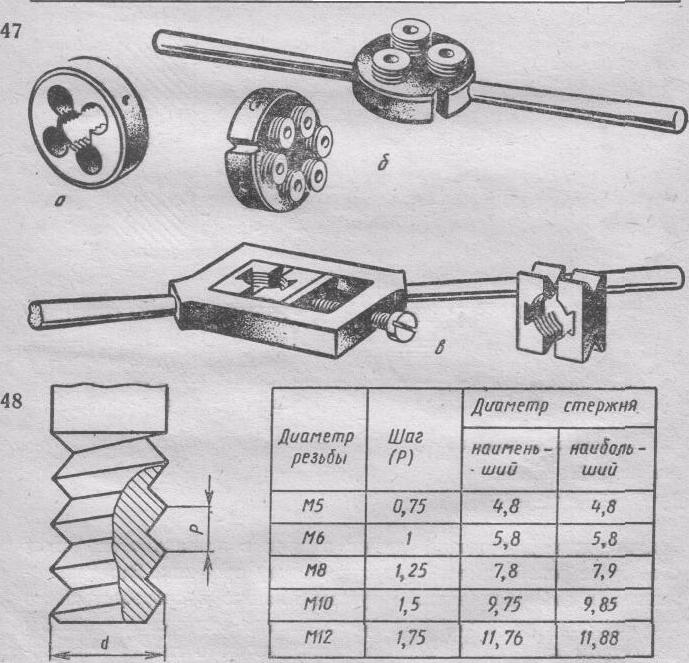 При этом надо обязательно учитывать, что, когда нарезают резьбу, металл, особенно медь, мягкая сталь, «тянется». В результате этого диаметр стержня немного увеличивается и усиливается давление на резьбовую поверхность плашки. Она нагревается, стружка налипает на режущие кромки, и резьба становится «рваной». Все это снижает ее качество. Поэтому диаметр стержня должен быть меньше наружного диаметра резьбы на 0,1...0,3 мм в зависимости от размера резьбы. Если диаметр
стержня будет меньше на 0,4...0,5 мм внешнего диаметра резьбы, то профиль резьбы получается неполным.
Виды плашек:
а – круглая; б – резьбонакатная; в – раздвижная.
Таблица для определения диаметра стержня для резьбы.
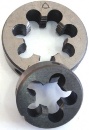 Приспособление для закрепления плашки
Круглые плашки закрепляются в приспособление – плашкодержателе
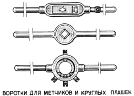 Нарезание резьбы плашкой
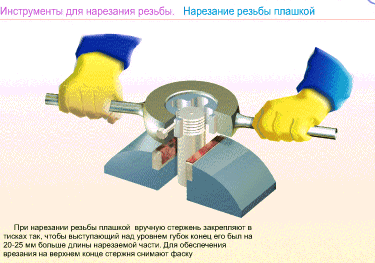 При нарезании резьбы плашкой вручную стержень  закрепляют в тисках так, чтобы выступающий над уровнем губок конец его был на 20-25 мм больше длины нарезаемой части. 
Для обеспечения врезания на верхнем конце стержня снимают фаску
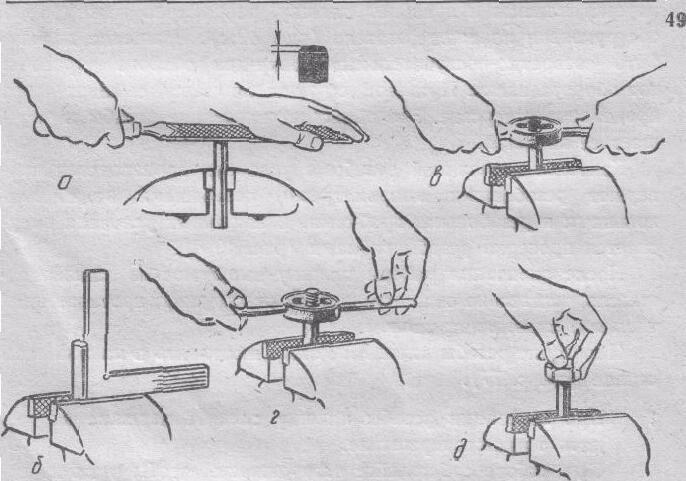 Нарезание резьбы плашкой: а — снятие фаски; б — установка заготовки по угольнику; в — установка
плашки; г — нарезание резьбы; д — проверка качества резьбы.
Выбранную заготовку надо выправить, разметить, отрезать
по разметке и, закрепив ее в тисках, напильником снять фаску
для того, чтобы заборная часть плашки легче захватывала металл. Следует проверить качество плашки внешним осмотром и навинчиванием ее на болт или шпильку с неповрежденной резьбой. Необходимо также тщательно проверить качество закрепления плашки в плашкодержателя, чтобы
исключить возможный ее перекос и проскальзывание в гнезде.
Правила нарезания наружной резьбы
перед работой следует убедиться, что заготовка не имеет на участке нарезки резьбы окалины и следов коррозии, а ее диаметр точно соответствует табличным (справочным) значениям;
перед тем как закрепить деталь в тисках, обязательна сделайте заходную фаску на ее торце, это значительно облегчит начальную фазу нарезания резьбы; 
перед работой смазать плашку для увеличения ее срока службы и уменьшения вероятности её поломки; 
после каждого оборота надо делать пол оборота в обратном направлении для скалывания стружки.
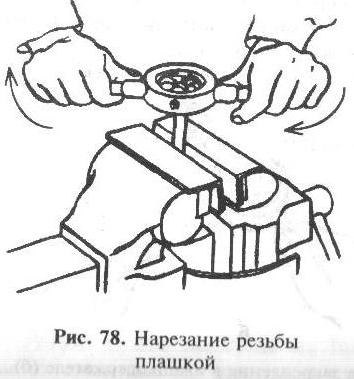 ПЛАШКОДЕРЖАТЕЛЬ – приспособление для нарезания резьбы
Винт крепления плашки
Корпус
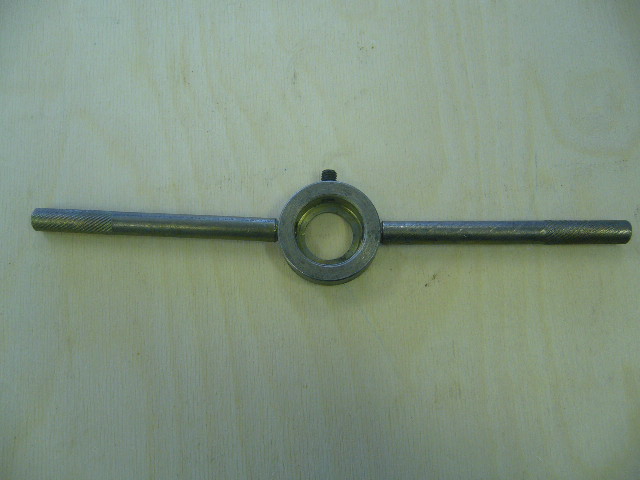 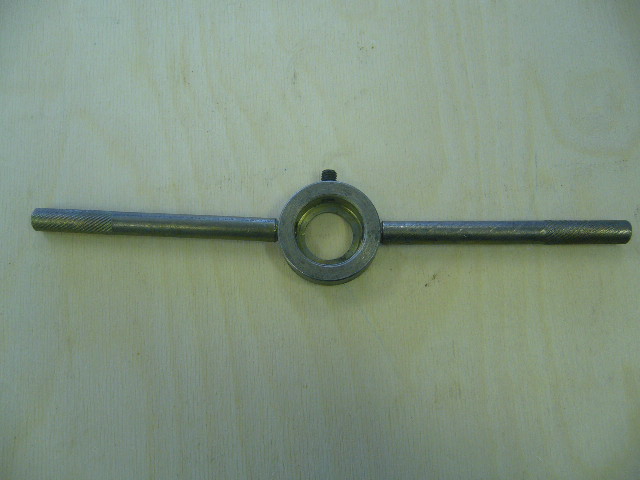 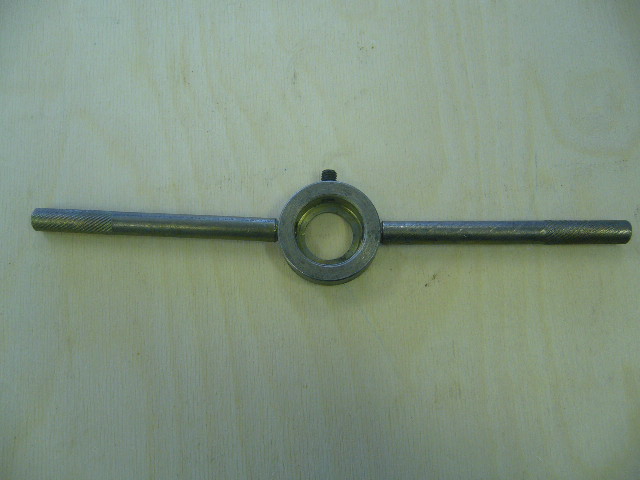 Ручки
Закрепление плашки в плашкодержателе.
Плашку располагают так:
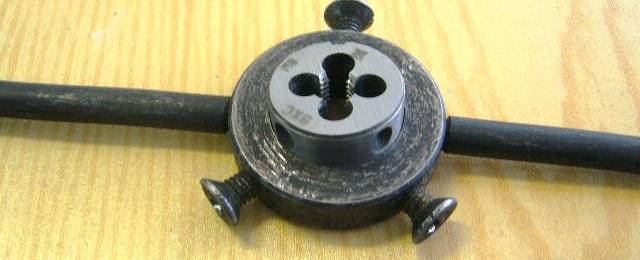 Клеймо с верху
Отверстия для крепления напротив стопорных винтов
Этапы нарезания резьбы на стержне
Перед нарезанием резьбы размечают на стержне её длину, стержень закрепляют в тисках так, чтобы выступающий над верхней плоскостью губок конец был больше нарезаемой части на 20...25 мм.
Стержень ставят по угольнику под углом 90° к верхним плоскостям губок.
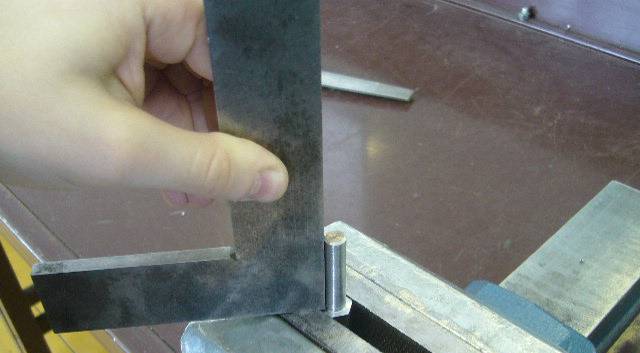 Установить заготовку в тисках под прямым углом, используя угольник.
3) Снять фаску напильником
фаска
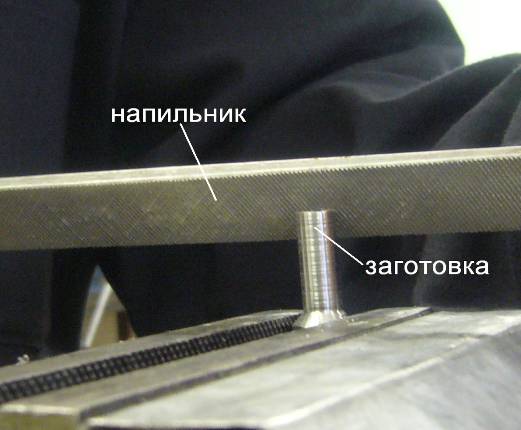 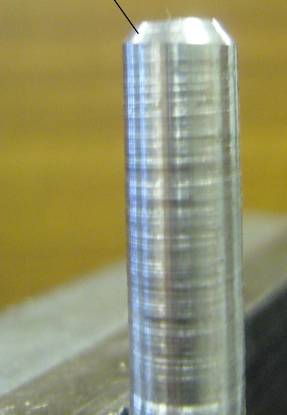 4) Смазать заготовку (резьбовою часть стержня) машинным маслом
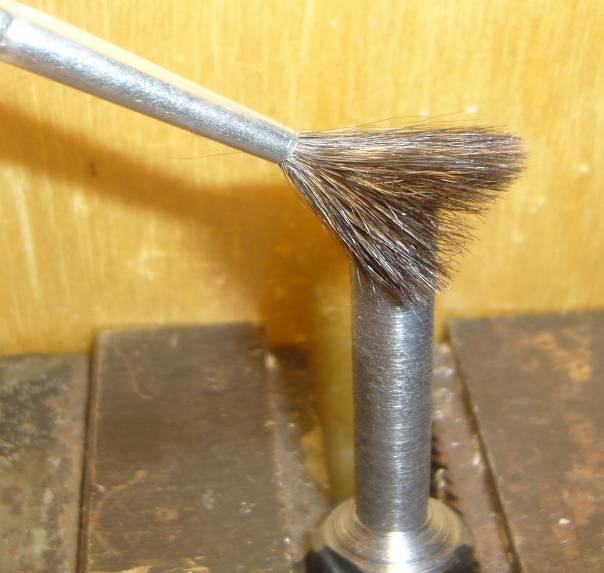 Держать правильно инструмент!
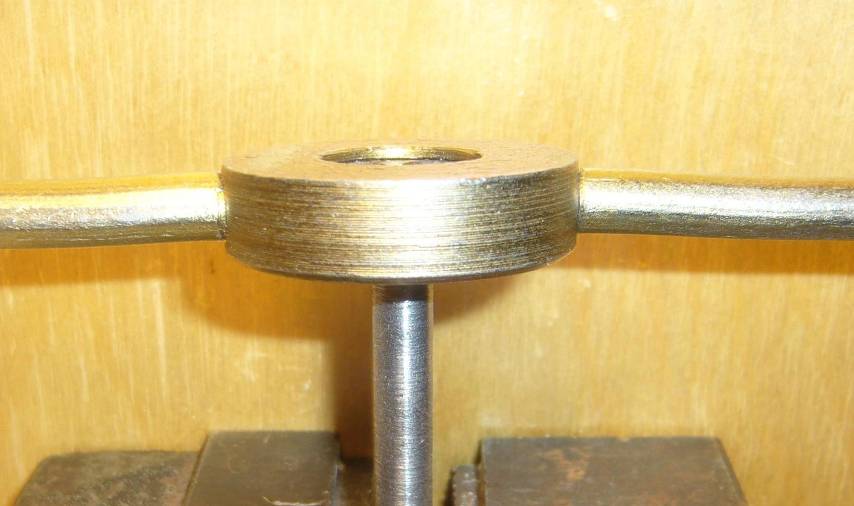 Ось плашкодержателя
Ось заготовки
Прямой угол
5) Нажимая ладонью правой руки на корпус плашкодержателя
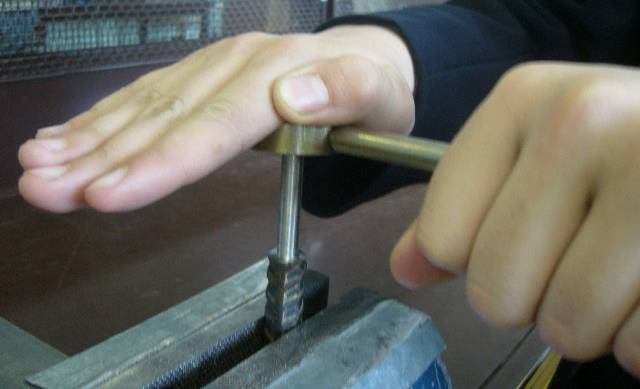 Левой рукой вращаем по часовой стрелке до полного врезания плашки
6) Берём плашкодержатель двумя руками и, равномерно нажимая на обе его рукоятки, выполняем возвратно-поступательное вращение:
делая один – полтора оборота по часовой стрелке (режем резьбу),
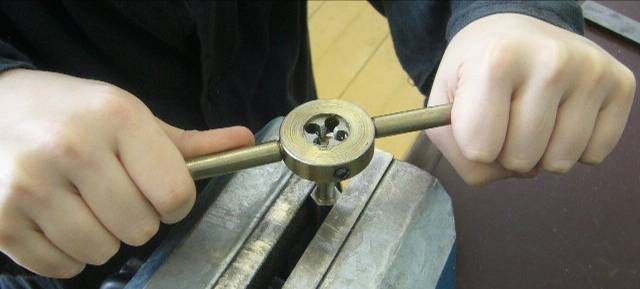 и пол-оборота против часовой (ломаем стружку),
нарезаем резьбу на всем стержне
При этом стружка ломается, выходит через продольное отверстие. 
Это облегчает нарезание резьбы и улучшает её качество.
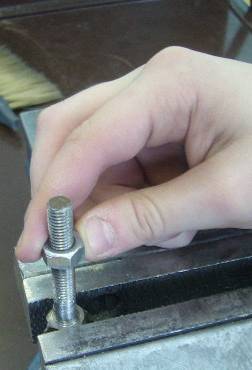 7) Проверяем качество нарезанной резьбы гайкой соответствующего размера
Качество нарезанной резьбы в условиях производства проверяют резьбовыми микрометрами, резьбовыми калибрами-кольцами и резьбовыми пробками. 
В учебных условиях допускается проверка резьбы гайками.
После окончания работы плашку вынимают из плашкодержателя, тщательно очищают щёткой от стружки, протирают ветошью и смазывают маслом.
8) После окончания работы плашку вынимают из плашкодержателя, тщательно очищают щёткой от стружки, протирают ветошью и смазывают маслом.
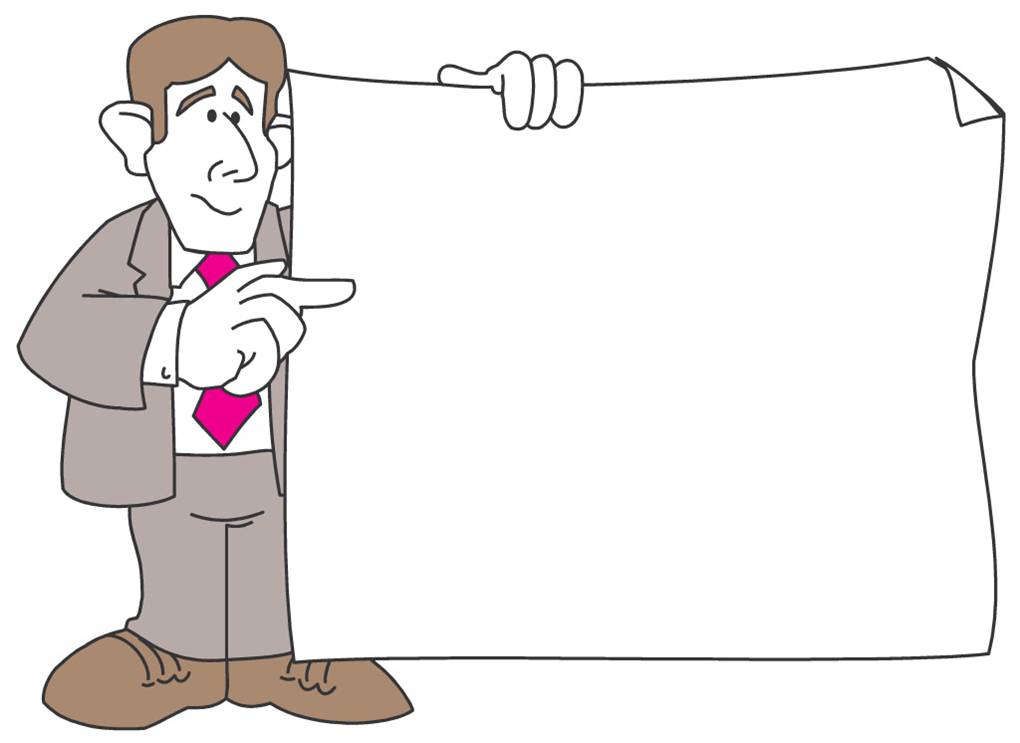 5. Контроль размеров   резьбы
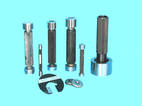 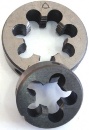 Контроль внутренней резьбы осуществляется – резьбовыми калибрами
Резьбовые калибры пробки
Односторонние резьбовые пробки
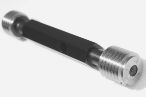 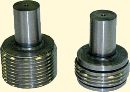 Контроль наружной резьбы
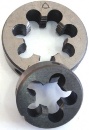 Наружная резьба проверяется калибрами:
Резьбовые кольца
Резьбовые скобы
Резьбомеры
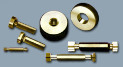 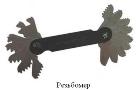 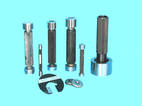 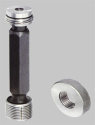 Инструменты для определения параметров резьбы
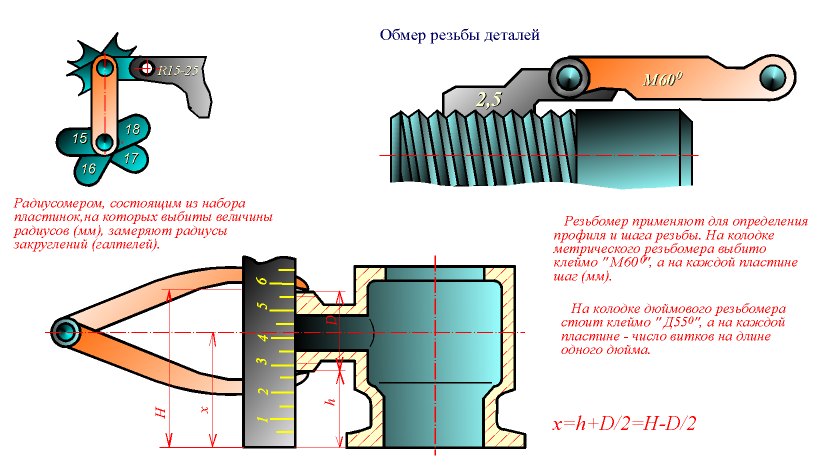 кронциркуль
Сборка резьбовых соединений
Процесс сборки любого резьбового соединения включает в себя следующие операции: 
установка деталей, 
наживление, 
завинчивание, 
затяжка, 
иногда дотяжка, 
по необходимости установка стопорных деталей и приспособлений, предохраняющих от самоотвинчивания.
[Speaker Notes: На слайде приведены различные винты, выполненные по ГОСТам. Значения всех параметров приведенных стандартных винтов сведены в таблицы и представлены в справочниках по машиностроительному черчению .]
Схема возможной последовательности затяжки (дотяжки) болтов (винтов, гаек)
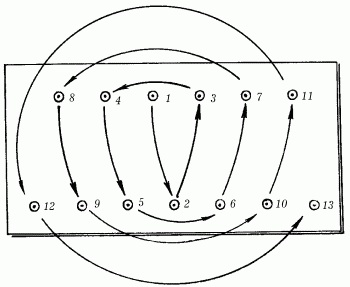 Дотяжку производят в том случае, когда деталь крепится несколькими болтами (винтами). Например, при креплении головки блока цилиндров (в двигателе автомобиля), болты ввинчиваются без предварительной затяжки, а после того как они установлены все, производят дотяжку. 
Это осуществляется в определенном порядке – по так называемому методу спирали.
[Speaker Notes: На слайде приведены различные винты, выполненные по ГОСТам. Значения всех параметров приведенных стандартных винтов сведены в таблицы и представлены в справочниках по машиностроительному черчению .]
Стопорение
Известны следующие виды стопорения.
 Стопорение дополнительным трением, за счёт создания дополнительных сил трения, сохраняющихся при снятии с винта внешней  нагрузки.
   Контргайка воспринимает основную осевую нагрузку, а сила трения и затяжки в резьбе основной гайки ослабляется. Необходима взаимная затяжка гаек.
Самоконтрящиеся гайки с радиальным натягом резьбы после нарезания резьбы и пластического обжатия специальной шейки гайки на  эллипс. Иногда самоконтрящиеся гайки выполняются с несколькими радиальными прорезями.
 Гайки с полиамидными кольцами без резьбы, которая нарезается винтом при завинчивании, обеспечивают большие силы трения. Применяют полиамидную пробку в винте.
Контргайка цангового типа (слева) при навинчивании обжимается на конической поверхности.
Контргайка арочного типа (справа) при навинчивании разгибается и расклинивает резьбу.
Пружинные шайбы обеспечивают трение в резьбе. Повышают сцепление врезанием своих острых срезов. Изготавливаются для правой и левой резьбы. Создают некоторое смещение нагрузки.
                        У пружинных шайб с несколькими отогнутыми усиками сила   
                        упругости направлена строго по оси болта. 
При  спокойных нагрузках резьбы стопорят специальными винтами через медную или свинцовую прокладку или деформированием гайки с прорезями, перпендикулярными оси.
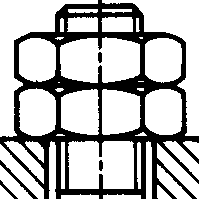 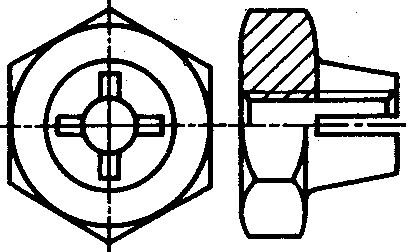 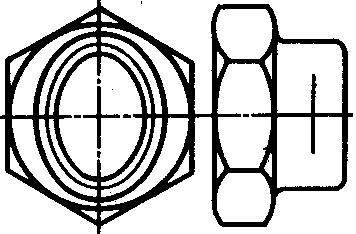 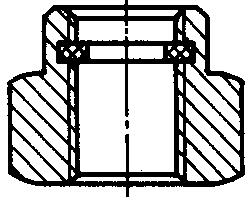 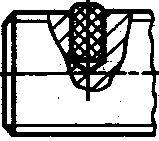 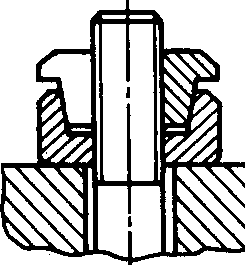 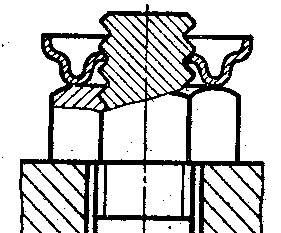 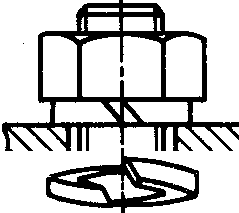 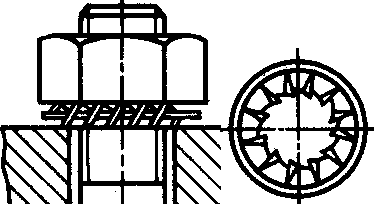 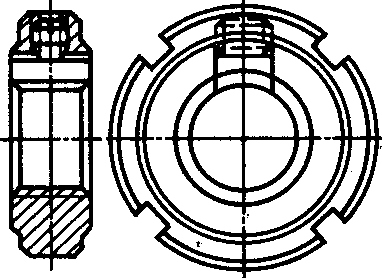 Стопорение специальными запирающими элементами, полностью исключающими самопроизвольный проворот гайки.
Шплинты  ГОСТ 397-79 сгибают из проволоки полукруглого сечения плоскими сторонами внутрь. Выпадению шплинта препятствуют его петля и разогнутые концы.
Шайбы с лапками ГОСТ 11872-80  стопорят гайки со шлицами при регулировке подшипников качения на валу. Внутренний носик отгибается в канавку винта, а наружные лапки – в шлицы гайки.
У шайб с лапками ГОСТ 3693/95-52 одна отгибается по грани гайки, а другая по грани детали. Стопорение такими шайбами, как и шплинтами, весьма надёжно и широко распространено.
В групповых соединениях головки болтов  обвязывают проволокой через отверстия с натяжением проволоки в сторону затяжки резьбы.
 Стопорение может выполняться также пластическим деформированием или приваркой после затяжки.
	Материалы
Винты и гайки обычно выполняются из стали марок: Ст3, Ст4, Ст5, 35, 45.  Наиболее напряжённые соединения из стали марок: 40, 40ХН. 
Декоративные винты и гайки выполняются из цветных металлов и пластмасс.
Выбор материалов, как и всех параметров резьбовых соединений,  определяется расчётом на прочность.
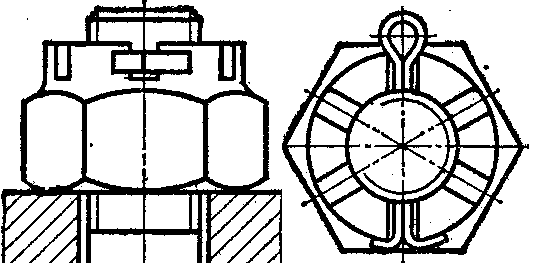 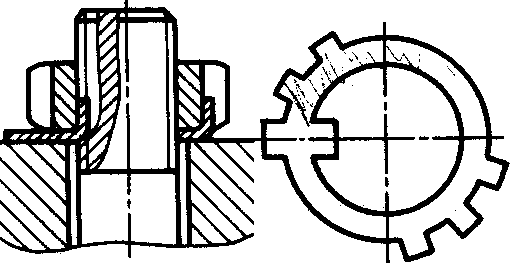 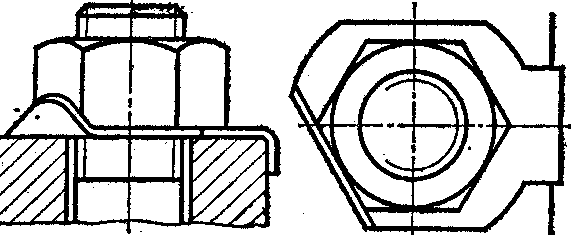 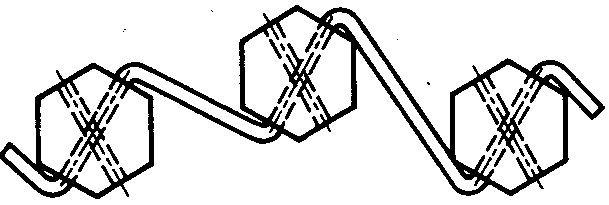 Способы стопорения 
резьбовых соединений
Резьбовые соединения в механизмах, подвергающихся в процессе эксплуатации действию пульсирующей нагрузки (вибрации), зачастую сами отвинчиваются, что может явиться причиной аварии. Поэтому при сборке таких механизмов прибегают к стопорению резьбовых соединений.

а – стопорной шайбой; 
б – пробкой; 
в – проволокой; 
г – сваркой или накерниванием.
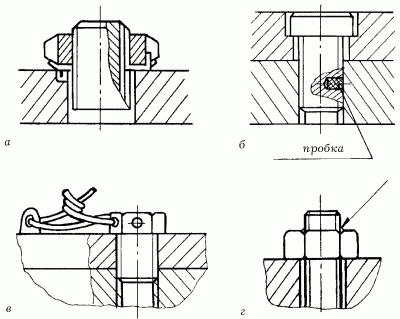 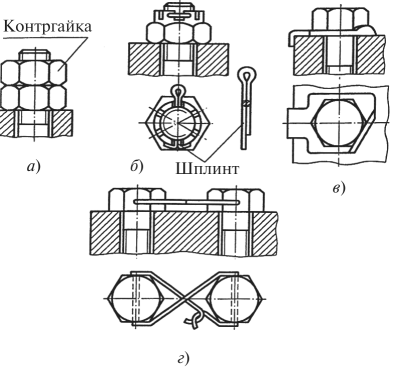 Рис. Стопорные устройства резьбовых соединений
Способы стопорения 
резьбовых соединений
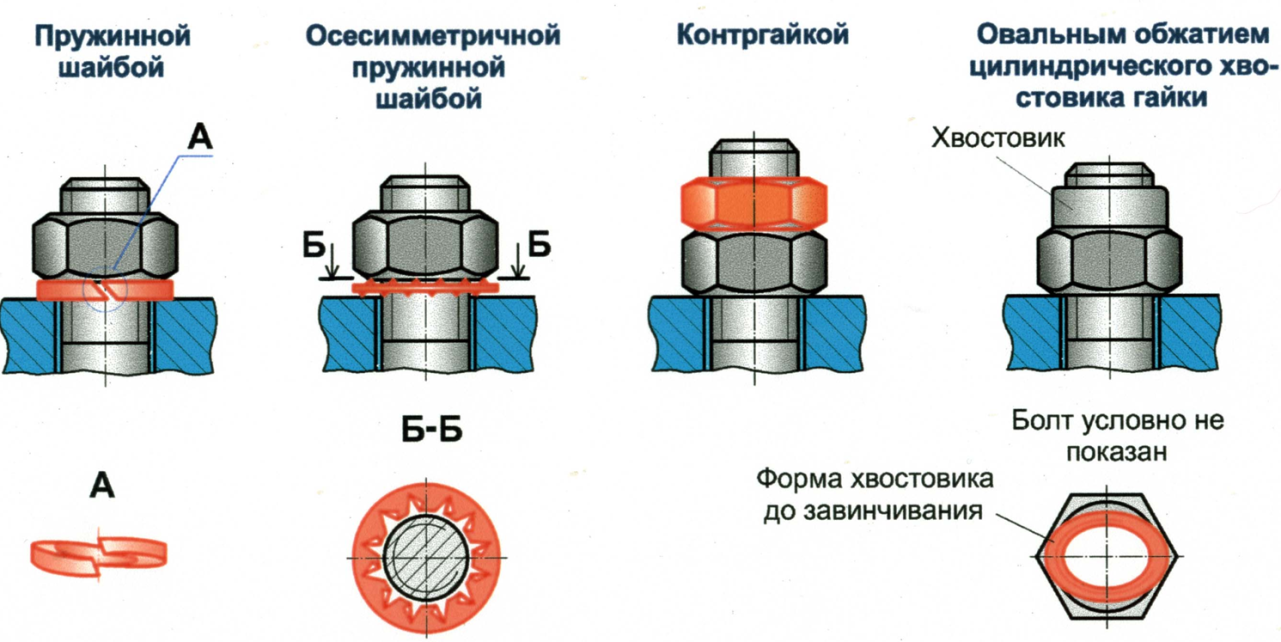 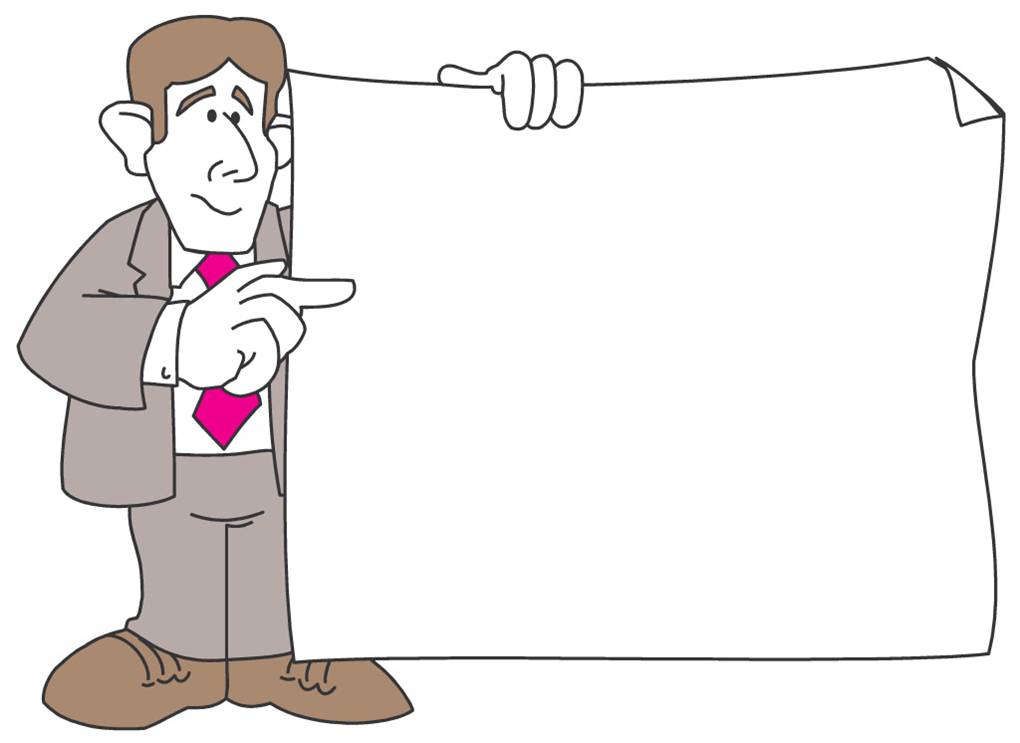 6. Правила техники безопасности при нарезании    резьбы
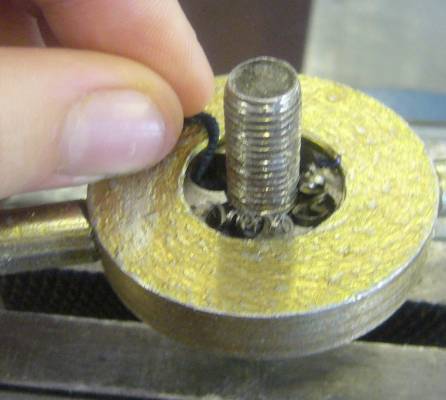 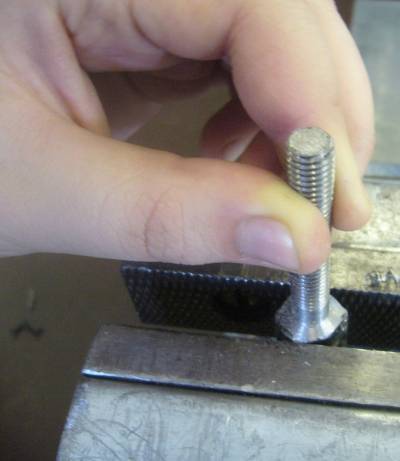 ПРАВИЛА БЕЗОПАСНОСТИ
При нарезании резьбы существует опасность ранения рук острой кромкой детали или инструмента.
При нарезании резьбы необходимо соблюдать определённые правила безопасности: 
Очищая инструмент от стружки, следует пользоваться щёткой, а не сдувать её и не смахивать руками, так как можно поранить руки о режущие кромки метчика или плашки.
Нельзя трогать нарезанную резьбу пальцами; проверяя её качество, во избежание ранения рук о заусенцы и рваные края резьбы.
При нарезании резьбы плашкой следует её надёжно закреплять в плашкодержателе.
Для смазки необходимо пользоваться кисточкой или маслёнкой.
Не допускать попадания масла на одежду, руки.
Опасность – режущие кромкиплашки, стружка
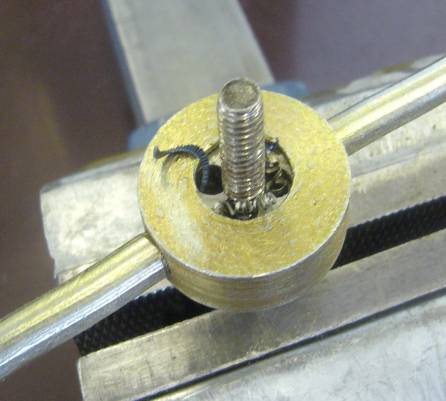 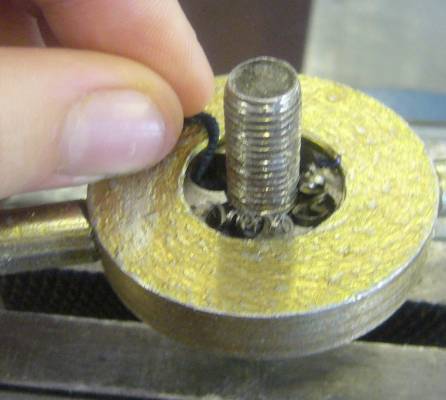 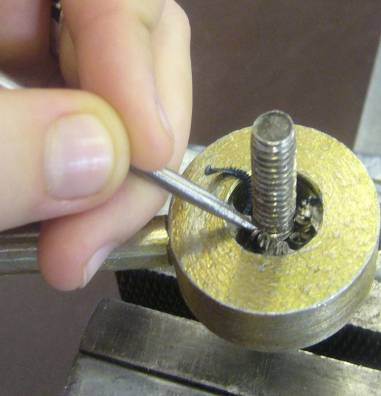 Так нельзя !
Так можно
Опасность - острые гребешкирезьбы
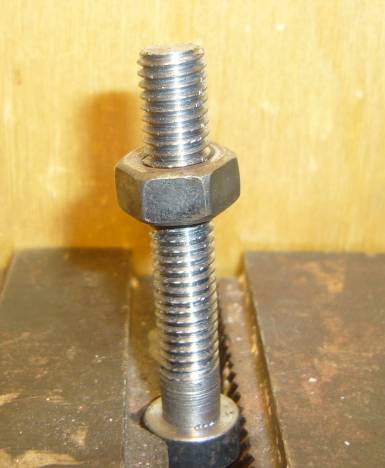 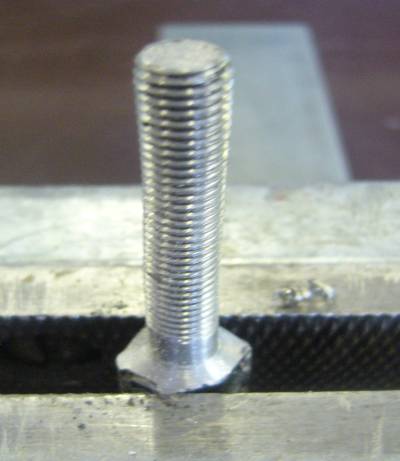 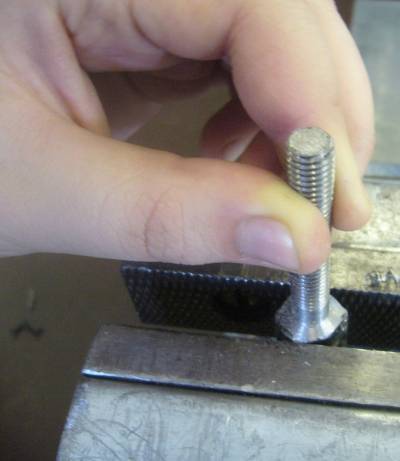 Не проверяй рукой
Проверяй гайкой
ПРОВЕРЬ СВОИ ЗНАНИЯ
Проверь свои знания
Что такое резьба?
А –  выступы на заготовке
Б – выступы на поверхности винтов, болтов, шпилек и гаек
В – выступы на поверхности напильника
Подумай!!!
Подумай!!!
Правильно
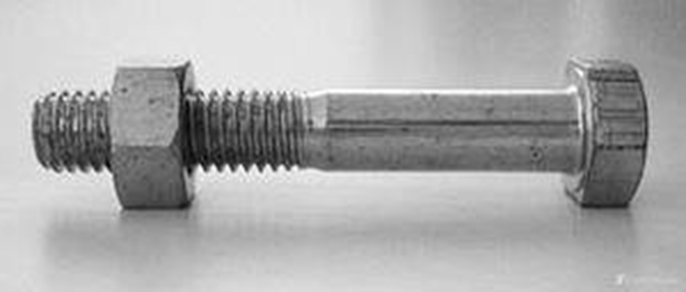 Проверь свои знания
Как называется этот инструмент?
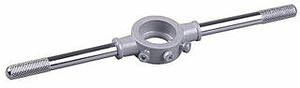 А – вороток
Подумай!!!
Б – оправка
В – плашкодержатель
Подумай!!!
Правильно
Проверь свои знания
Для чего нужен метчик и вороток:
А – для нарезания внутренней резьбы
Правильно
Б – для рубки металла
В – для нарезания наружной резьбы
Подумай!!!
Подумай!!!
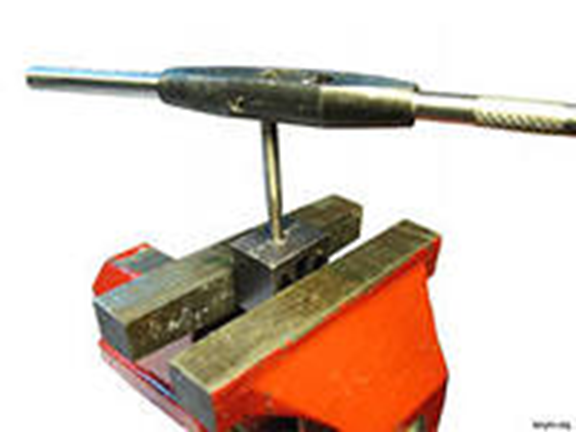 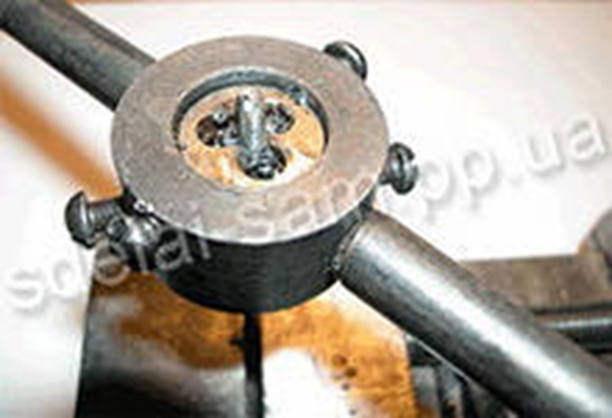 Проверь свои знания
Какие детали имеют внутреннюю резьбу?
А – гайка
Б – болт, винт, шпилька
Правильно
В – кернер, чертилка, сверло
Подумай!!!
Подумай!!!
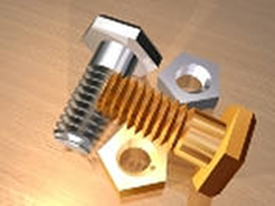 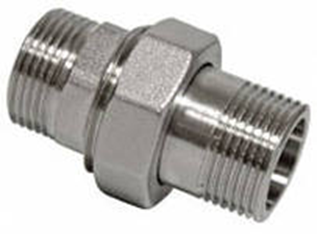 Проверь свои знания
Выбери детали для резьбового соединения
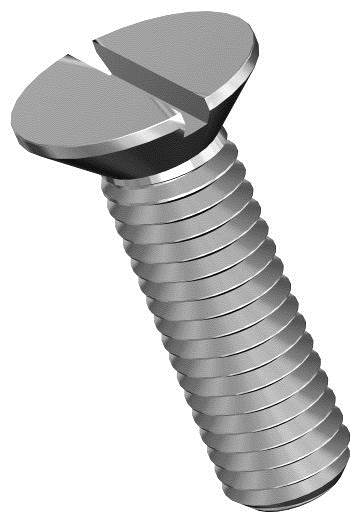 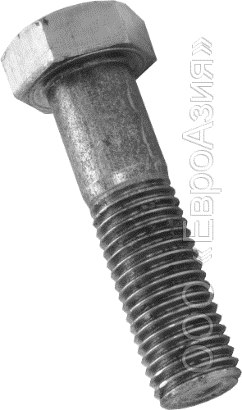 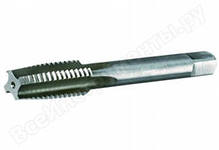 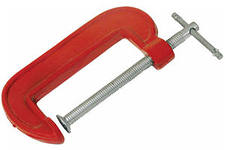 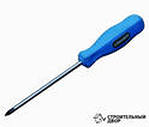 Болт
Струбцина
Винт
Отвёртка
Метчик
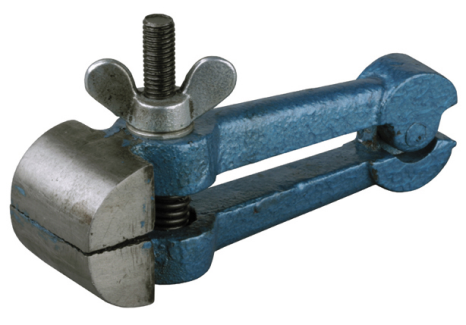 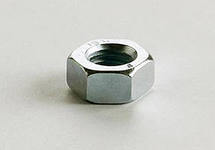 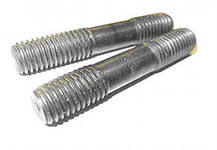 Шпильки
Ручные тиски
Гайка
Проверь свои знания
Как называется этот инструмент?
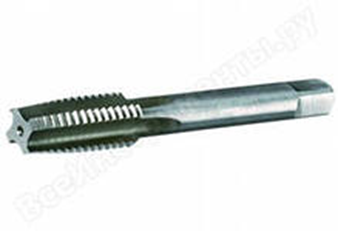 А – кернер
Б – зубило
Подумай!!!
В – метчик
Подумай!!!
Правильно
Проверь свои знания
Резьбовое соединение – это…
А – соединение на гвоздях
Б – скрепление деталей между собой при помощи  болтов,
      винтов, гаек и шпилек
Подумай!!!
В – для опиливания металла
Правильно
Подумай!!!
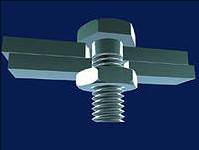 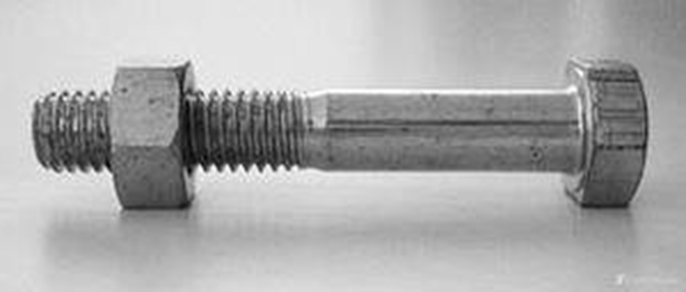 Проверь свои знания
Для чего применяют метчик?
А – для нарезания внутренней резьбы
Б – для сверления отверстий
Правильно
В – для нарезания наружной резьбы
Подумай!!!
Подумай!!!
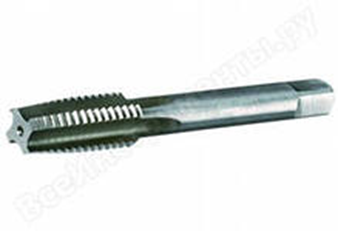 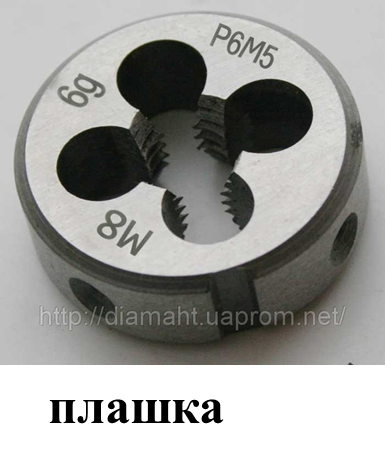 Проверь свои знания
Для нарезания наружной резьбы применяют:
А – плашку с плашкодержателем
Б – метчик и вороток
Правильно
В – молоток и зубило
Подумай!!!
Подумай!!!
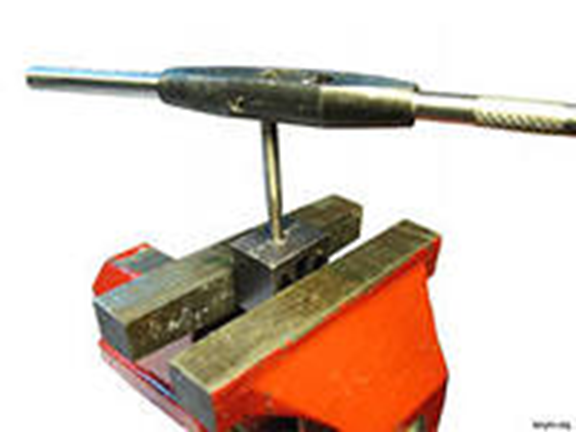 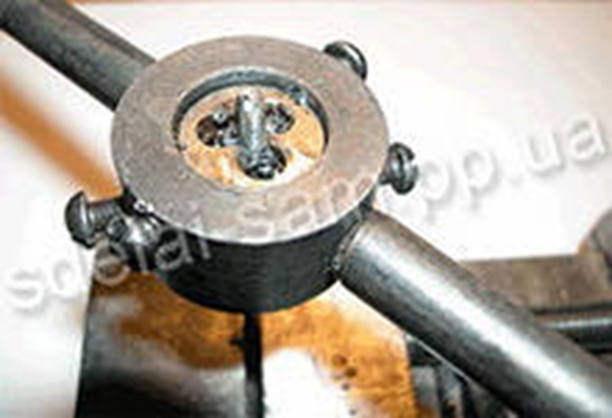 Проверь свои знания
Как называется этот инструмент?
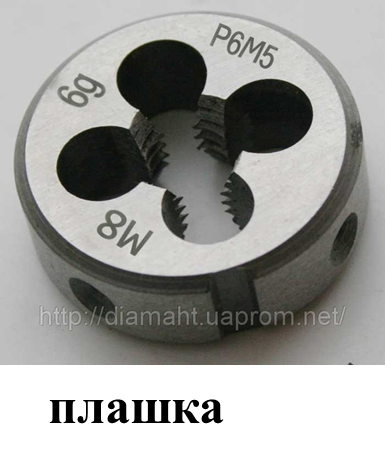 А – шаблон
Подумай!!!
Б – гайка
В – плашка
Подумай!!!
Правильно
Проверь свои знания
Какие детали имеют наружную резьбу?
А – болт, винт, шпилька
Б – гайка, чертилка, угольник
Правильно
В – молоток и зубило
Подумай!!!
Подумай!!!
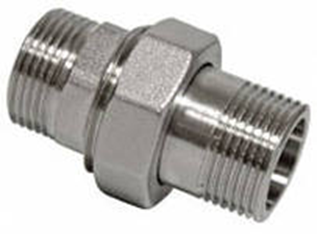 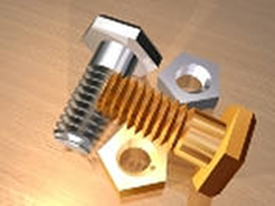 Проверь свои знания
Для чего применяют плашку?
А – для нарезания наружной резьбы
Б – для сверления отверстий
Правильно
В – для нарезания внутренней резьбы
Подумай!!!
Подумай!!!
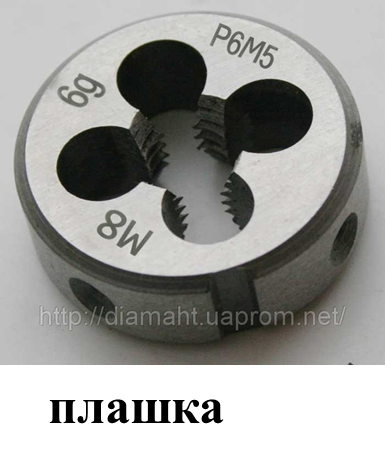 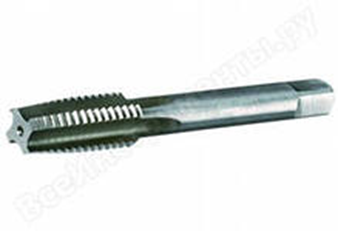 Проверь свои знания
Как называется этот инструмент?
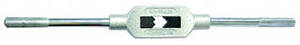 А – зубило
Подумай!!!
Б – плашкодержатель
В – вороток
Подумай!!!
Правильно
Проверь свои знания
На каком из приведенных чертежей правильно проведены выносные линии для обозначения резьбы?
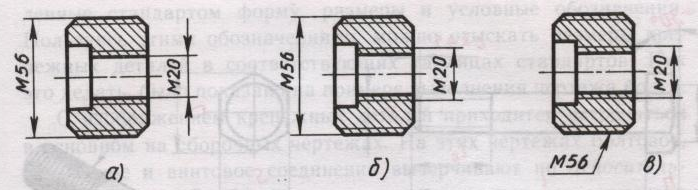 В
А
Б
Подумай!!!
Подумай!!!
Правильно
Какими буквамиобозначенырезьбовые соединения?
Определите последовательность нарезания резьбы
Г
В
Б
А
ПОВТОРЕНИЕ
по теме «Винтовые поверхности и изделия с резьбой».
1.  Какими линиями надо изображать наружный и внутренние диаметры резьбы на стержне?   
                                          
2.  Профиль резьбы бывает:
а) плоский; 
б) линейный; 
в) прямоугольный; 
г) треугольный; 
д) круглый; е) трапецеидальный; 
г) упорный
3.  Метрическая резьба с наружным диаметром 16 мм и крупным шагом 2 мм
     обозначается так:
а) Tr 16×2; 
б) М16 
в) М16×2

4.  Расшифруйте обозначение: Болт М16х1,5х70

5.  Какое из этих двух изображений является проекцией гайки, какое болта и почему
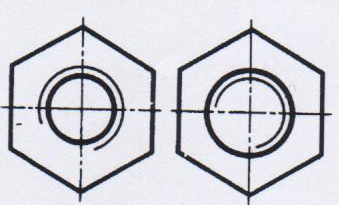 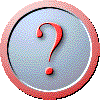 Б
А
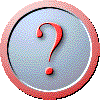 Виды резьбы
-?
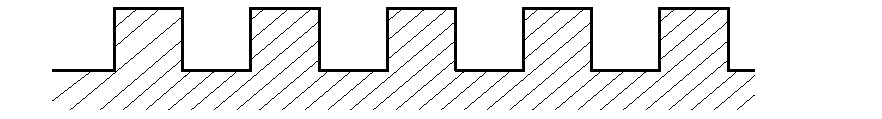 -?
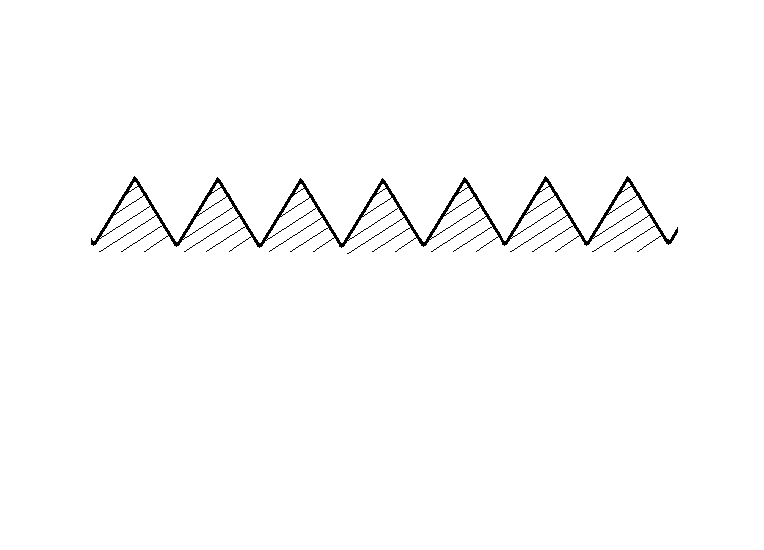 -?
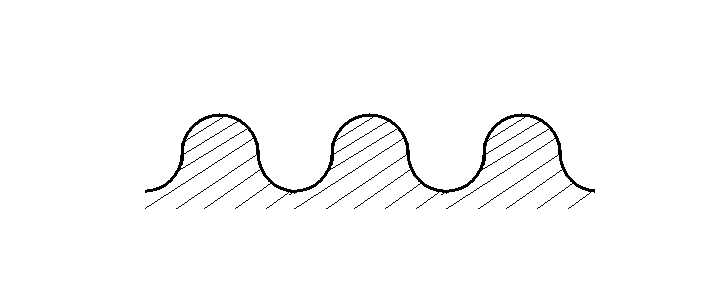 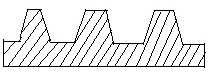 -?
-?
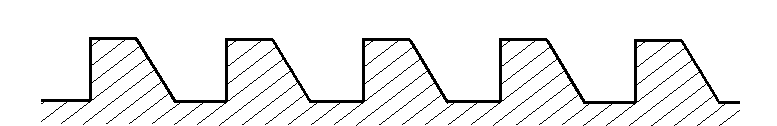 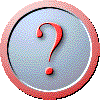 Виды резьбы
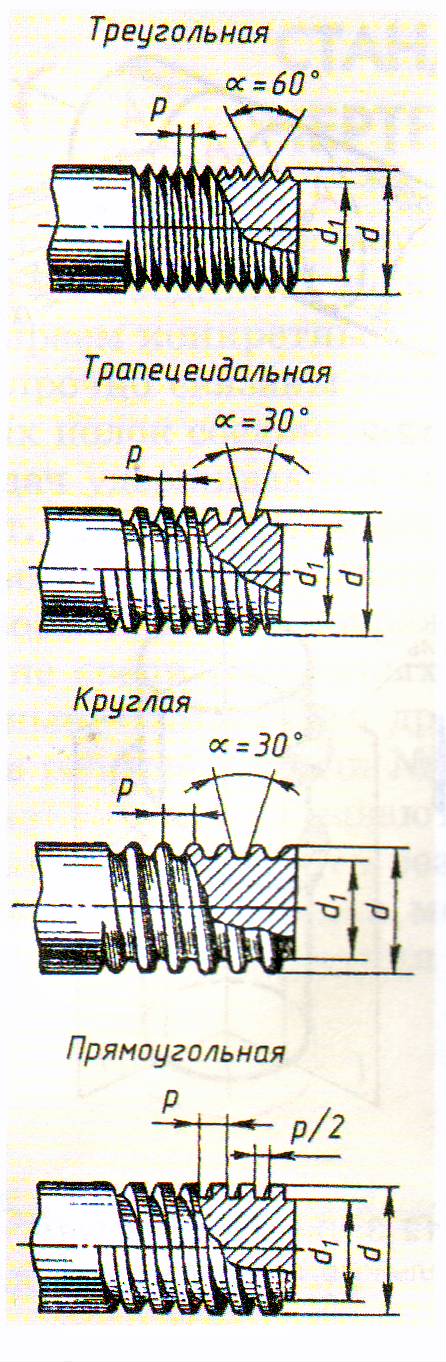 -?
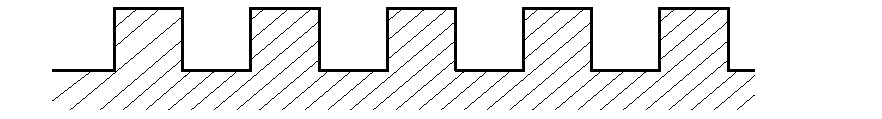 Прямоугольная
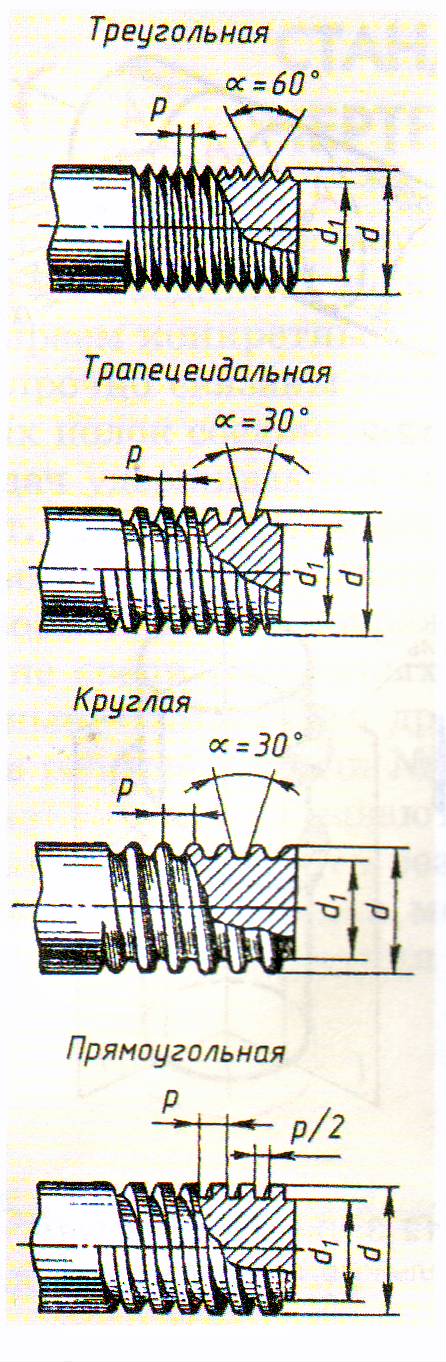 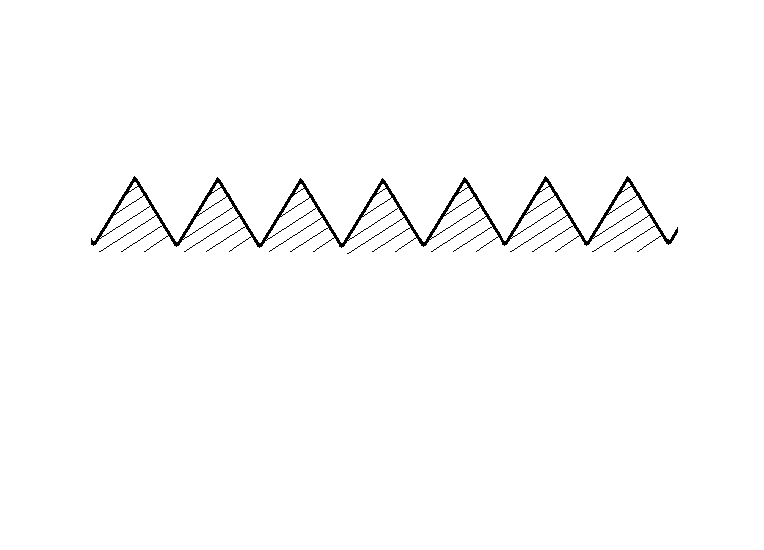 -?
Треугольная
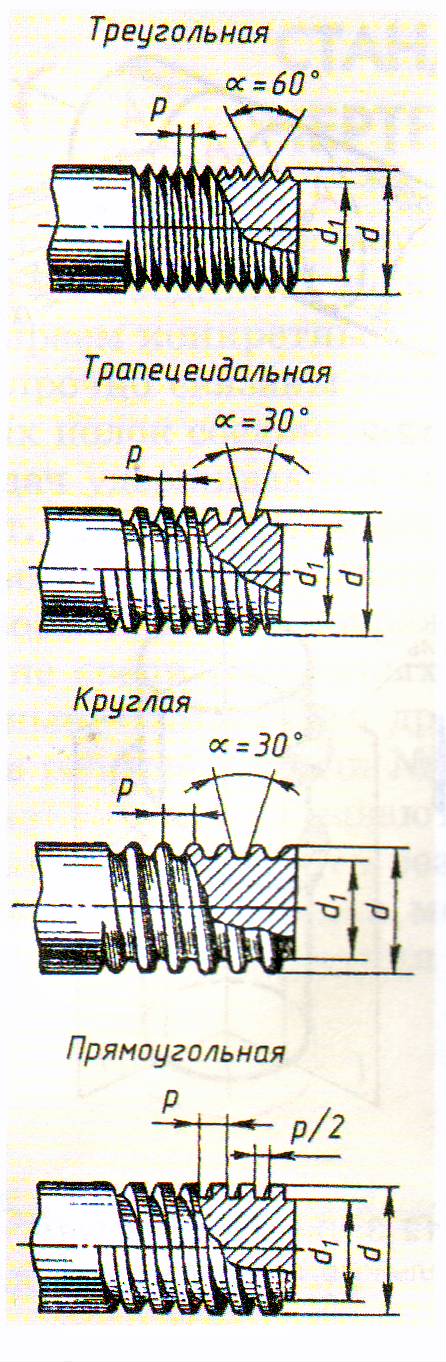 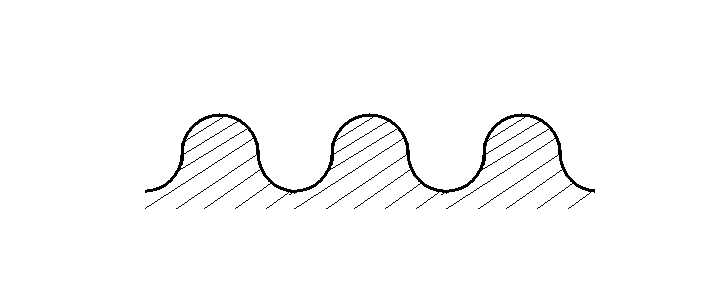 -?
Круглая
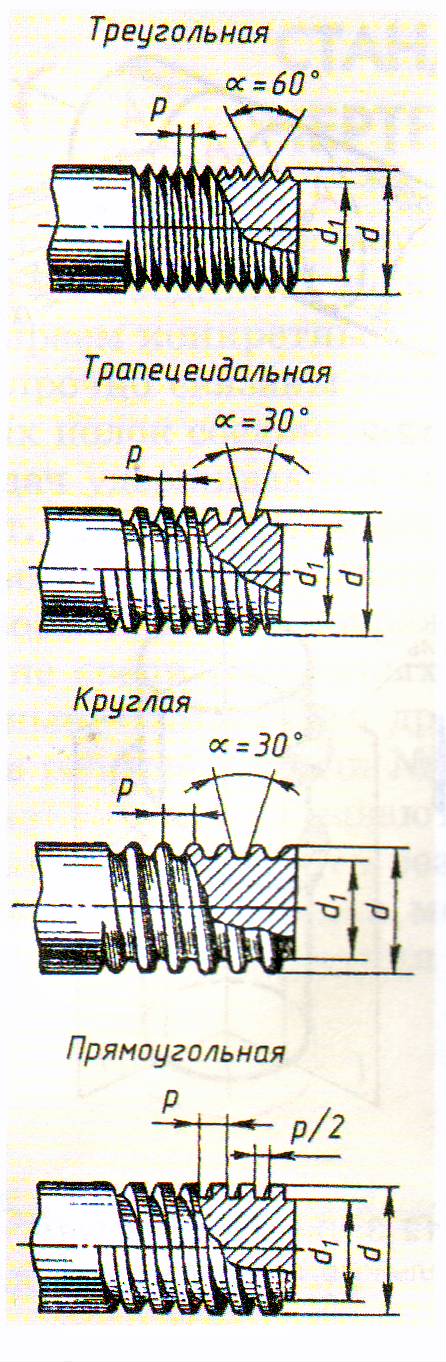 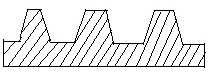 -?
Трапецеидальная
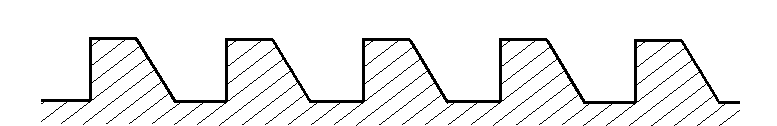 -?
Упорная
Задача 
Длина 10 витков метрической резьбы М12 составляет 20 мм. 

Определите шаг резьбы?
Практическая работа «Нарезание наружной резьбы вручную»
закрепите заготовку в тисках;
опилите напильником фаски 2 х 45° с обоих концов шпильки;
смажьте стержень машинным маслом;
нарежьте резьбу на длину 20 мм с одного конца шпильки;
проверьте качество резьбы с помощью гайки;
проконтролируйте качество изготовленного изделия.
Спасибо за внимание !
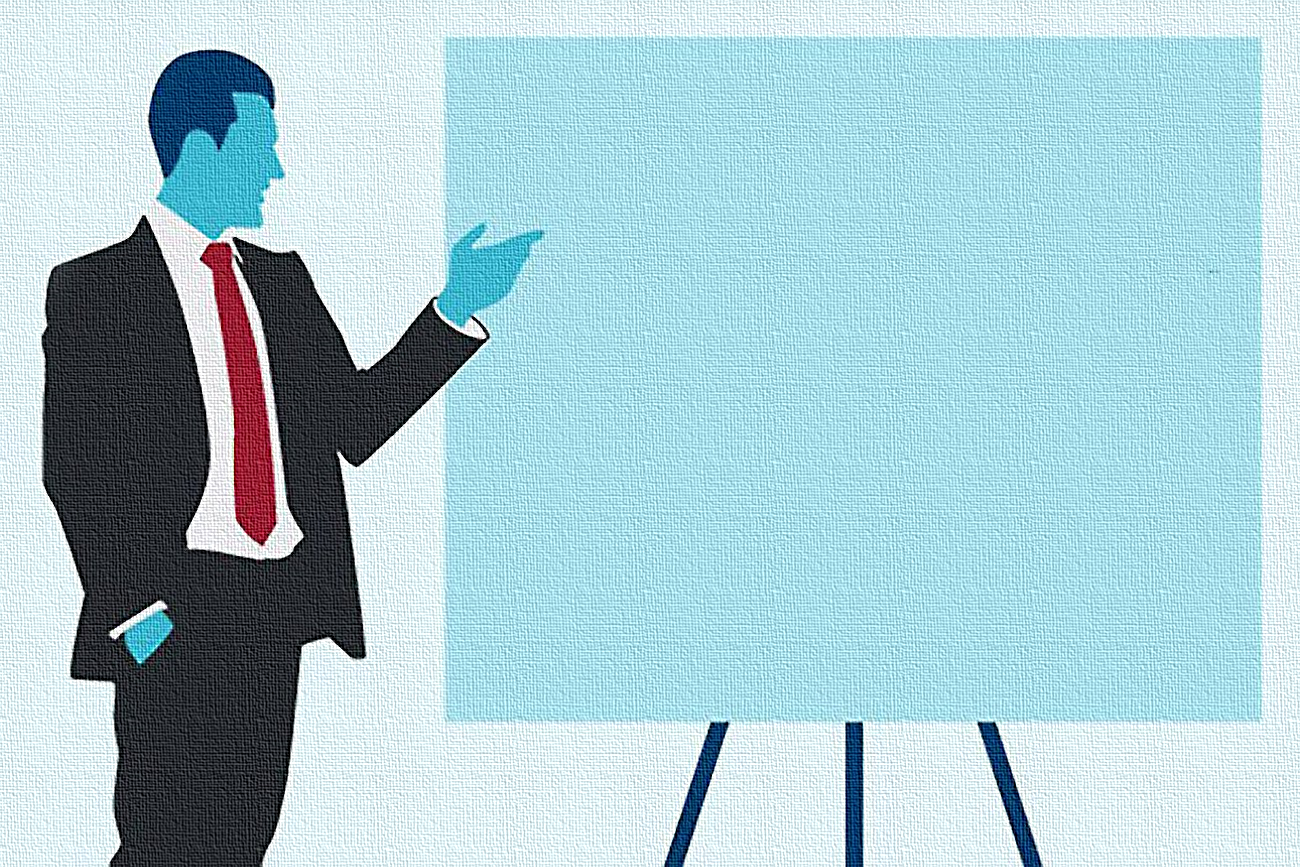 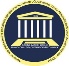 УСПЕХА ВАМ В ОСВОЕНИИ УЧЕБНОГО МАТЕРИАЛА!
Преподаватель: Тогидний И.И.